Підготовка до ЗНО з історії України
Україна в роки Другої світової війни


Тема 26
Агресія СРСР проти Фінляндії
30 листопада 1939 року СРСР напав на Фінляндію, розпочавши радянсько-фінську війну. 14 грудня за розв'язання війни СРСР виключено з Ліги Націй. 13 березня 1940 року в Москві підписано мирний договір між Фінляндією та СРСР.
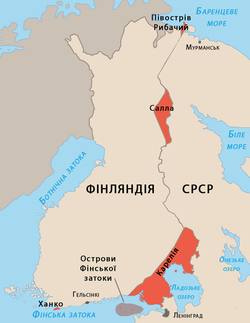 Територіальні придбання СРСР за результатами Радянсько-фінської війни
Друга світова війна, тривала з 1 вересня 1939 р. до 2 вересня 1945 р., стала найжорстокішим і найкривавішим воєнним конфліктом в історії людства.   В її орбіту було втягнуто приблизно 64 держави з населенням 1,7 млрд. чоловік, тобто 80% жителів планети. До армій воюючих сторін було залучено понад 110 млн. солдат, загальні втрати військових та цивільного населення складають від 60 до 65 млн. осіб.
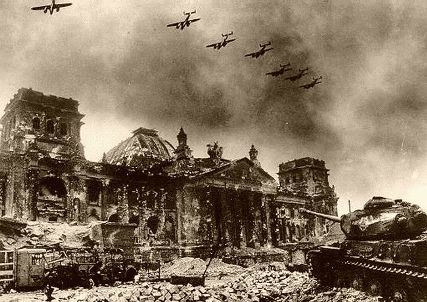 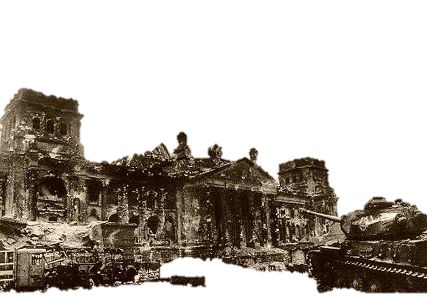 Українське питання у міжнародній політиці напередодні Другої світової війни
Напередодні війни українські землі перебували у складі 4 держав:
 Наддніпрянська Україна входила до складу СРСР  під назвою УРСР;
Галичина і Волинь перебувала у складі Польщі;
Північна Буковина і Пд. І Пн. Бессарабія – у складі Румунії;
Закарпаття – у складі Угорщини.
Українське питання – це питання про геополітичне майбутнє українських етнічних земель, в руслі чиєї геополітики прямуватиме Україна, плани сусідніх країн щодо українських земель, визнання чи не визнання права українського народу на створення незалежної держави.
НІМЕЧЧИНА  - планувала розширення свого “життєвого простору”, активно претендувала на українські землі. Гітлер виходив з того, що німецькому народові (що належав до “вищої раси”) потрібний “життєвий простір”. Таким ідеальним простором вважалася Україна. План передбачав розділення СРСР на п’ять частин: Велику Фінляндію, Балтійський протекторат, Українську державу, Кавказьку Федерацію й Росію. Україна, однак, розглядалася не як етнічна чи національна одиниця, а лише як територія реалізації економічних інтересів Рейху.
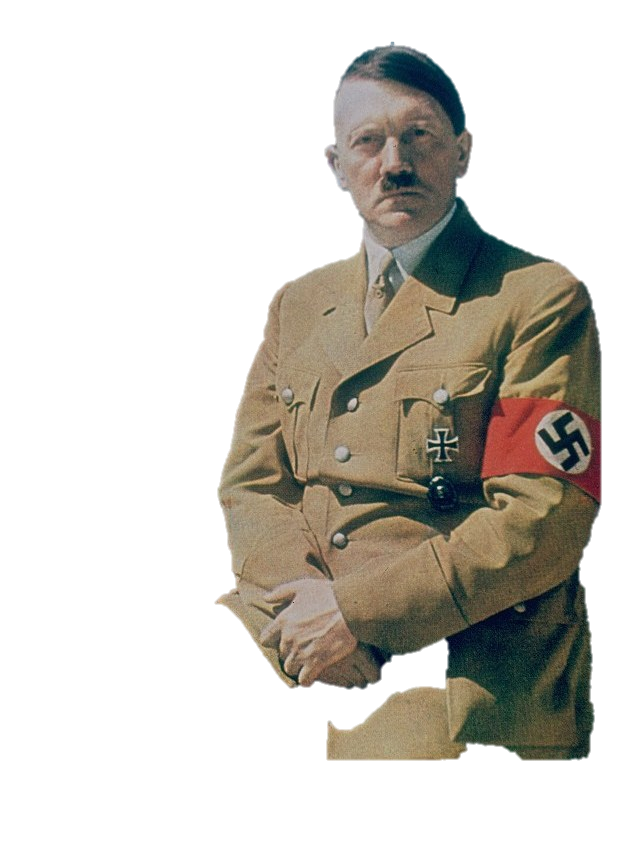 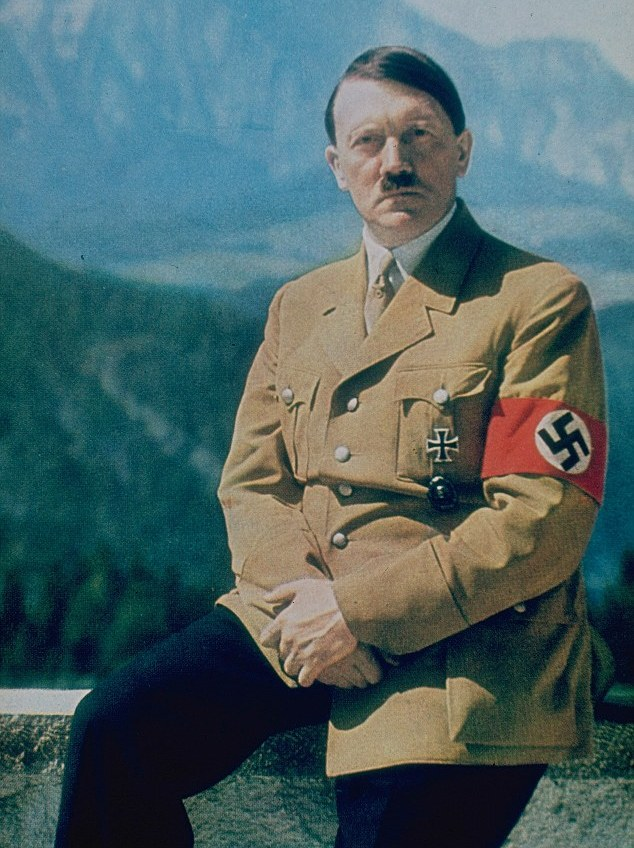 СРСР - повернути і возз’єднати з УРСР ті українські землі, які відійшли на початку 20-х років під владу інших держав.

УГОРЩИНА - прагнула повернути під свою владу Закарпатську Україну.

РУМУНІЯ - робила заяви про “історичне право Румунії посідати Південь України від Буковини до Одеси” і просила Гітлера, щоб майбутня Українська держава (після війни) не була надто великою, інакше вона “чинитиме тиск на Румунію та інші Європейські країни”.
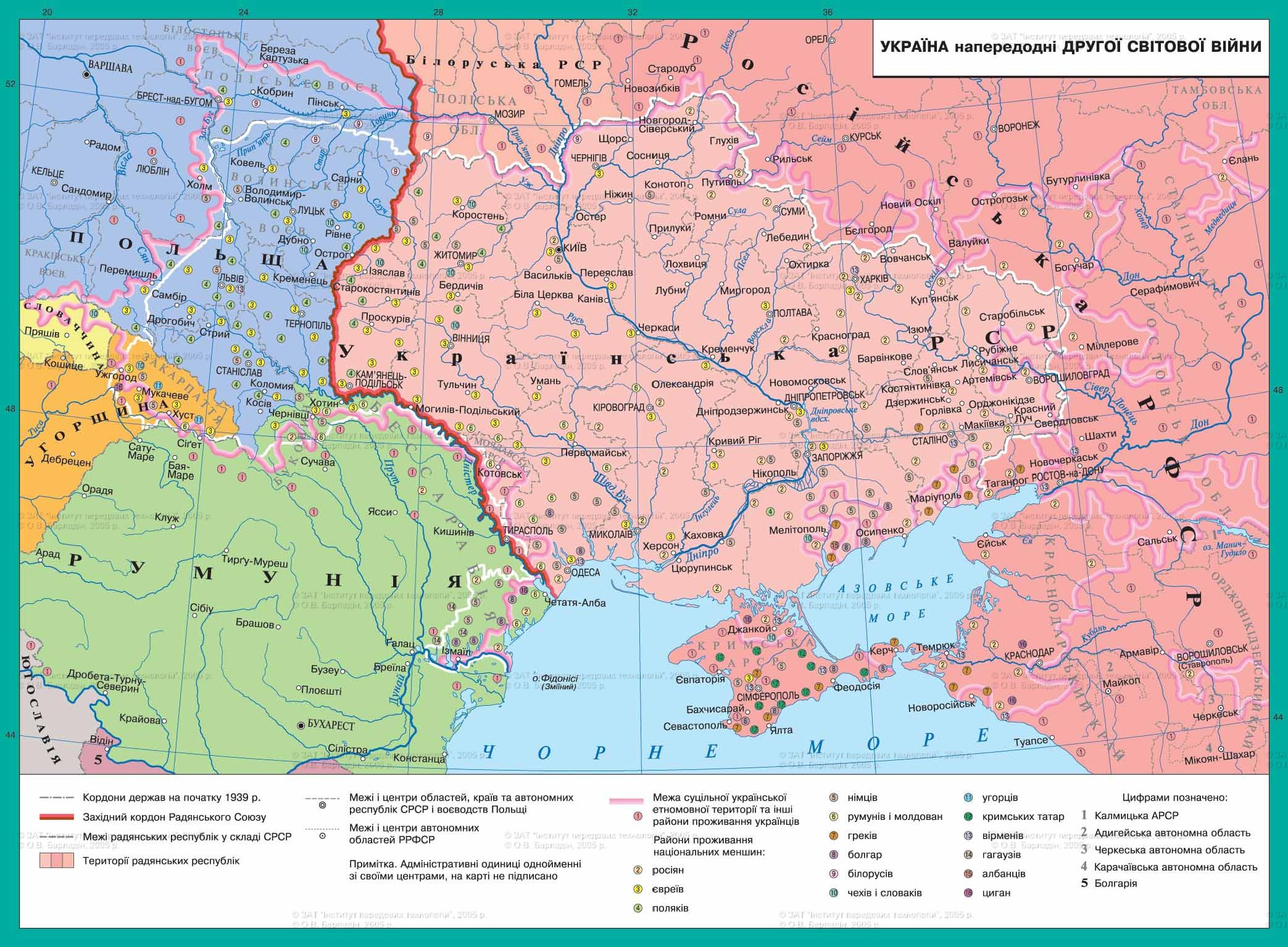 Причини Другої світової війни
Нерівномірність економічного і політичного розвитку провідних країн світу, що спричинило боротьбу за новий переділ світу
Версальсько – Вашингтонська система загострила міжнародні відносини, стала причиною реваншистських настроїв у Німеччині
“Політика умиротворення агресора”, яку провадили Велика Бриртанія (Н. Чемберленн) та Франція (Е. Деладьє)
Загострення світової економічної кризи, з якої одні країни виходили шляхом демократичних реформ, а інші- встановленням диктаторських тоталітарних режимів
Пакт Молотова - Ріббентропа 23 серпня 1939 р
Пакт Ріббентропа – Молотова – переддень Другої світової війни,
“зелене світло “початку війни
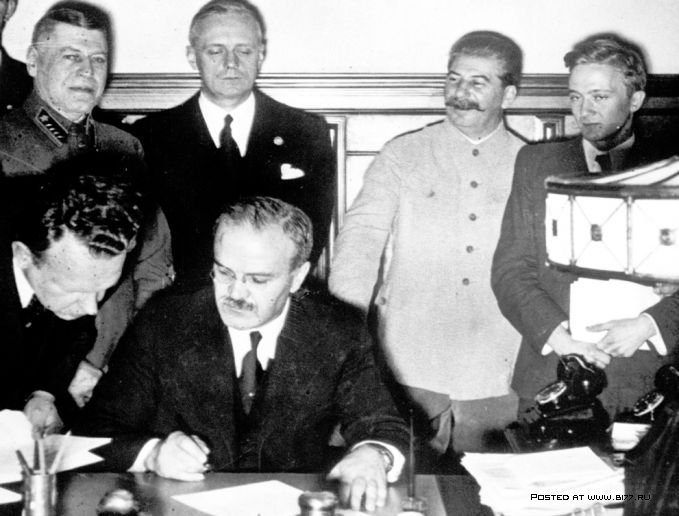 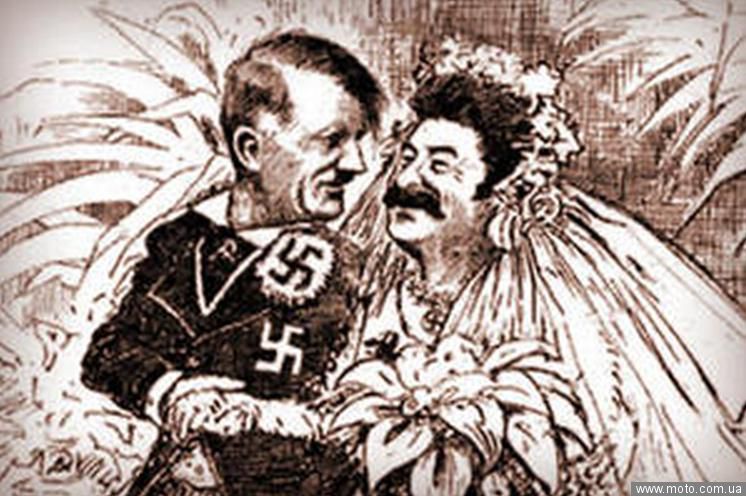 Підписання “Пакту Ріббентропа -Молотова”
( Договір про ненапад між Німеччиною і СРСР)
Карикатура на А.Гітлера та
Й.Сталіна
Союз для війни або«Шлюб за розрахунком»
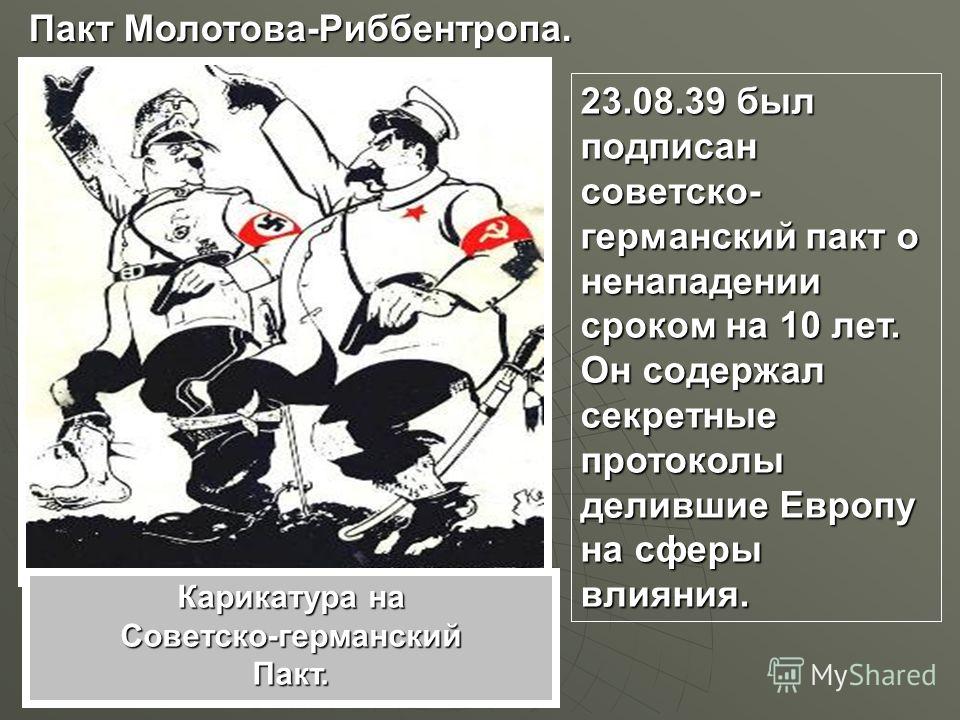 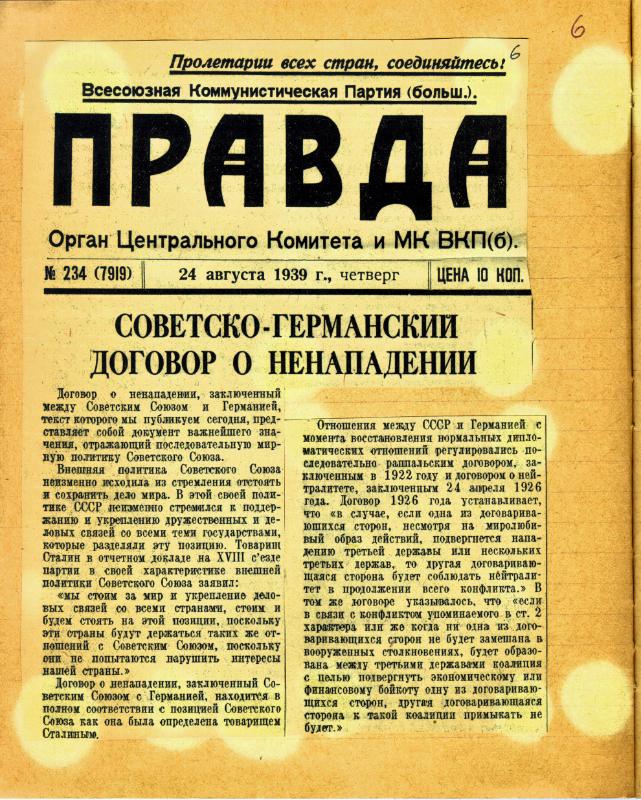 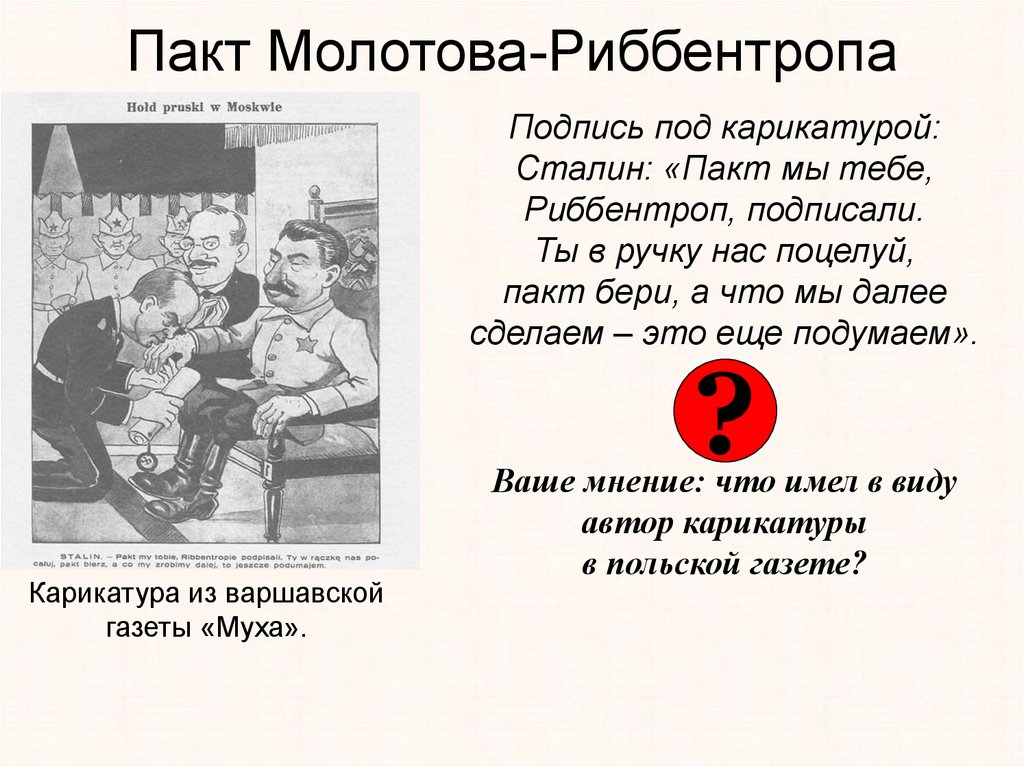 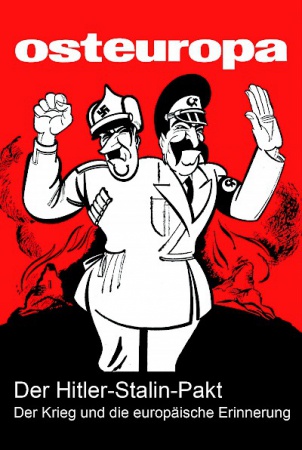 Початок другої світової війни
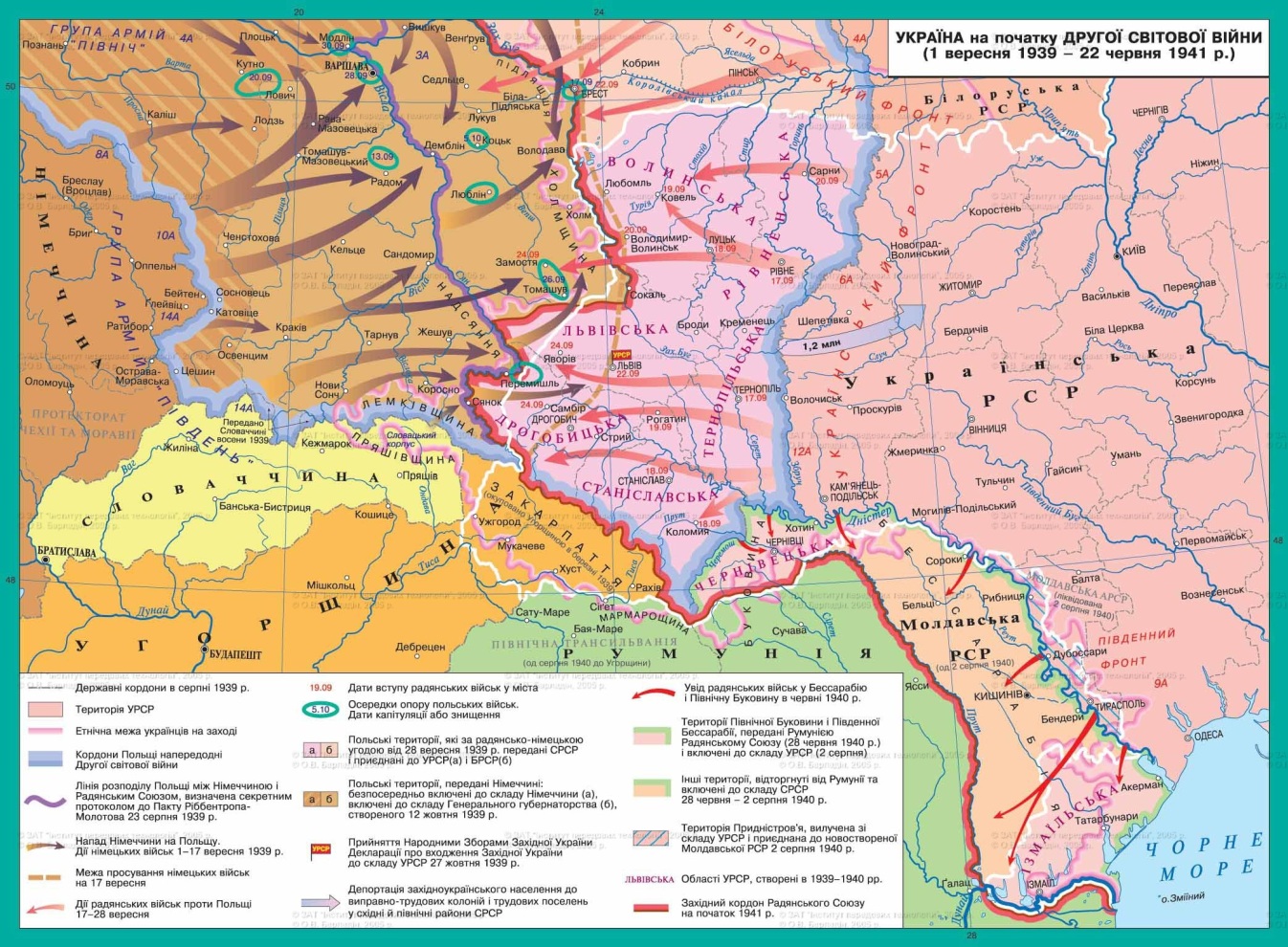 17 вересня 1939 року- вторгнення Червоної армії на територію Західної України
“Визвольний похід” (Семен Тимошенко)
28 вересня 1939 р. – підписання Договору про дружбу та кордони і чергового таємного протоколу між Німеччиною та СРСР, за яким Польща як держава зникала з мапи світу, кордон між сторонами встановлювався по «лінії Керзона»: Східна Галичина й Західна Волинь відійшли до СРСР; Лемківщина, Посяння, Холмщина, Підляшшя опинилися під німецькою окупацією.
Карта до договору про дружбу і кордони від 28.09.39 р.
Зміст радянсько-німецького договору 28 вересня 1939 року
Кордон між державами пройшов по «лінії Керзона».
Переважна більшість території Західної України увійшла до складу СРСР.
Лемківщина, Посяння, Холмщина і Підляшшя (майже 16 тис. кв. км. З 1,2 млн. населення) опинилися в зоні німецької окупації.
На карті-додатку до тексту протоколу Й. Сталін поставив підпис (довжина 58 см)
Більш ніж півметровий  підпис Сталіна демонструє його тріумф
ВХОДЖЕННЯ ЗАХІДНОУКРАЇНСЬКИХ ЗЕМЕЛЬ ДО СРСР
Вересень 1939 року – Зах.Україна була возз’єднана  з УССР (6 областей: Волинська,Дрогобицька, Львівська, Ровенська, Станіславська)
 жовтня 1939 р. відбулися вибори до Народних зборів Західної України, які наприкінці жовтня ухвалили Декларацію про входження Західної України до складу УРСР.
 26 червня 1940 р. – нота Раднаркому СРСР до Уряду Румунії з вимогою повернути Бессарабію та передати Північну Буковину на підставі того, що у листопаді 1918 р. Румунія незаконно приєднала ці землі. Народне віче Буковини прийняло рішення про возз’єднання з радянською Україною. Під тиском Німеччини, яка запевнила, що ці поступки тимчасові, румунський уряд задовольнив пропозицію СРСР.
 30 червня 1940 р. Червона армія зайняла Бессарабію та Північну Буковину.
 2 серпня 1940 р. – рішення Верховної Ради СРСР про прийняття Бессарабії та Північної Буковини до складу СРСР; Північна Буковина, Хотинський, Акерманський та Ізмаїльський повіти увійшли до УРСР, а з решти території Бессарабії й Молдавської автономної республіки ( яка з 1924 р. перебувала у складі УРСР) створено Молдавську PCP.
Таким чином, майже всі українські етнічні землі були об’єднані в єдиній державі. Лише Закарпаття перебувало у складі Угорщини.
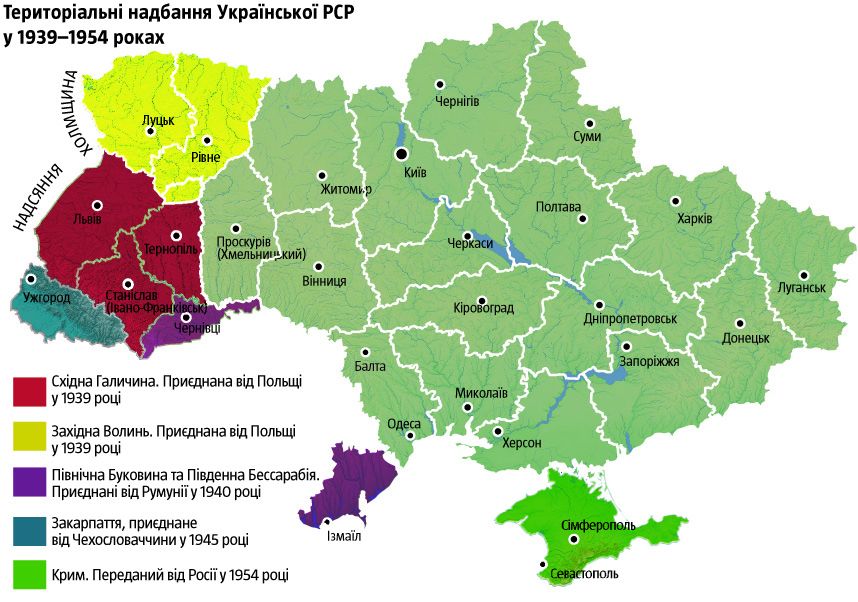 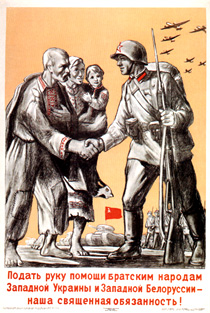 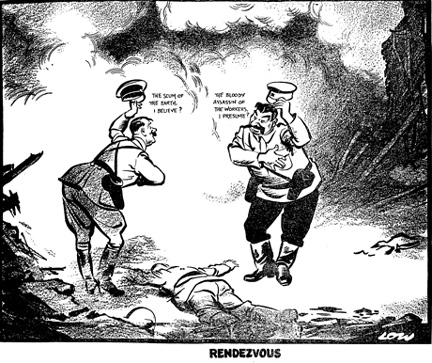 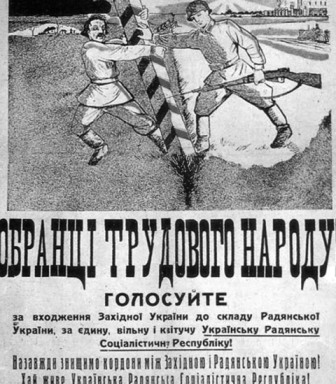 Карикатура. Гітлер і Сталін над тілом невинно вбитої  Польщі.
Радянська агітація
за включення Західної України до СРСР
спільний радянсько-німецький військовий парад в Бресті 22 вересня 1939 року
Радянізація – це політика встановлення радянської влади на певних територіях.
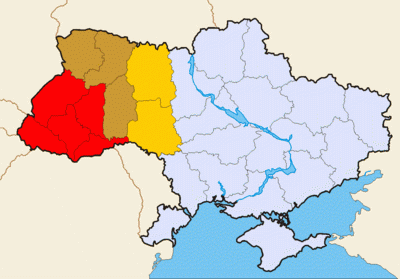 Як діяли?
Нехтуванням інтересів людей, методом терору, репресіями, депортацією.
Депортація – примусове переселення людей за межі малої батьківщини.
Радянізація західних областей України
Сільське господарство

Конфіскація поміщицьких та монастирських земель, 
їх розподіл;
 
Створення 
перших колгоспів
Соціальна сфера

Зміцнення системи охорони здоров’я; Створення нових шкіл і навчальних закладів; 
Формування системи соціального забезпечення
Помисловість / фінанси

Націоналізація великих промислових підприємств і банків; 
Створення робітничих комітетів; 
8-годинний робочий день; 
Укрупнення та реконструкція підприємств
Державна розбудова

Проведення «виборів» до Рад;
Створення робітничих загонів, селянської міліції;
Утворення селянських комітетів;
Ліквідація старого адміністративного апарату
Радянізація нових територій.
Заборона діяльності усіх партій, окрім КПЗУ, яка стала складовою КПУ;
Закриття громадських, культурних, наукових, торговельних товариств і установ, періодичних видань;
Ліквідація приватної власності, націоналізація промисловості та землі, колективізація;
Наступ на церкви: заборона діяльності православної церкви на Волині, обмеження прав греко-католицької церкви;
Репресії щодо інтелігенції, масові депортації українців у північні райони СРСР;
Українізація, розширення мережі освітніх закладів.
22 червня 1941 р. –  Німеччина порушила умови договору і розпочалася німецько-радянська війна, яка тривала до повної перемоги над нацизмом в Європі  - 9 травня 1945р.
Напад на Радянський Союз розпочався згідно з розробленим німецьким генштабом і затвердженим Гітлером 18 грудня 1940 р. планом «Барбаросса». Союзниками Німеччини у війні були Фінляндія, Угорщина, Румунія, Італія, Словаччина (допомогу також надавали Іспанія та Болгарія).

План «Барбаросса» - кодова назва плану воєнної операції фашистської Німеччини проти СРСР, згідно з яким війна проти СРСР повинна була стати «блискавичною», тобто закінчитися перемогою в дуже короткий термін, до того як супротивник зможе мобілізувати та розгорнути свої головні сили.
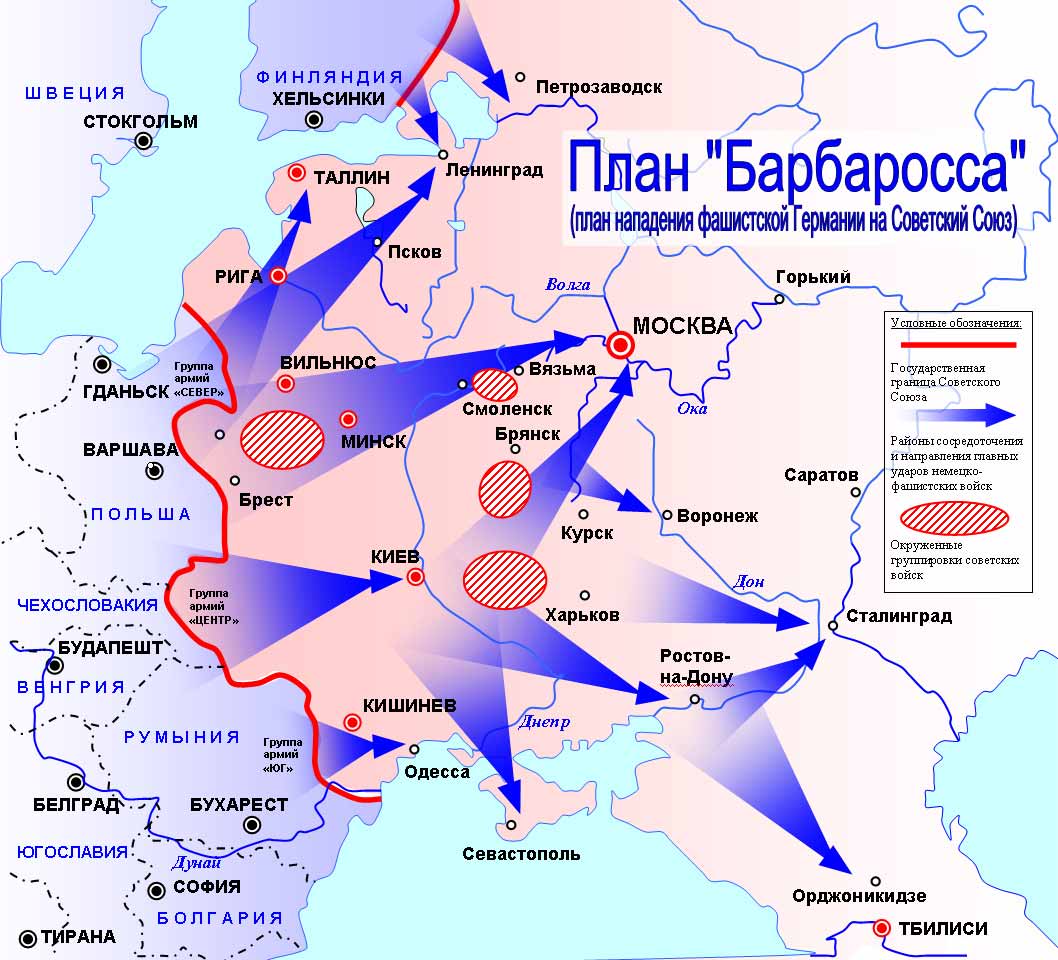 Згідно з планом «Барбаросса» гітлерівські війська
складали три групи армій.
В Україні ворогові протистояли 
Південно-Західний та Південний фронти, 
Чорноморський флот, Дунайська та Пінська військові флотилії.
22 червня 1941 р. – розпочалася німецько-радянська.
Військові дії на території України


23-29 червня  1941р. – найбільша танкова битва початкового періоду війни   - Луцьк- Броди - Рівне

30 червня - 11 липня 1941 р. - відступ Червоної армії на обох фронтах: 
на Півдні німецько-румунські війська захопили Північну Буковину й Бессарабію та підійшли до Дністра;
 на Заході України
взяли Дрогобич, Львів, Луцьк, Рівне, Житомир і наблизилися до Києва.
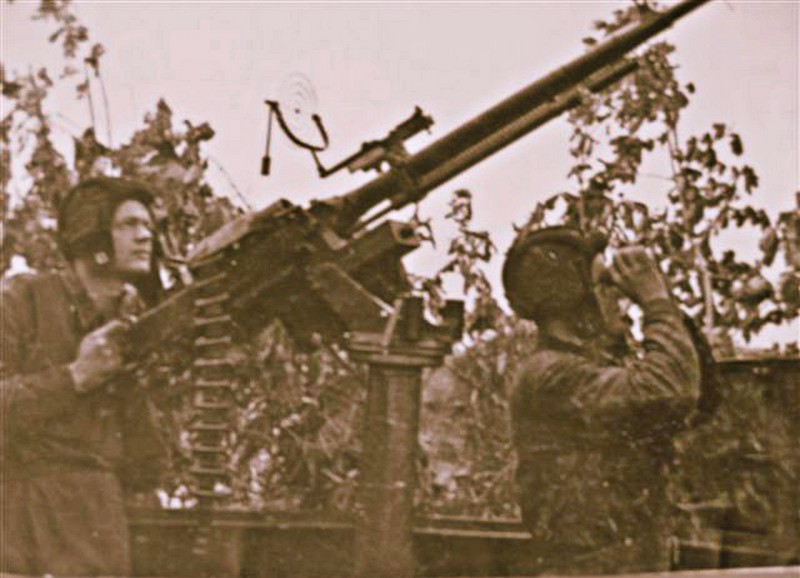 11 липня - 22 вересня 1941 р. - Київська оборонна операція, у результаті понад 600 тис. чол. опинилися в оточенні. У цій операції загинули командувач фронту М. Кирпонос, член військової ради М. Бурмистренко, начальник штабу фронту В. Тупикод.
19 вересня 1941 р. - гітлерівці зайняли Київ. Оборона Києва тривала 71 день, вона надовго затримала німців і дала змогу провести евакуацію на схід людей і великих підприємств Лівобережжя та Донбасу.
5 серпня - 16 жовтня 1941 р. - оборона Одеси тривала протягом 73 днів. Для посилення оборони Криму радянські війська організовано й непомітно для ворога евакуювались з-під Одеси.
25 жовтня 1941 р. - гітлерівці зайняли Харків. До кінця жовтня під ворожою окупацією опинилася також значна частина Донбасу.
30 жовтня 1941 - 4 липня 1942 р. - героїчна оборона Севастополя, яка тривала 250 днів.
16 листопада 1941 р. - радянські війська залишили Крим (крім невеликої ділянки з Севастополем).
У грудні 1941 р. німці зазнали поразки в битві під Москвою.
Військові дії на території України
22 липня 1942р. – радянські війська залишили  останнє місто України  - м.Свердловськ Ворошиловградської області Україна була повністю окупована.

Тринадцять місяців замість планованих кількох тижнів витратив вермахт для захоплення України
Причини невдач Червоної армії на початку війни
Прорахунки керівництва країни на чолі з Й. Сталіним:
ігнорування даних розвідки про дату наступу німецьких військ; 
заборона приводити війська в прикордонних районах до бойової готовності; 
зволікання з переоснащенням армії та побудовою оборонних споруд;
відсутність чіткого плану на випадок масштабних військових дій (перемогти ворога збирались «малою кров'ю» на його території).
Перевага німецьких сил на напрямках основних ударів.
 Сталінські репресії командного складу, досвідчених воєначальників напередодні війни.
 Жорстка централізація, атмосфера страху в країні вбивали ініціативу, гальмували вирішення нагальних проблем.
Міжнародна ізоляція СРСР.
Мобілізаційні заходи в Україні
Мобілізація - переведення збройних сил держави, промисловості, транспорту та інших галузей економіки на воєнний стан.
Основні заходи мобілізації (для ознайомлення):
7 липня 1941 р. - звернення керівництва УРСР до українського народу з закликом дати рішучу відсіч фашистській навалі;
 мобілізація до лав Червоної армії (з України - понад 2 млн. чол.);
створення загонів народного ополчення з числа добровольців;
 спорудження оборонних укріплень;
 перебудова народного господарства на воєнний лад (збільшення випуску воєнної продукції, подовження робочого дня до 11 годин, скасування відпусток, дозвіл керівництву переводити працівників на будь-яку роботу без їхньої згоди, жорстка трудова дисципліна тощо);
Мобілізаційні заходи в Україні
евакуація підприємств, колгоспів, наукових та культурно-освітніх установ, людей, цінностей та швидке налагодження виробництва в тилу (усього з України евакуйовано понад 550 великих підприємств, не менше 3,5 млн. населення; все, що не встигали вивезти, знищували);
 державна позика, добровільна здача населенням коштовностей та грошей до Фонду оборони;
 знищення органами НКВС політичних в'язнів, які перебували в українських в'язницях.
Окупаційний режим в Україні
Суть окупаційного режиму в Україні полягала в тому, щоб жорстокістю і терором залякати людей, зламати їх опір і перетворити на покірних рабів.
      Нацисти установили на окупованих територіях жорстокий окупаційний режим. Вони перетворили Україну на німецьку колонію, що входила до «німецького життєвого простору» і стала джерелом сировини, продовольства, робочої сили для «третього рейха». 85 % усіх продуктів, вивезених у роки війни з СРСР до Німеччини, були з України.
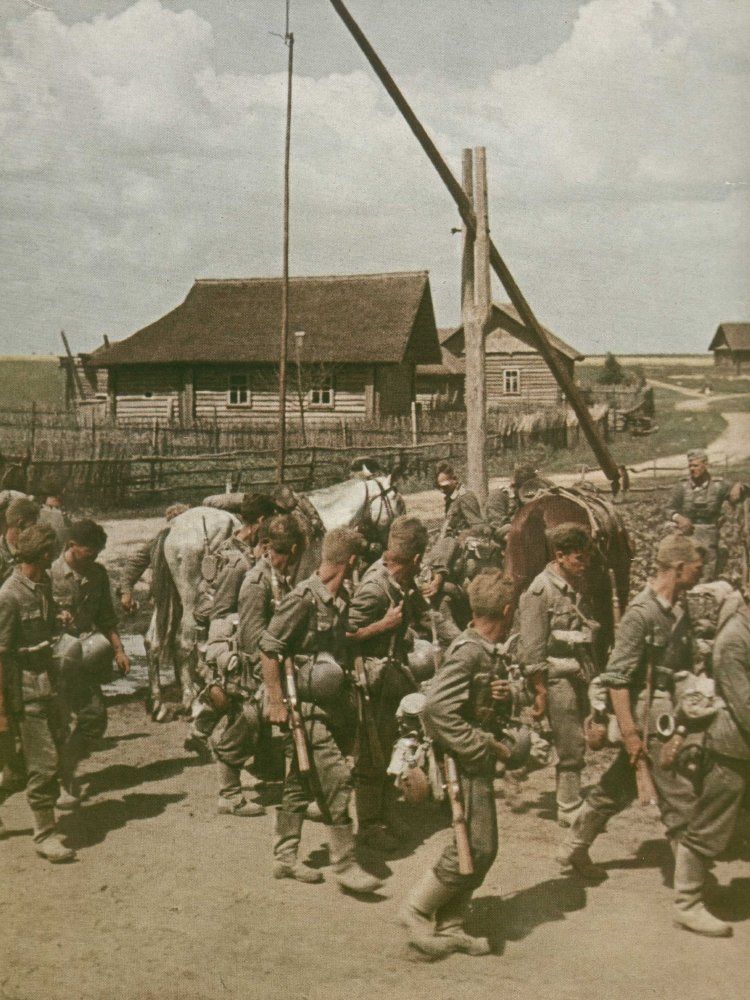 Нацистський «новий порядок» в Україні
Травень 1940 р. - розробка німцями плану «Ост», який передбачав такі заходи:
 германізацію та колонізацію території Східної Європи, у тому числі й українських земель;
 фізичне знищення частини слов'янського населення;
 перетворення витривалих і здорових представників слов'янства на рабів;
 масовий терор проти євреїв та циган;
 голокост - загибель значної частини єврейського населення Європи в ході систематичного переслідування і знищення його нацистами та їхніми пособниками в Німеччині й на захоплених територіях у 1933-1945 рр. Загинуло 6 млн. євреїв з 10 млн., що проживали в Європі.
Згідно з планом «Ост» на окупованій території України німці встановили «новий порядок».
«Новий порядок» - жорстокий режим, установлений  німецько-фашистськими загарбниками на окупованій території України та в інших частинах СРСР, що  супроводжувався масовими розстрілами і депортацією місцевого населення.
Нацистський «новий порядок»
Основні заходи «нового порядку»:
• скасування чинності радянського законодавства, введення німецького кримінального права і судів;
• запровадження комендантської години;
• дискримінація українського населення;
• тотальний терор  (трагедія Бабиного Яру в Києві (початок масових розстрілів 29-30 вересня 1941р.),
Дробицького Яру в Харкові, знищення населення у Янівському концтаборі; всього в Україні існувало 180 великих концтаборів і 50 гетто);
• примусова мобілізація робочої сили в Німеччину (2,5 млн.чол.);
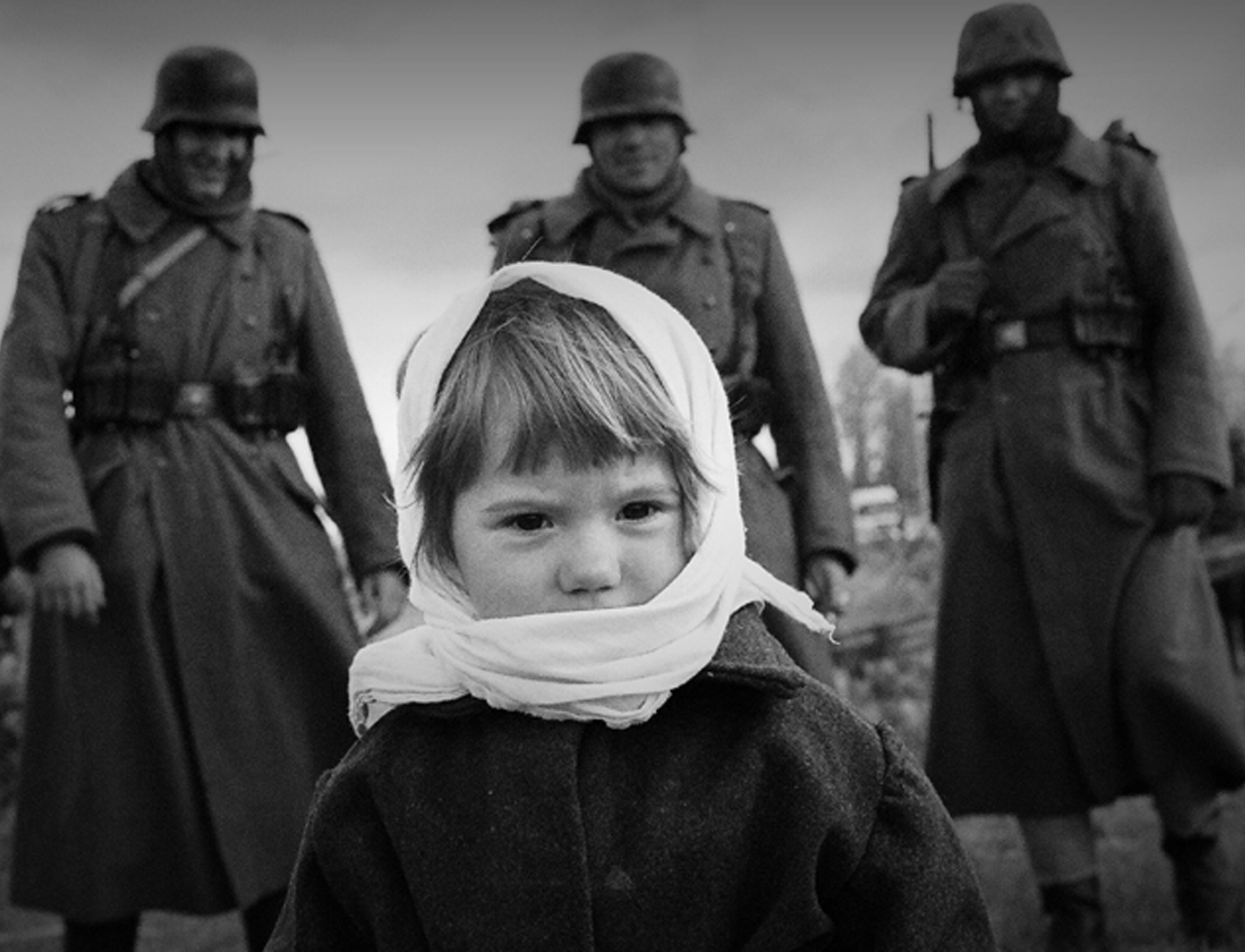 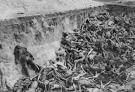 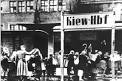 Відправка українців на роботу в Німеччину.
Вивезено з України – 2,4 млн. молодих  юнаків і дівчат
Розстріли в Бабиному яру
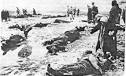 Рейхсляйтер генерал-губернатор  
Х.Франк цинічно заявляв :
 “ Після нашої перемоги 
 я відправлю українців хоч на фарш ”
Знищення і катування українців…
Нацисти здійснювали тиск на українське населення, щоб не допустити з його боку допомоги євреям. Однак відомо тисячі фактів допомоги євреям із боку українців, навіть із ризиком для власного життя. Тільки в Галичині, за неповними даними, відомо 100 фактів покарання українців за переховування євреїв. Активно протистояв винищенню євреїв Митрополит Андрей Шептицький.
На 2001 р. рішенням парламенту Ізраїлю за рятування євреїв почесним званням  «Праведник світу» були удостоєні 1755 українців.
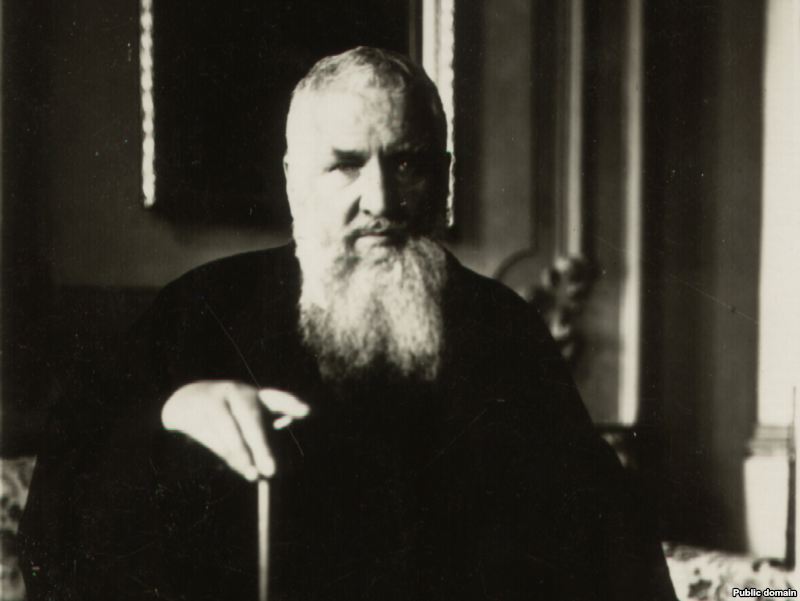 Андрей Шептицький
Розчленування України
Свої людиноненависницькі плани нацисти почали здійснювати відразу після загарбання території України (червень 1941 р. — липень 1942 р.). Спочатку гітлерівці прагнули ліквідувати саме поняття «Україна», розчленувавши її територію на адміністративні райони.
Адміністративно-територіальне розчленування України
Закарпаття з 1939 р. залишалося під владою Угорщини.
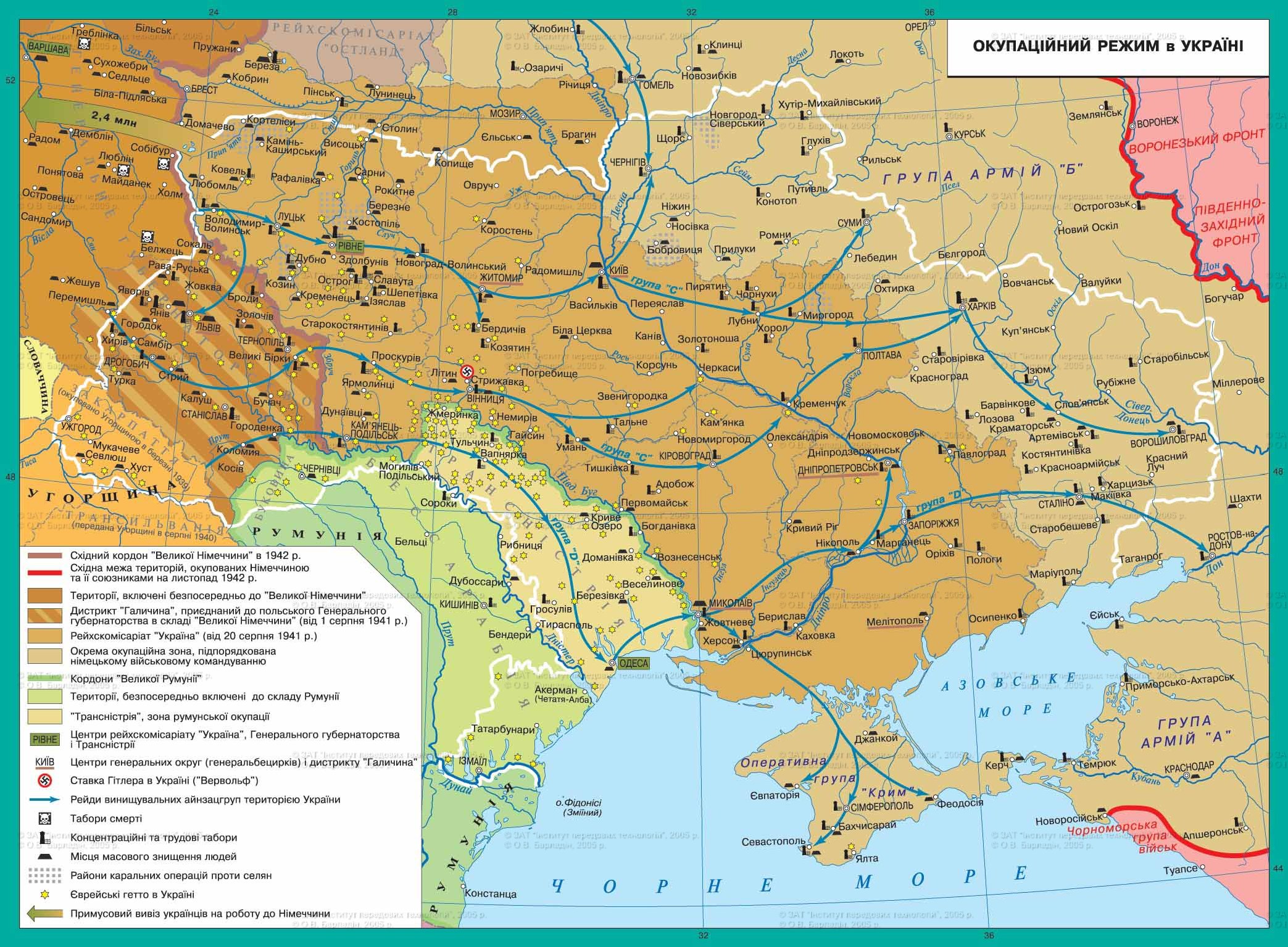 1941–1944 pp. 2,8 млн осіб було вивезено із СРСР у нацистське рабство, 2,4 млн із них були з України.
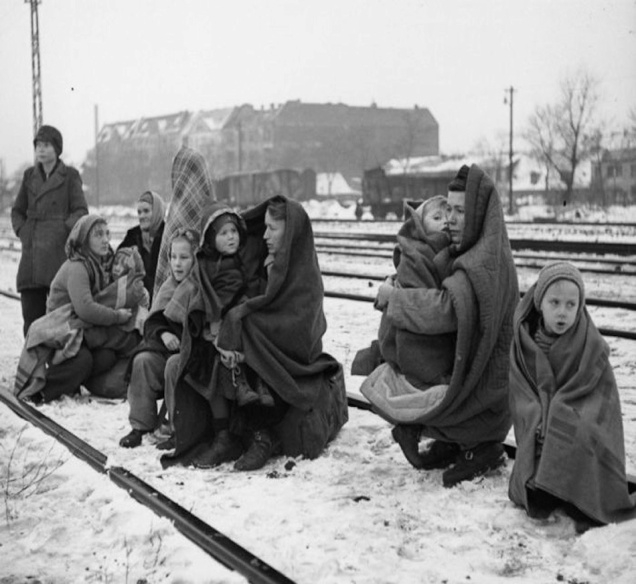 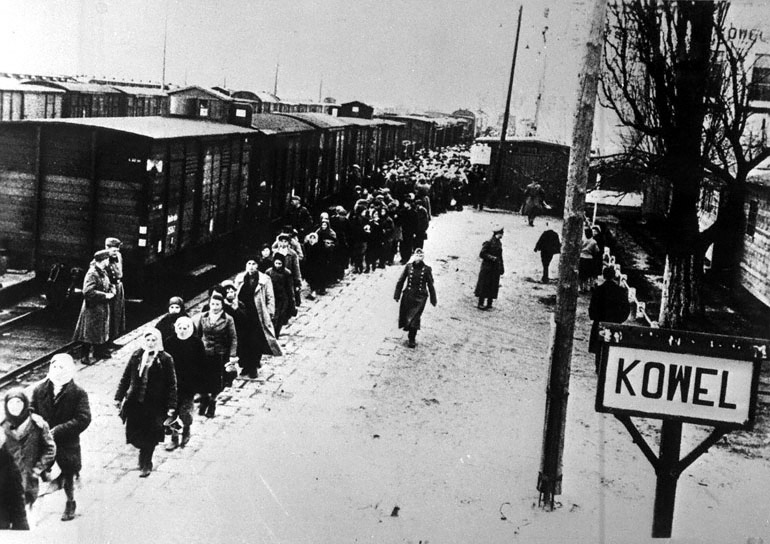 Українські острабайтери
Остарбайтери (нім. Ostarbeiter — «східні робітники») — німецький термін для означення осіб, які були вивезені гітлерівцями з східних окупованих територій, переважно з Рейхскомісаріату Україна, протягом Другої світової війни на примусові роботи до Німеччини.
Остарбайтери носили обов'язкову дискримінаційну відзнаку «Ост.». У червні 1944 їх було замінено на національні відзнаки — для українців — тризуб. Більшість остарбайтерів після закінчення війни була насильно репатрійована в СРСР, де майже всіх звинувачено у «зраді батьківщини» і репресовано.
План «Ост»
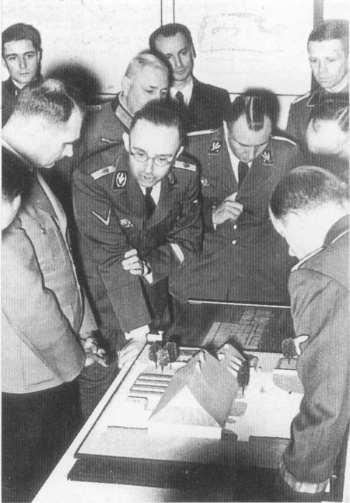 Наміри гітлерівців на окупованих територіях були викладені в плані «Ост» (1940) — плані знищення населення та «освоєння» окупованих територій на сході. Він розроблявся під керівництвом Гітлера, Гіммлера, Розенберга та інших нацистських діячів.
     План «Ост» остаточно не був прийнятий, було затверджено лише його економічну частину — пограбування і експлуатація загарбаних регіонів. Для управління окупованими територіями було створено спеціальне Управління (Міністерство) окупованих територій ІІІ рейхом. Очолював управління Розенберг. Воно складалося з чотирьох відділів: політичного, адміністративного, економічного, цивільного. Останньому безпосередньо підпорядковувався рейхскомісаріат «Україна».
Розробка плану
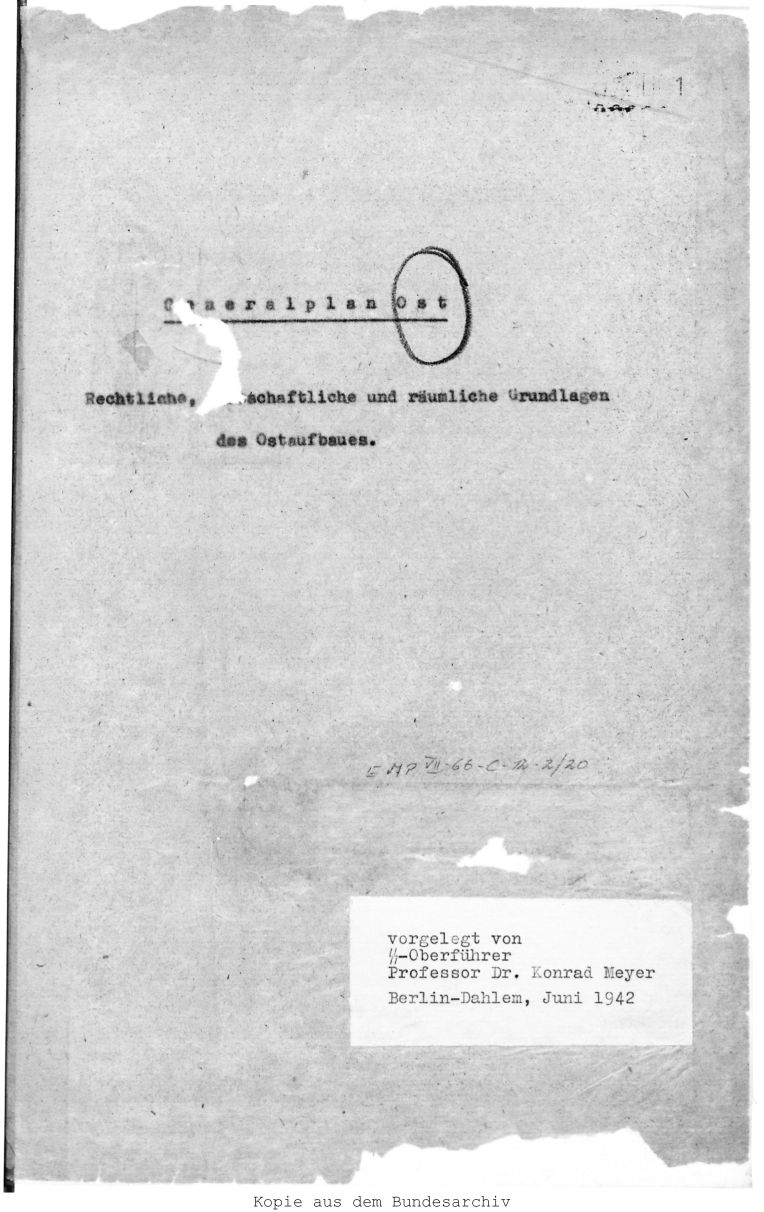 План «Ост» передбачав такі заходи:
Часткове онімечення місцевого населення; заселення окупованих земель німцями.
Масова депортація населення, у тому числі українців, до Сибіру.
Підрив біологічної сили слов’янських народів.
Економічне пограбування території України; перетворення місцевого населення на рабів.
Пограбування культурних цінностей, знищення пам’яток культури.
План “Ост”
Колабораціонізм
На території України крім окупаційних воєнної і цивільної адміністрацій створювалася допоміжна адміністрація із представників місцевого населення, які виявили бажання співробітничати з окупантами: бургомістри в містах, голови в районах, старости в селах, допоміжна поліція. На співробітництво з окупантами з різних причин погодилося близько 1 % населення.
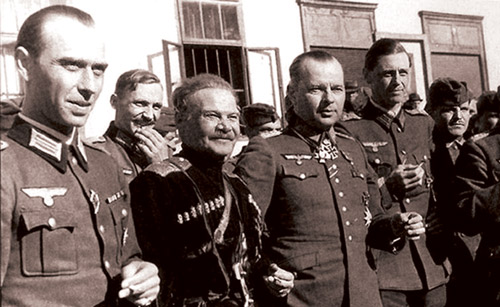 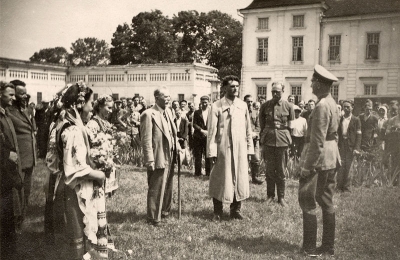 Причини, що спонукали йти на службу до окупантів:
бажання помститися радянській владі за всі завдані кривди (репресії, розкуркулення тощо); за підрахунками вчених така категорія складала 20 - 30 %;
ідеологічне несприйняття радянської влади, комуністичної ідеології, антисемітизм;
страх за своє життя і життя близьких;
кар’єризм, прагнення пристосуватися до нових умов життя (комуністів, комсомольців, радянських активістів серед колаборантів було від 30 до 50 %);
позиція радянського уряду щодо військовополонених, яких вважали зрадниками;
обман нацистської пропаганди;
прагнення за допомогою Німеччини  боротися за незалежність України.
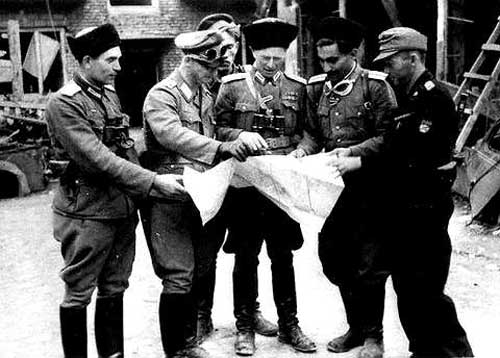 Провідники українського національно-визвольного руху почали вірити в можливість відродження незалежної України. Спершу свої надії вони покладали на Німеччину.
30 червня 1941 р., скориставшись захопленням німецькими військами Львова, члени Організації українських націоналістів (ОУН) на чолі зі С. Бандерою проголосили Акт відновлення Української держави. (Стецько)

          Проте нацистській Німеччині не потрібна була незалежна Україна. Українські діячі зазнали переслідувань: їх заарештовували, кидали до в’язниць і таборів, убивали. Ці події остаточно переконали українців, що вибороти незалежність можна лише власними силами.Нацисти безсоромно грабували Україну. Усіх, хто виявляв найменшу непокору, страчували. 
У планах нацистів було цілковите знищення народів, що населяли Україну, і перетворення цих земель на «життєвий простір» для німців.
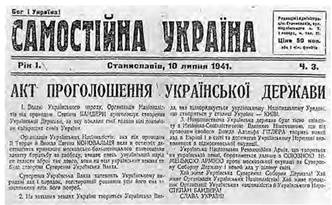 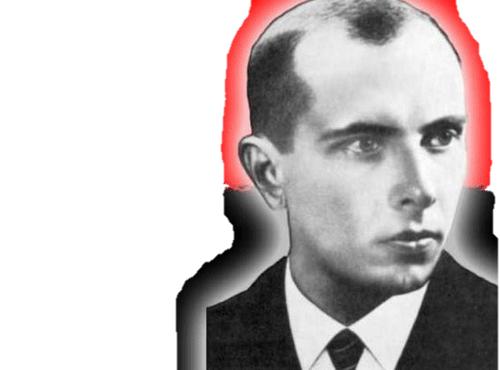 Степан Бандера, провідник ОУН
До 22 липня 1942р. відбулося повне загарбнення України німцями. Встановився окупаційний режим. Жорстока політика загарбників спонукала населення України до опору. Хто міг тримати зброю, ставав до боротьби. Інші чинили духовний опір. Так сформувався рух Опору. У відповідь окупанти спалювали цілі села, знищували міста. 1—2 березня 1943 р. нацисти знищили місто Корюківка на Чернігівщині разом із 7 тисячами його жителів. У липні 1943 р. така доля спіткала й село Копище на Поліссі. Живцем згоріло приблизно 3 тисячі осіб, зокрема понад 1,2 тисячі дітей. У такий спосіб було знищено понад 600 сіл.
Рух опору - це національно - визвольний  рух народів,  окупованих Німеччиною та її союзниками в роки Другої світової війни. 
На території України в роки війни було три течії руху опору:
радянська
українська національна 
польська.
РУХ ОПОРУ
Головні течії Руху Опору на Україні
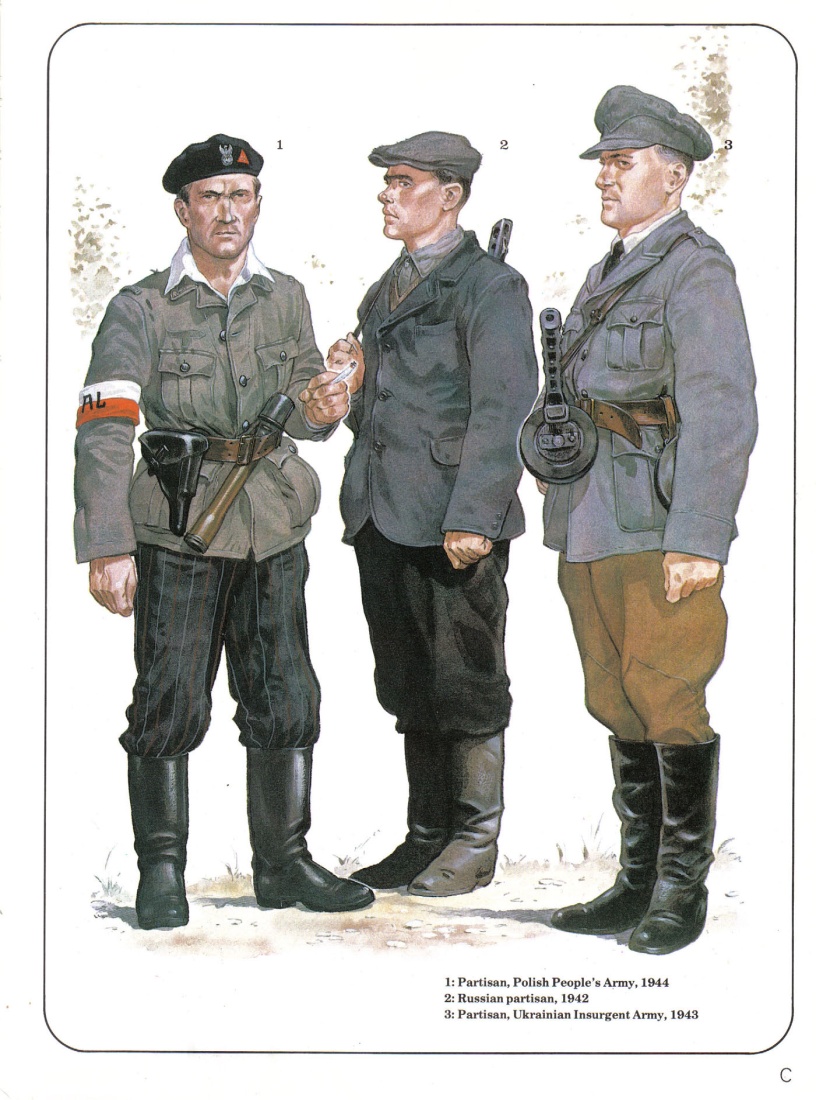 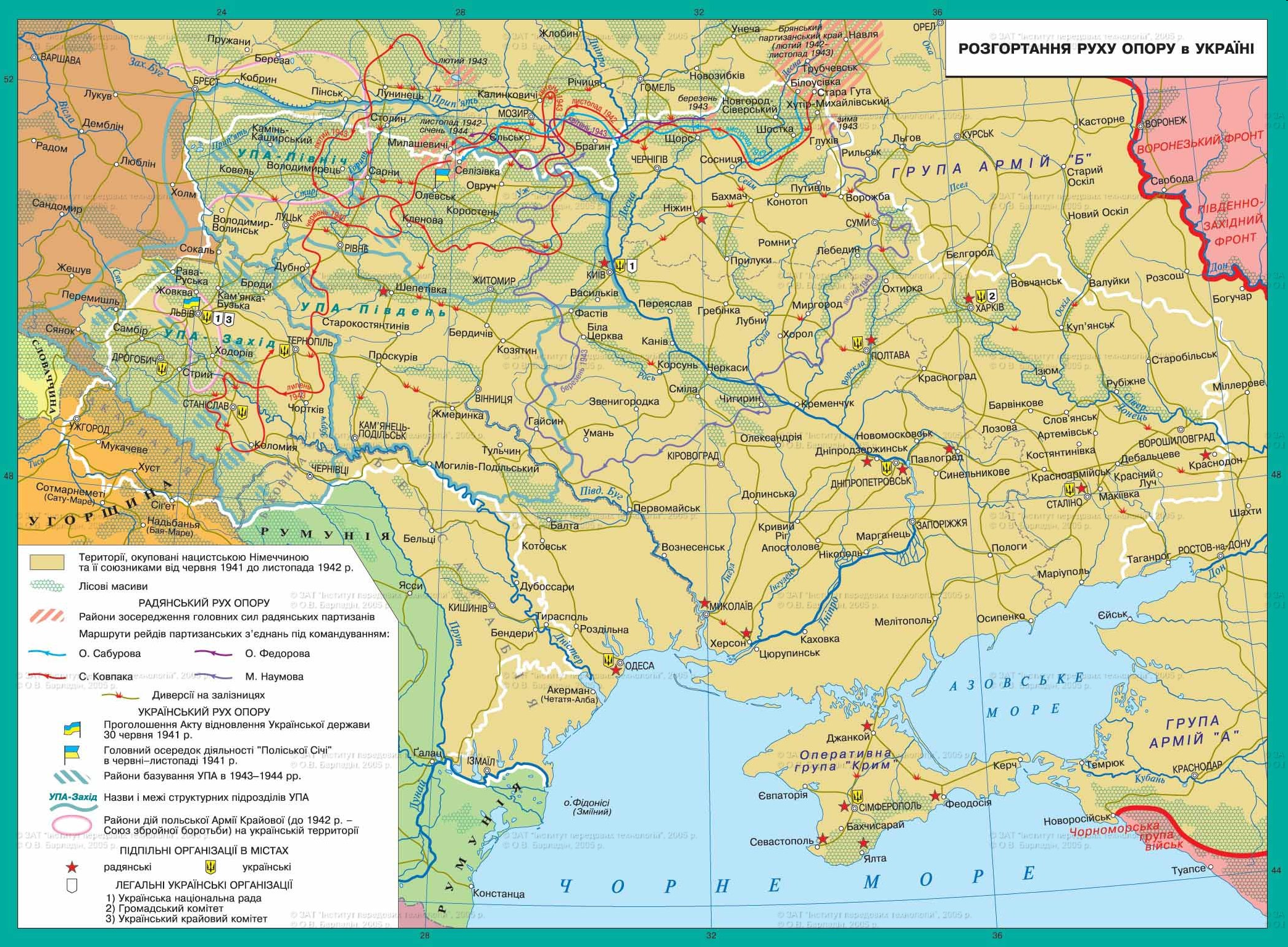 Течії Руху Опору в Україні (1941-1944 рр.)
Напрямки діяльності партизан у боротьбі з окупантом:
Диверсійна діяльність, знищення інфраструктури супротивника (рельсова війна, знищення ліній зв'язку тощо);
Розвідувальна діяльність;
Бойова допомога військам регулярної армії (наносили удари з тилу, допомагали прорвати оборону противника);
Знищення живої сили противника;
Мобілізація населення, що залишилося на окупованій території, об'єднання залишків військових частин;
Інформаційна діяльність (поширення правдивих і неправдивих відомостей в усній (радіопередачі) або друкованій (газети, листівки) формі з метою заклику населення до боротьби з окупантами.
Радянські агітаційні плакати часів Другої світової війни
Радянський Рух Опору на Україні
Восени 1941 р. в Україні формувались підпільні обкоми, райкоми, первинні організації і групи ВКП(б). 
У лісах з'явилися партизанські загони, які очолювали здебільшого ті, хто був здатним здійснювати бойові операції
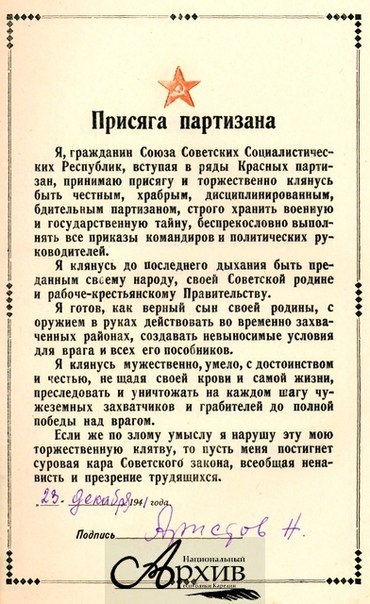 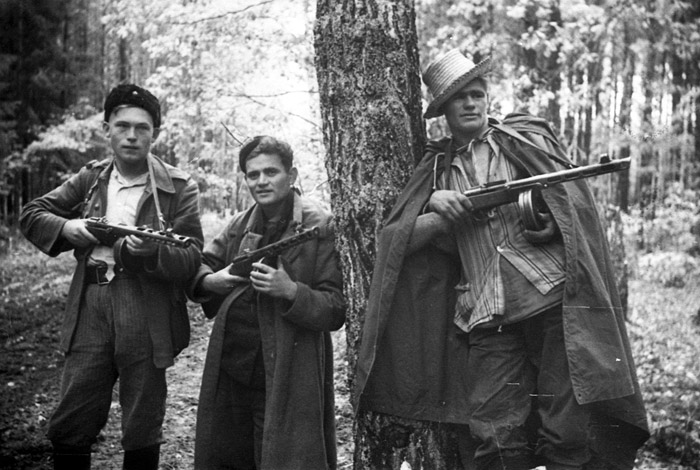 Але майже всі вони були знищені фашистами у перші місяці окупації.
З   3,5тисяч загонів та груп  влітку 1942р.залишилось лише 22.
Які висновки можна зробити, аналізуючи дані діаграм?
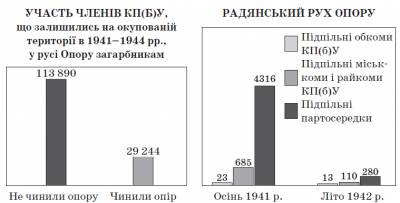 Що могло стати причинами невдач руху на початковому етапі?
Відсутність підготовлених для підпілля людей;
•  прорахунки при виборі типу організаційних структур та методів їхньої діяльності;
• невдалий вибір місць базування й способів конспірації;
• численні факти зради ;
• неякісний добір зв’язкових, порушення правил конспірації;
• відсутність надійних особистих документів;
• брак продовольства і спорядження;
-проти недосвідчених підпільників та партизан діяли професійні фашистські каральні органи-гестапо.
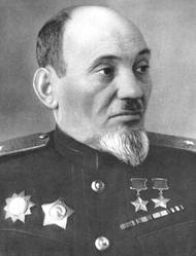 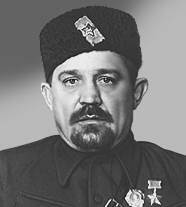 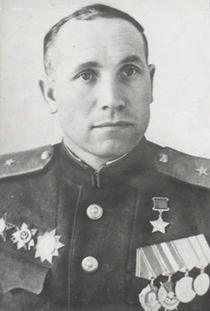 Відомими командирами радянських партизанів стали С Ковпак, О. Федоров, М. Наумов. Зокрема, партизанські з'єднання С Ковпака пройшли бойовий шлях від Путивля до Карпат.
Командир партизанського  з’єднання
Сидір Ковпак - “партизанський дід”
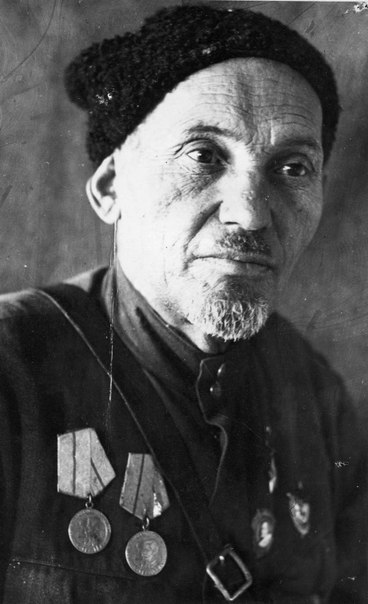 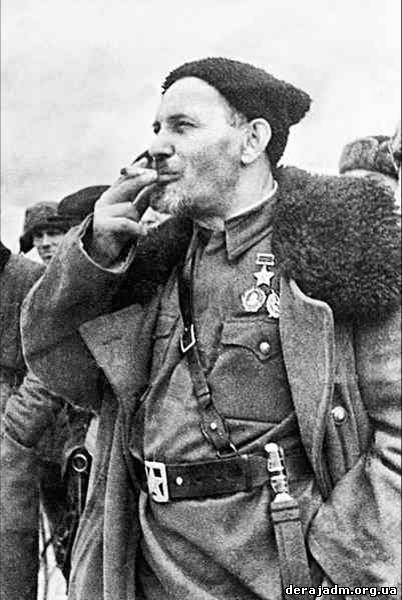 Ковпак Сидір (1887–1967 рр.) - в роки громадянської війни очолював партизанський загін, був бійцем чапаєвської дивізії. 
У роки Другої світової війни — один із організаторів партизанського руху, командир путивльського партизанського загону, а потім партизанського з’єднання в Сумській області. 
В 1941–1942 рр. його з’єднання здійснило рейди в тилу ворога територією Сумської, Курської, Орловської і Брянської областей; 
1942–1943 рр. — рейд на Правобережну Україну; 
1943 р. — Карпатський рейд.
 Після війни перебував на високих державних посадах.
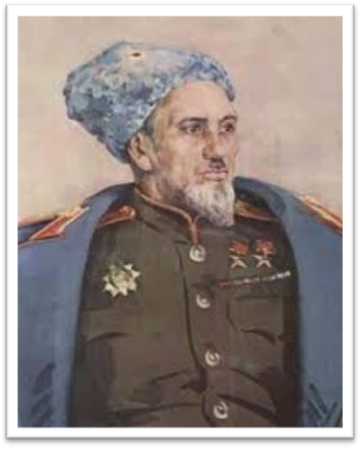 Олексій Федорович Федоров
Дата народження 30 березня 1901
Місце народження с.Лоцманская Кам'янка, Катеринославська губернія, Російська імперія
Дата смерті 9 вересня 1989 (88 років)
Місце смерті Київ, СРСРналежність
Звання Генерал-майоргенерал-майор
Командував Чернігівський партизанський загін
Битви / війни Громадянська війна в РосіїДруга світова війна
Тимофій Амвросійовичу Строкач
Дата народження 4 березня 1903
Місце народження Приморський край
Дата смерті 15 серпня 1963 (60 років)
Місце смерті Київналежність
Звання Генерал-лейтенант
Битви / війни Громадянська війна в Росії,Друга світова війна
Радянський Рух Опору на Україні
Діяльність партизанів як правило підпорядковувалася та узгоджувалася з потребами фронту: диверсії на залізницях, удари по воєнних об'єктах, розвідка, допомога в переправі через річки тощо. 

Найбільші координовані операції партизанів: «Рейкова війна» і «Концерт» по зриву перевезень воєнних вантажів на залізницях, а також рейди великих партизанських з'єднань по тилах ворога
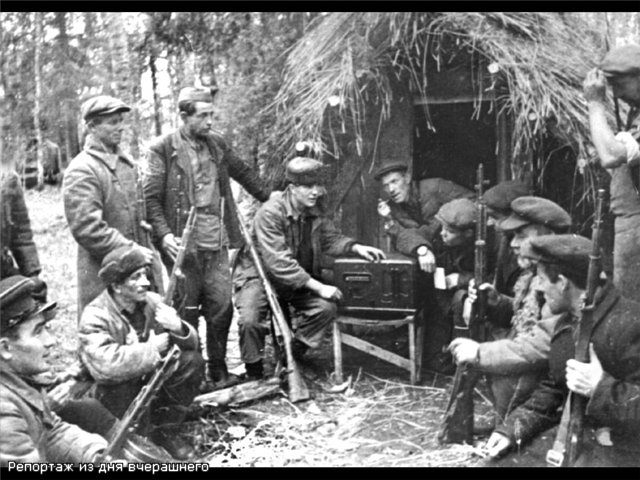 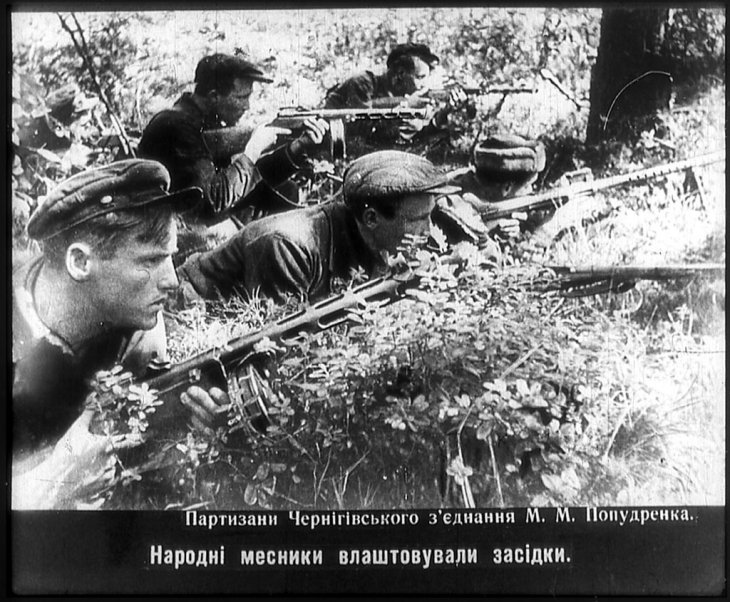 Радянський Рух Опору на Україні
Рейди по тилах противника
26 жовтня 1942 р. партизанські  з’єднання  Ковпака і Сабурова  паралельними шляхами вирушили в рейд на Правобережну Україну.
Метою рейда було нищення противника та нейтралізація впливу УПА на цих теріторіях.
На кінець листопада 1942 р., пройшовши за 30 днів з боями 750 км, партизани вийшли у північні райони Житомирської області. 
Завдяки активній діяльності партизанів на півночі Житомирщини і суміжних районах Білорусії виник партизанський край, який включав 14 районів з населенням близько 200 тис. осіб.
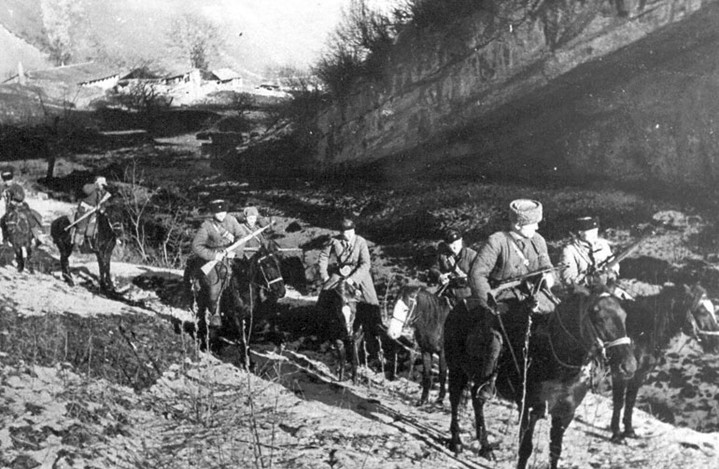 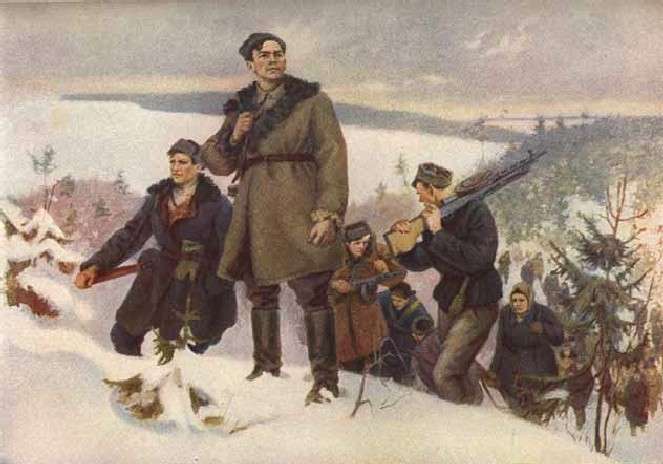 Радянський Рух Опору на Україні
“Рейкова війна” 1943р.
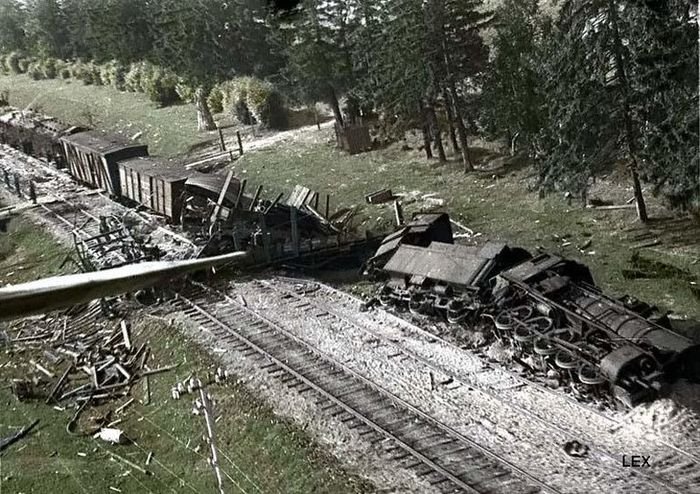 Напередодні та під час Курської битві  у 1943р. радянські партизани отримали від УШПР розпочати «рейкову війну» проти окупантів.
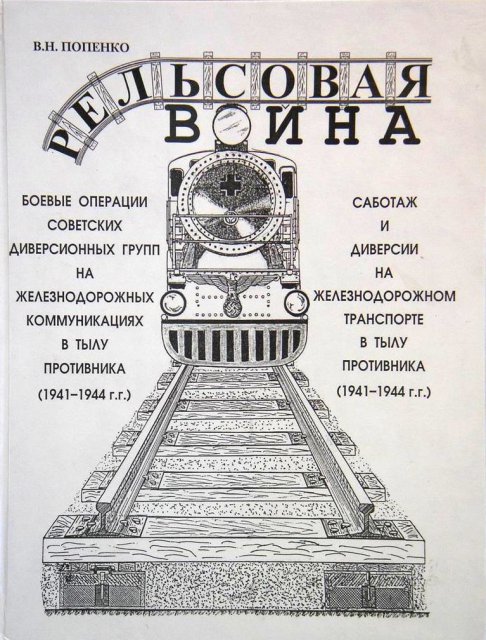 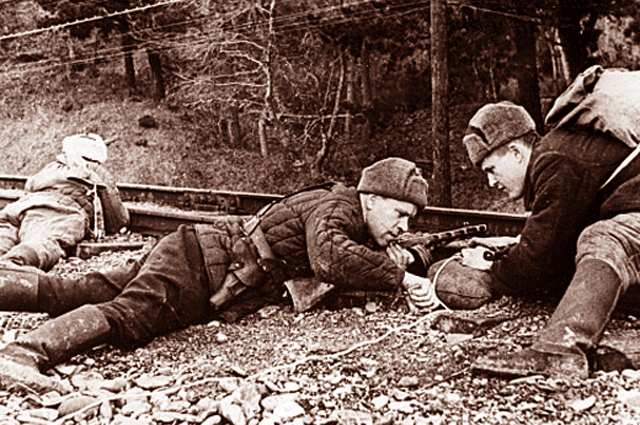 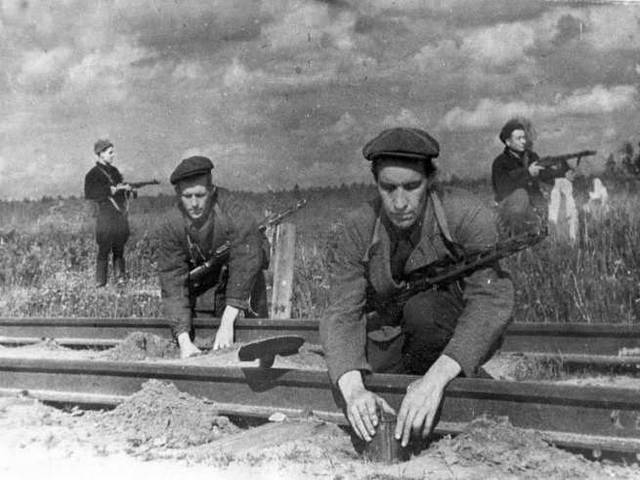 Націоналістичний Рух Опору на Україні
У квітні 1941 р. ОУН-Б за згодою з німецьким командуванням створив батальйони «Роланд» (на чолі з Є. Побігущим) та «Нахтігаль»  (на чолі з Р . Шухевичем).
Прийняття 30 червня 1941 р. у Львові Акта проголошення відновлення Української держави та формування уряду на чолі з Я. Стецьком 
Гітлер виступив проти самостійної Української держави; новостворений уряд був розігнаний; С. Бандера та Я. Стецько заарештовані.
ОУН стає на шлях боротьби з фашизмом та комунізмом з метою створення власної незалежної держави
Організація українських націоналістів (ОУН)
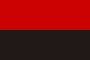 Організа́ція украї́нських націоналі́стів (ОУН) — український громадсько-політичний рух, що ставить собі за мету встановлення Української соборної самостійної держави, її збереження та розвиток. Визначивши себе як рух, а не як партія, ОУН засуджувала всі легальні українські партії Галичини як колабораціоністські. Заснована 3 лютого 1929 року, легалізована в Україні у 1993 році.
Українська повстанська армія(УПА)
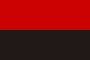 Украї́нська повста́нська (рідше —повста́нча) а́рмія (УПА) — озброєне крило Організації українських націоналістів.
    Розпочала свою діяльність з весни 1943 року на територіях, які до 1939–1940 років входили до складу Польщі і Румунії: 
райхскомісаріату Україна (Генеральна округа Волинь-Поділля) — з кінця березня 1943, Генерал-губернаторства (Галичина — з кінця 1943, Холмщина — з осені 1943) та румунської Трансністрії (Північна Буковина) — з літа 1944.
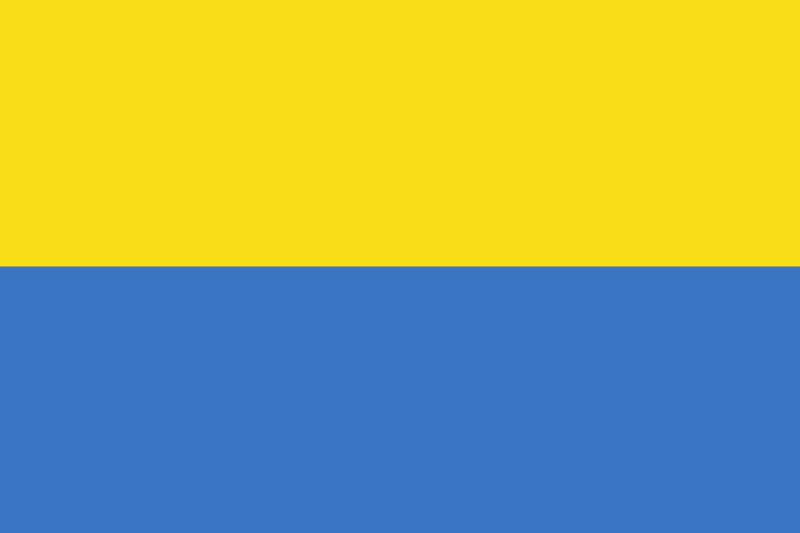 Поліська Січ
Поліська Січ, Українська повстанська армія отамана Бульби Боровця (УПА(о)Б-Б), Українська народно-революційна армія(УНРА, з літа 1943 року) — підпільна збройна формація, створена на Поліссі (Північна Україна) влітку 1941 року, в селі Немовичі Сарненського р-ну, що на Рівненщині отаманом Тарасом Бульбою було видано перший наказ про початок боротьби і створення повстанської армії. Основу організації було закладено ще у 1940 році, а перші збройні формації було утворено із вибухом німецько-радянської війни у червні 1941 року. Бульбівці воювали як проти німців, так і проти радянських військ, періодично співпрацюючи з однією із сторін. Найбільшого розмаху Поліська Січ набула у 1942 році, коли в її рядах було від 3-х до 10-ти тис. вояків . Невеликий проміжок часу повстанці контролювали частину Полісся, в районі штабу Січі — міста Олевська, проголосивши Олевську Республіку.
Формування націоналістичної течії
 Руху Опору на Україні
Тарас Боровець розпочинає активну діяльність на Поліссі та створює  в червні 1941р. перше військове зєднання «Полісську Січ» (близько 1 т. бійців)
У червні - серпні 1941 року «Поліська Січ» здійснювала операції з очищення волинських та поліських лісів від окремих груп бійців Червоної армії
Улітку 1942 року на Волині й Поділлі почали формуватися збройні загони бандерівського проводу. 
Спочатку вони виконували функції оборони місцевого населення від німецької влади та радянських партизанів, а з осені стали концентрувати сили для боротьби проти Гітлера й Сталіна.
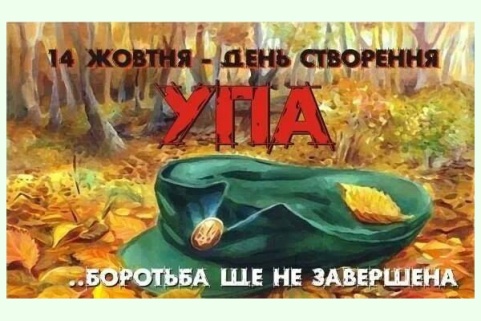 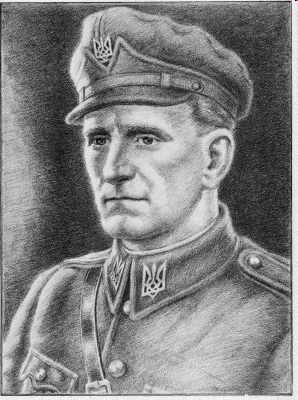 14 жовтня 1942р
Українська повстанська Армія
ОУН-УПА
Червень 1943р.- ІІІ надзвичайний з’їзд ОУН,еволюція до демократично-республіканських гасел.
Р. Шухевич
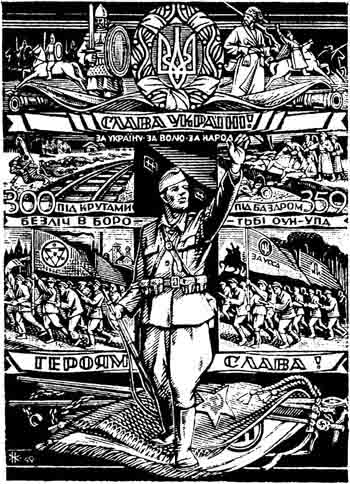 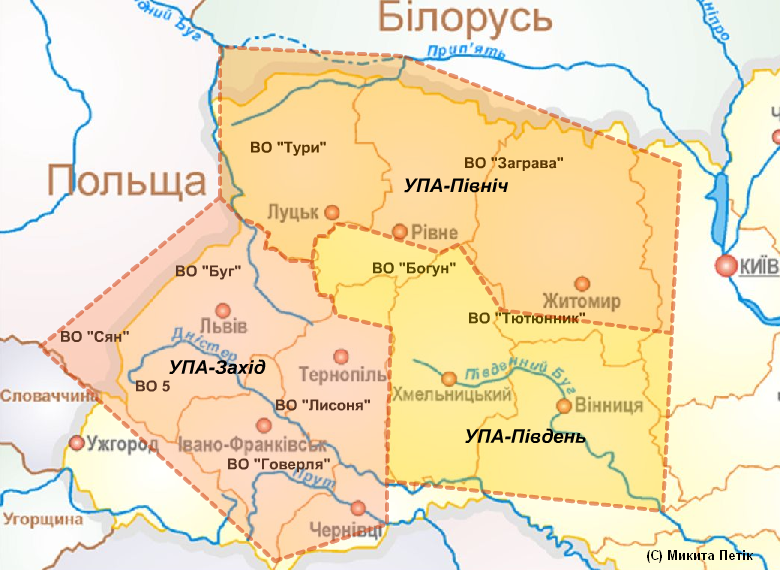 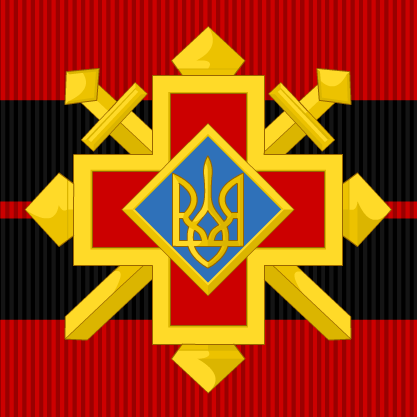 У жовтні 1942р.
була сформована Українська Повстанська Армія — УПА. її головнокомандувачем став член проводу ОУН (б) Роман Шухевич. Партизанська армія контролювала частину території Волині, Полісся та Галичини. У своєму складі вона нараховувала близько 30—40 тис. бійців. Конгрес ОУН проголосив своєю метою боротьбу проти більшовизму та нацизму.
Націоналістичний Рух Опору на Україні
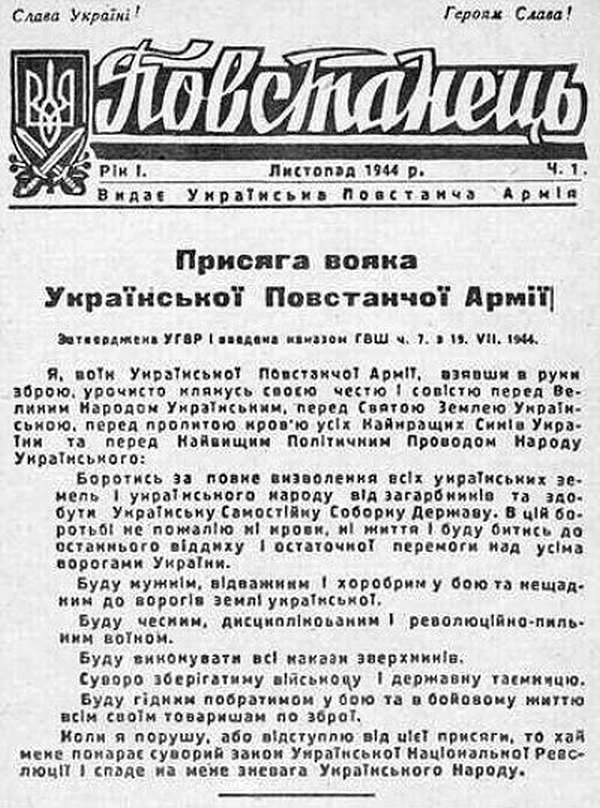 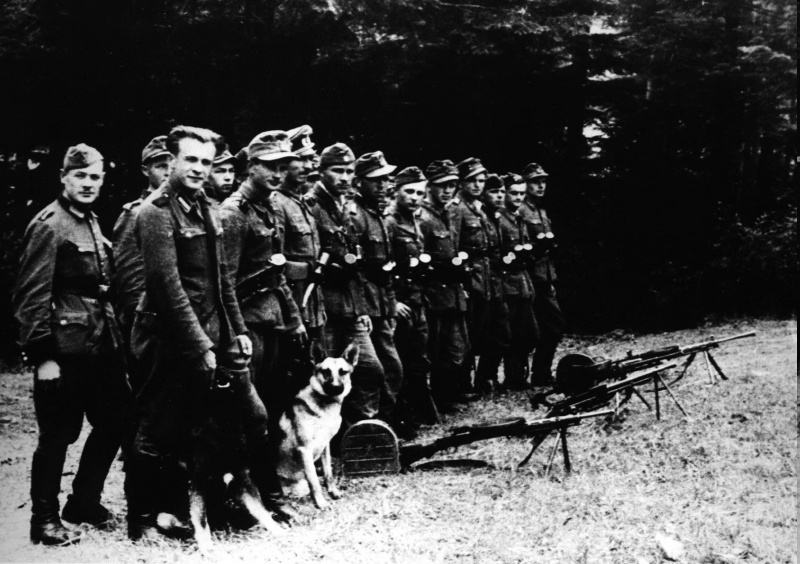 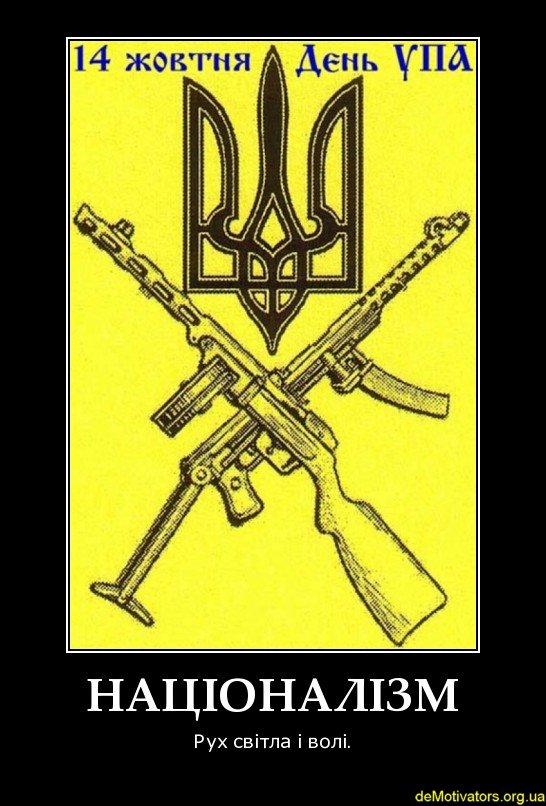 Націоналістичний Рух Опору на Україні
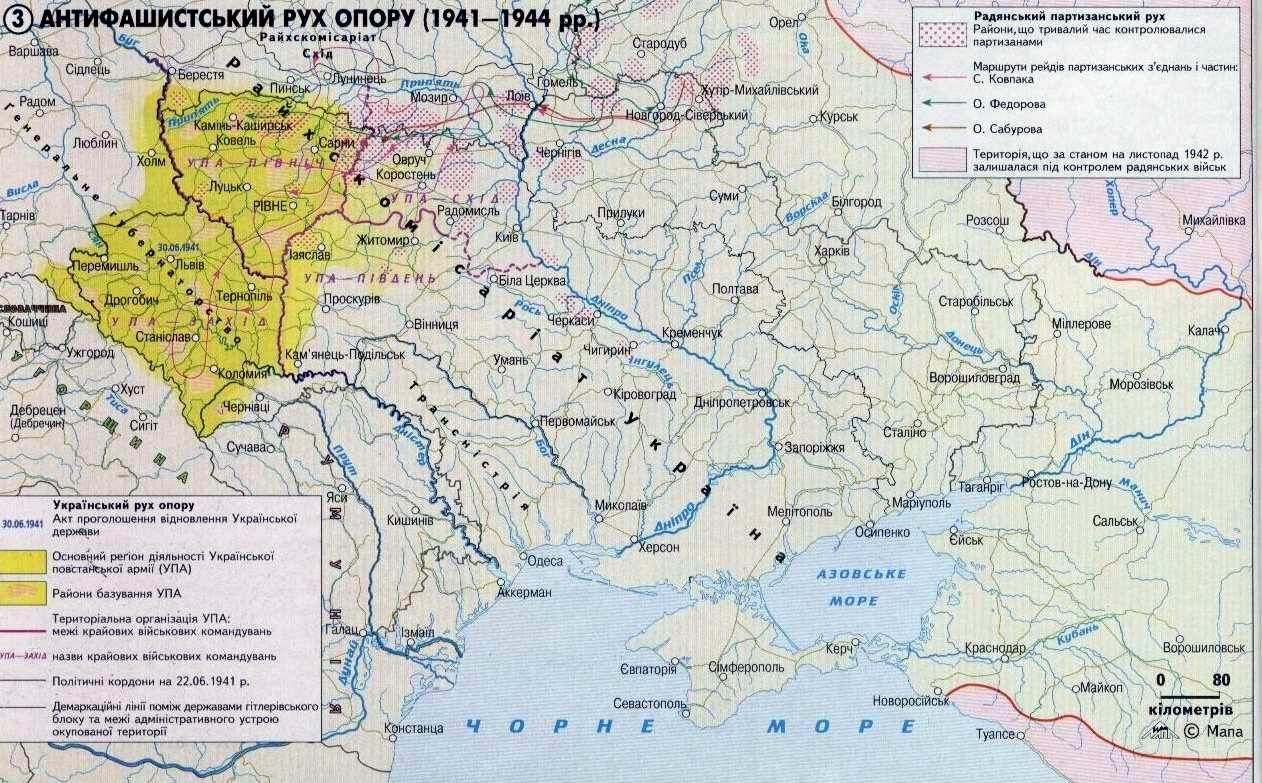 Партизанська армія контролювала частину території Волині, Полісся та Галичини. 
У своєму складі вона нараховувала близько 30—40 тис. бійців. Конгрес ОУН (б) проголосив своєю метою боротьбу проти більшовизму та нацизму.
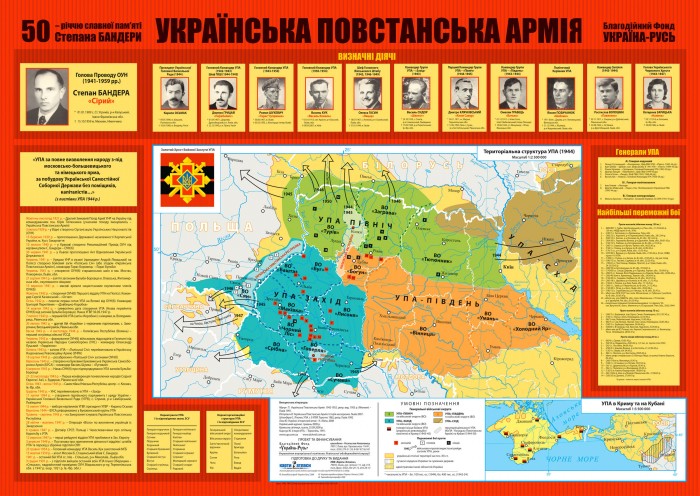 Націоналістичний Рух Опору на Україні
Особливості боротьби
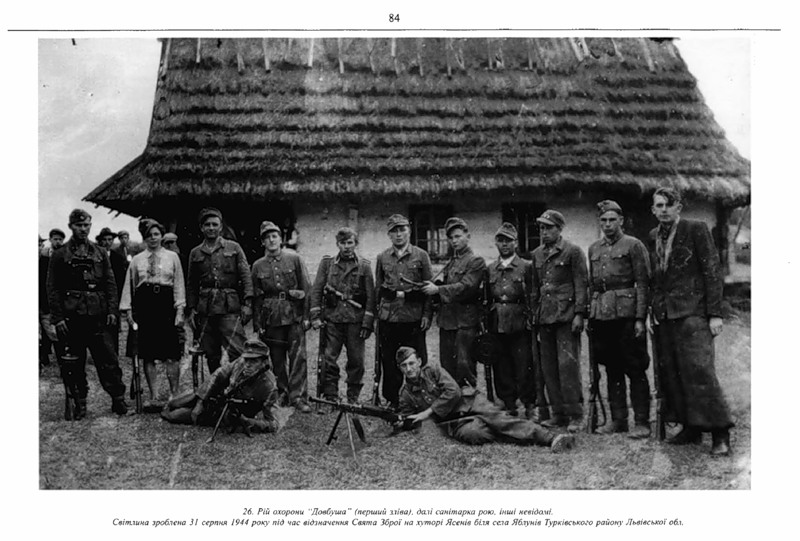 Переважно діяла як самооборона населення :
-витіснення окупаційної адміністрації, 
створення української, 
-захист населення від сваволі влади, 
-зрив спроби вивозу до Німеччини продовольства, робочої сили, 
-проведення оборонних боїв з карателями по периметру і в середині контрольованої території;
-напади на воєнні об'єкти з метою оволодіння зброєю
УПА розраховувала лише на власні сили і підтримку місцевого населення. 
Мережа оунівського підпілля охопила не тільки західні, а і центральні, східні, південні райони України.
Націоналістичний Рух Опору на Україні
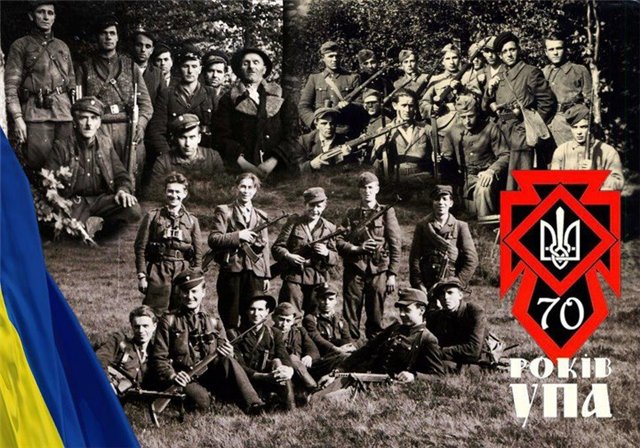 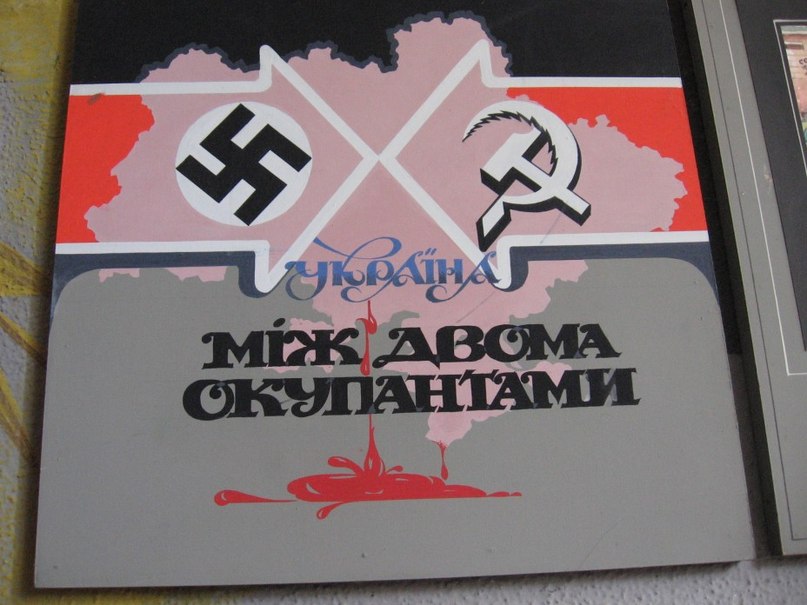 Із приходом Червоної армії в Західну Україну радянське командування для боротьби з УПА створило окрему армію НКВС. Боротьба сторін продовжувалася до середини 1950-х pp. і мала надзвичайно жорстокий характер
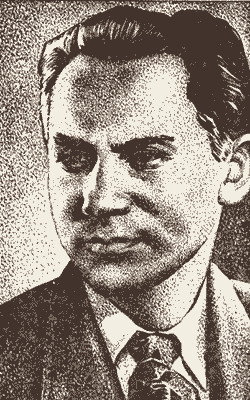 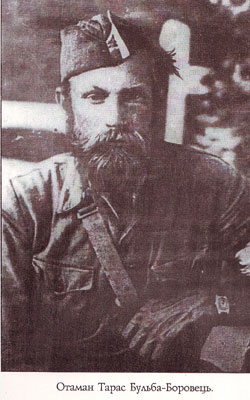 Тарас Бульба-Боровець
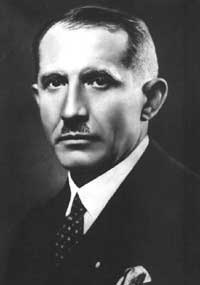 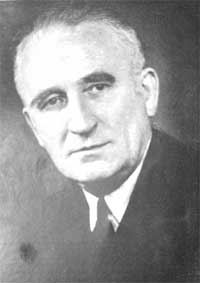 Андрій Мельник
Євген Коновалець
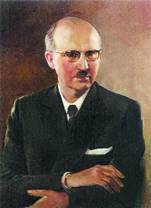 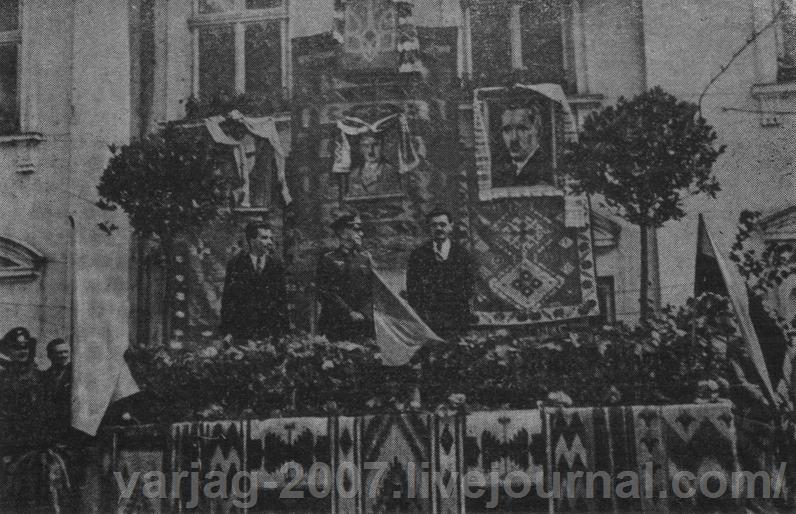 Я. Стецько
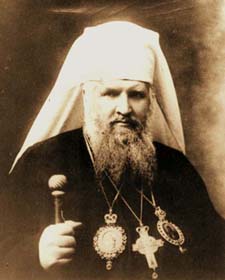 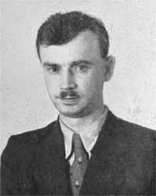 Митрополит А.Шептицький
О.Кандиба-Ольжич
заступник голови проводу ОУН(М)
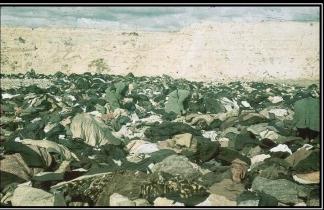 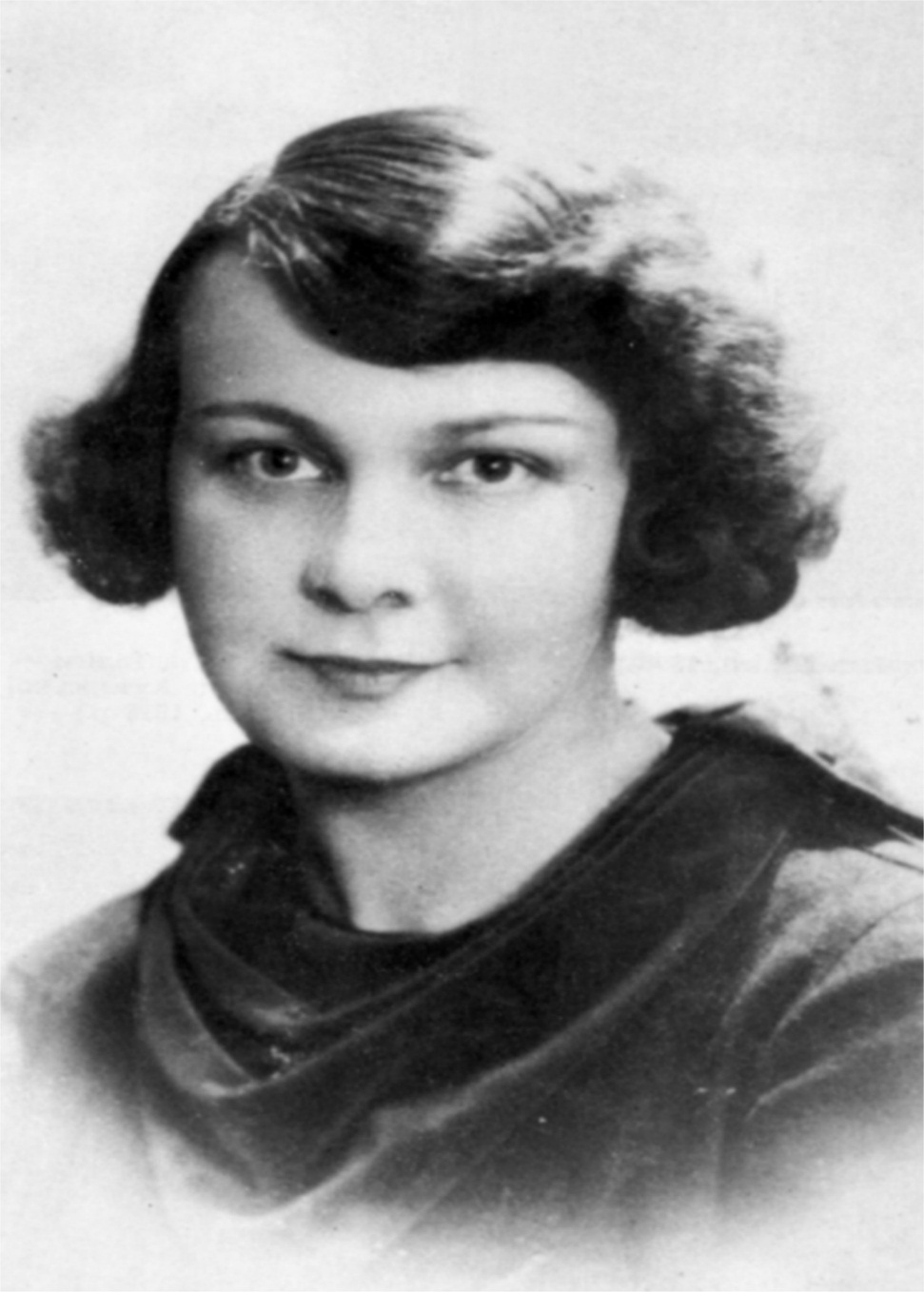 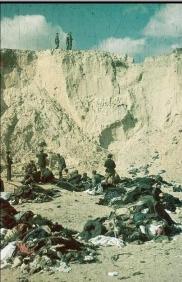 Олена Теліга
Бабин яр
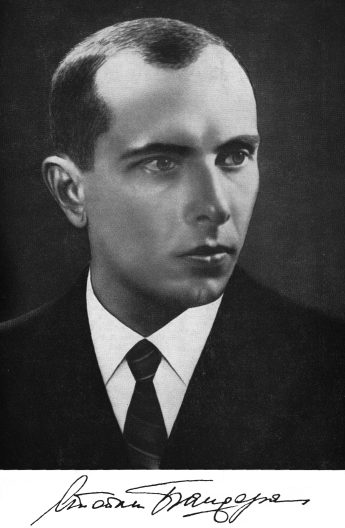 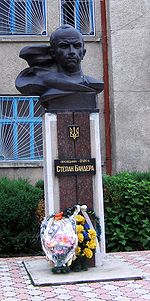 Пам'ятник Степанові Бандері в 
м. Бережани.
Степан Бандера
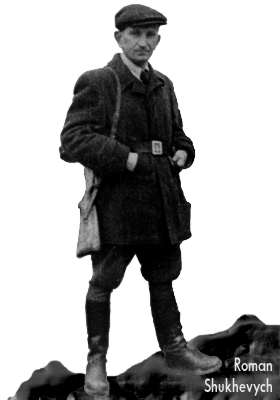 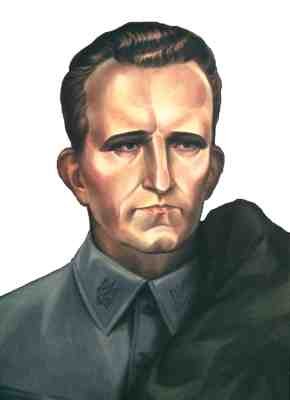 Р. Шухевич
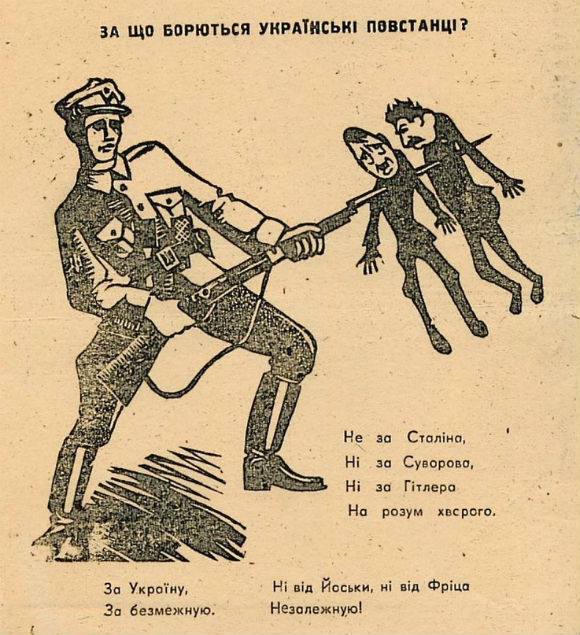 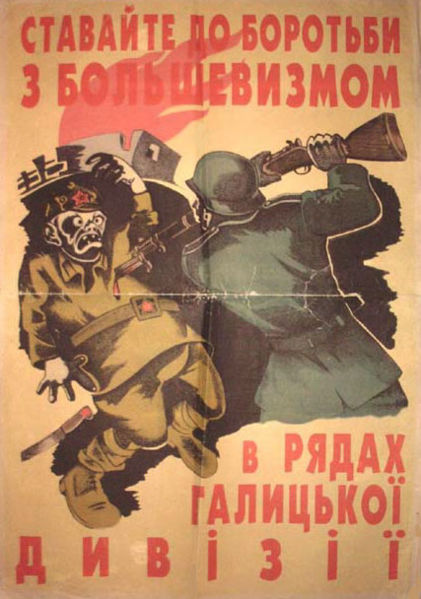 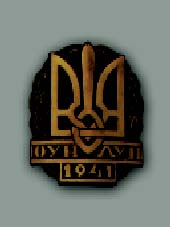 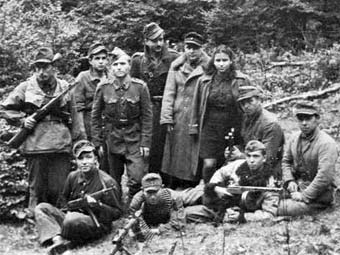 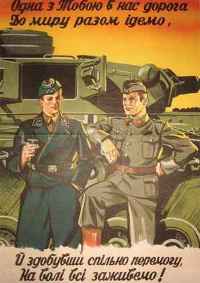 Бійці УПА
Плакат УПА
Осьмак Кирило Іванович
11—15 липня 1944 року відбувся Великий збір (Українська головна визвольна рада) УГВР, обрали президію та Генеральний секретаріат — підпільний парламент та підпільний уряд воюючої України. 

Головою президії та президентом УГВР обрали Кирила Осьмака (псевдонім — Марко Горянський).
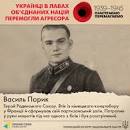 Василь Порик – 
Учасник Руху Опору  у Франції
Українці воювали у складі
 армій  
Великої Британії та 
Канади   -        45тис.
Польщі – 120тис.
СРСР – більше 6 млн.
США – 80 тис.
Франції – 6 тис.
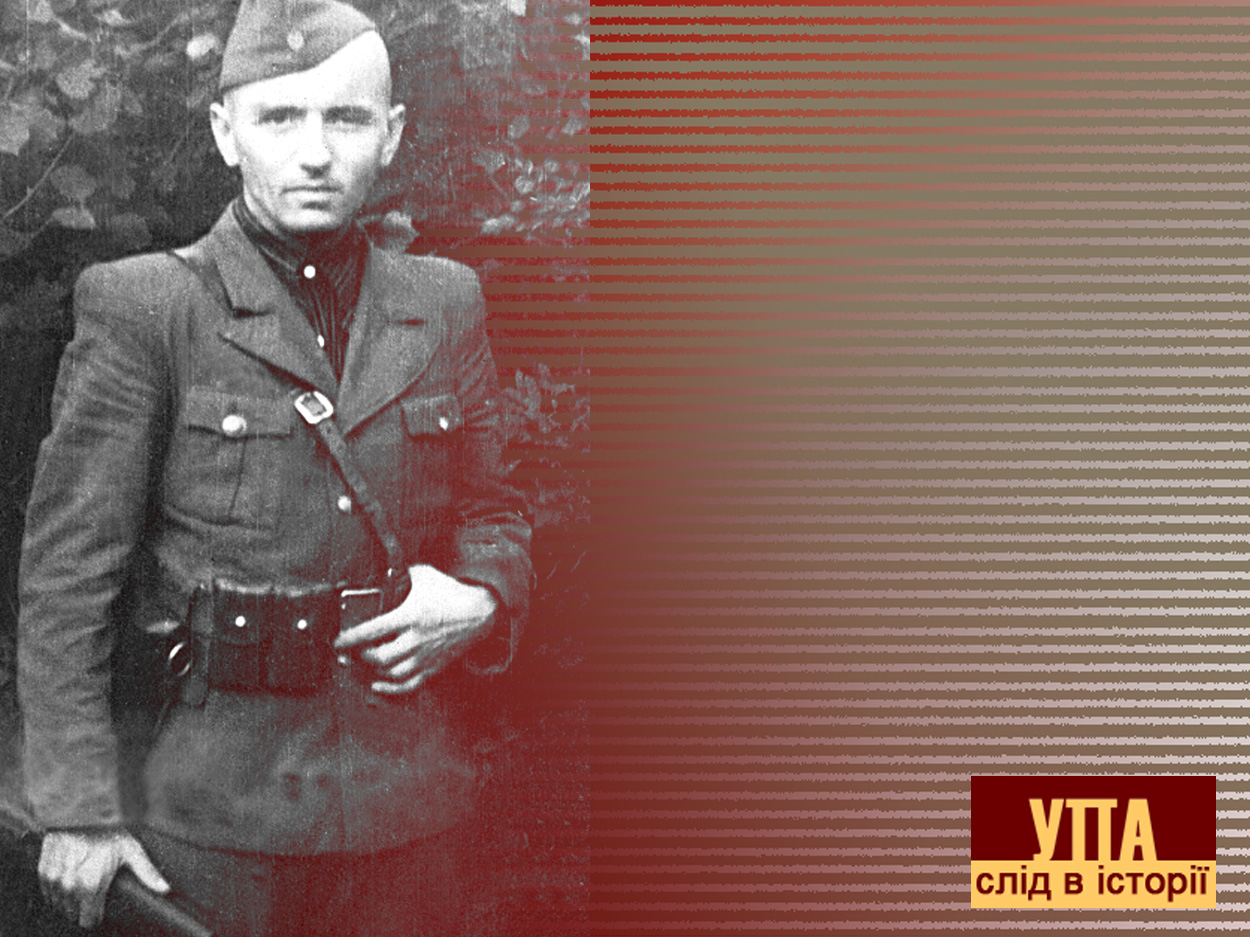 Василь Кук –останній командир УПА захоплений в полон 23 травня 1954
Особливості діяльності визвольного руху на завершальному етапі війни
Мета українського визвольного руху на завершальному етапі війни
Боротьба проти радянської влади в Україні.
Причина конфронтації з радянською владою
Несумісність поглядів на майбутнє України:
а. радянська влада – за радянську України в складі СРСПР
б. ОУН і УПА – за незалежну Україну
Збройне протистояння українських повстанців із радянською владою
Бойові дії УПА проти військ НКВС
А. великі жертви серед мирного населення через каральні дії радянських підрозділів 
Б. значні втрати у складі УПА
В. переведення штаб-квартири УПА з Волині до Галичини
Активні дії радянської влади проти ОУН та УПА:
Масова мобілізація до Червоної Армії
Комуністична пропаганда
Спланована компрометація дій УПА
Діяльність загонів місцевої самооборони («стрибки»)
Амністія (перша – у травні 1945 р.)
Визволення України від нацистських загарбників
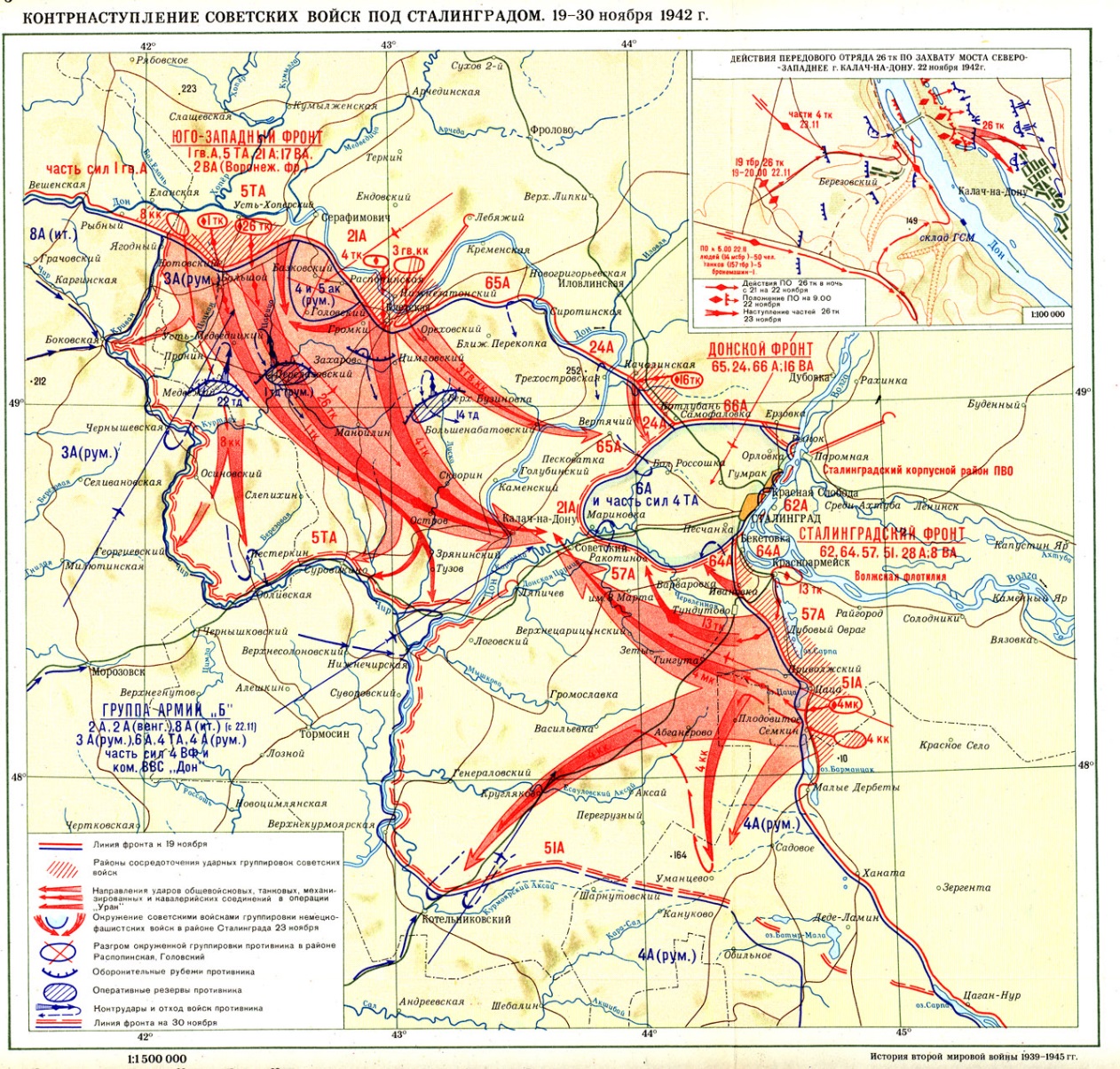 Сталінградська битва (17 липня 1942 р. - 2 лютого 1943р.)стала початком корінного перелому в Другій світовій війні та початком визволення території України.
Це дало змогу вступу частини 1- гвардійської армії ген. Кузнецова у Ворошиловградській (Луганської) області в грудні 1942 року. Наприкінці січня – початку лютого 1943 радянське командування поставило завдання звільнення Донбасу та Харківського промислового району.
Сталінградська битва
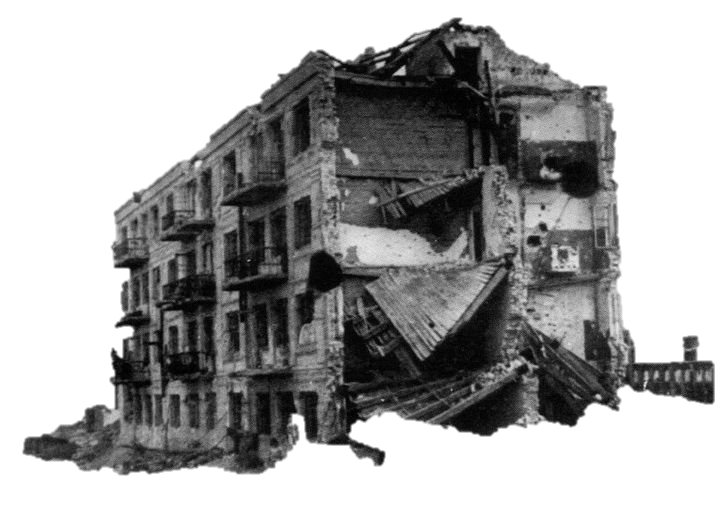 оточення 300-тисячної армії фельдмаршала       Ф. фон Паулюса;
знищення четвертої частини німецьких військ на радянському фронті.
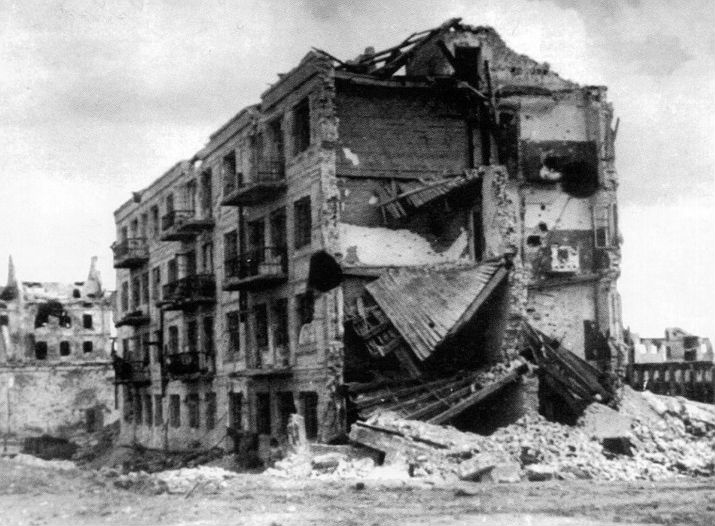 Легендарний "будинок Павлова" - один із опорних пунктів радянської оборони. Втрати вермахту від радянського вогню тут перевищили втрати при захопленні Парижу. Оборону в цій "фортеці" тримали 30 бійців 13-ої гвардійської дивізії, з них семеро українців
Початок визволення України
Поштовх:
Сталінградська битва
Грудень 1942 р.
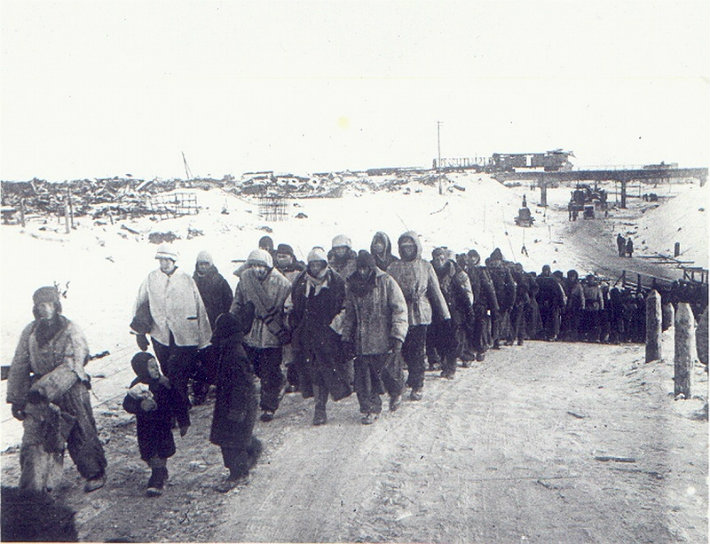 с. Півнівка (Ворошиловградська обл.) – перший       населений пункт визволений від німців
Полонені німці з 11-го піхотного корпусу
Наступ радянської армії
16 лютого 
1943 р.
Звільнення Харкова
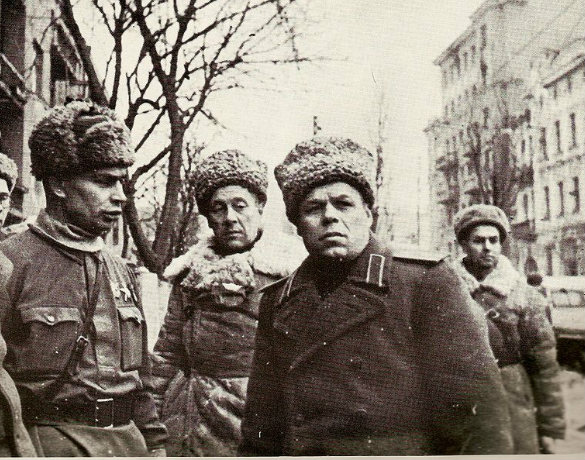 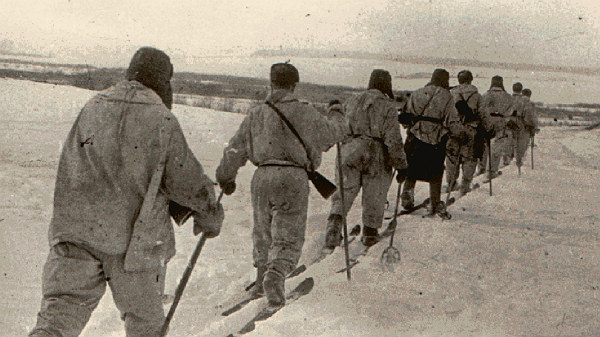 Лютий 1943 року. Командир 3-ї танкової армії генерал Павло Рибалко в центрі Харкова
у битві за Харків, лютий 1943 р
Вихід на лінію Зміїв – Червоноармійськ – Слов'янськ - Ворошиловград
Німецький контрнаступ
Лютий – 
березень 
1943 р.
захоплено Харків і Бєлгород;
спроба оточення військ Центрального і воронезького фронтів.
перехід до позиційної війни.
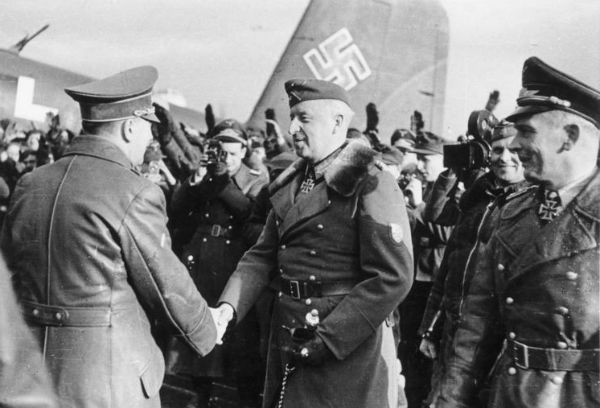 Гітлер) тисне руку командиру групи армій "Дон" Еріху фон Манштейну, бажаючи йому успіху у планованому контрнаступі
19 лютого – 25 березня 1943 р. – у результаті контрнаступу німецьких військ утрачено Харків і північно-східну частину Донбасу
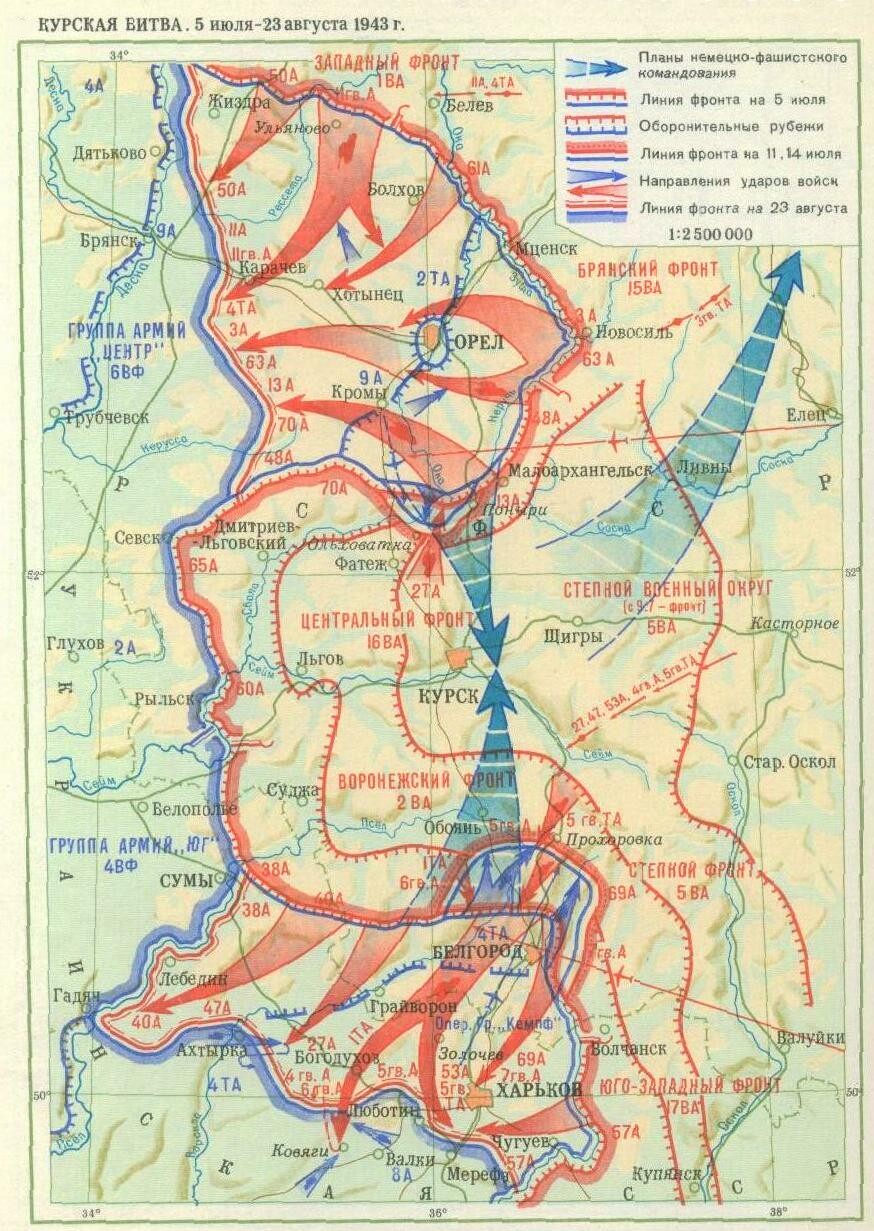 Битва на Курській дузі 
(5 липня — 23 серпня 1943р.)  
закріпила корінний перелом в ході Другої світової війни. Перемога в цій битві відкрила для радянській армії можливість широкомасштабного наступу на всьому південному напрямку радянсько-германського фронту.
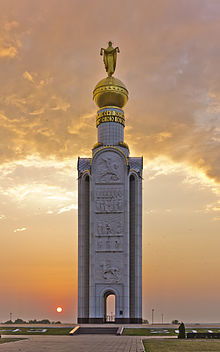 спроба літнього німецького наступу на Курській дузі                  (операція “Цитадель”);
спроба реваншу за Сталінград;
с.Прохоровка – грандіозна танкова битва;
поразка німецького наступу.
Дзвіниця на честь загиблих на Прохоровому полі
Визволення Харкова
23 серпня 
1943 р.
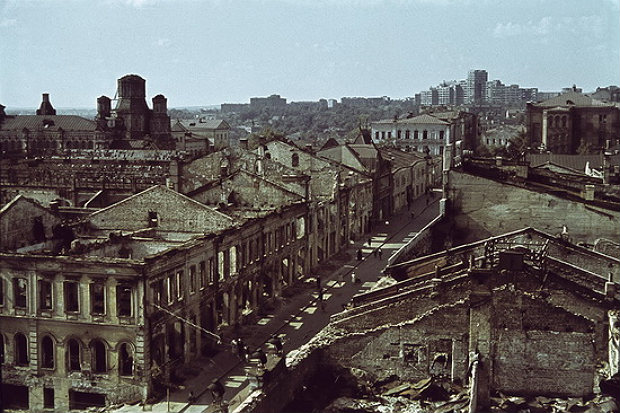 Завершення Курської битви
Харків. 1943 рік
У визволеному Харкові.1943р.
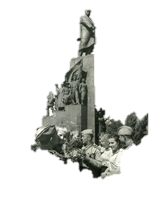 У результаті наступальної операції 29 січня – 18 лютого 1943 року війська Південно-західного фронту звільнили території північного Донбасу.

23 серпня 1943 р. було звільнено Харків
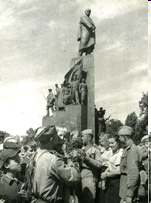 Масове визволення України
Поштовх
перехід в наступ всіх радянських фронтів;
 перехід стратегічної ініціативи до радянського командування.
Курська битва
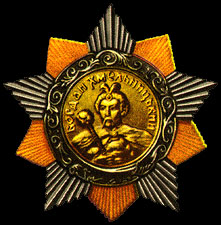 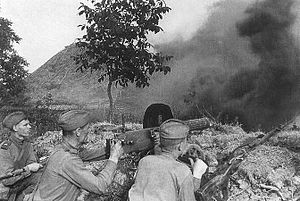 Орден Б.Хмельницького, заснований 10 жовтня 1943 р. з ініціативи М.Хрущова
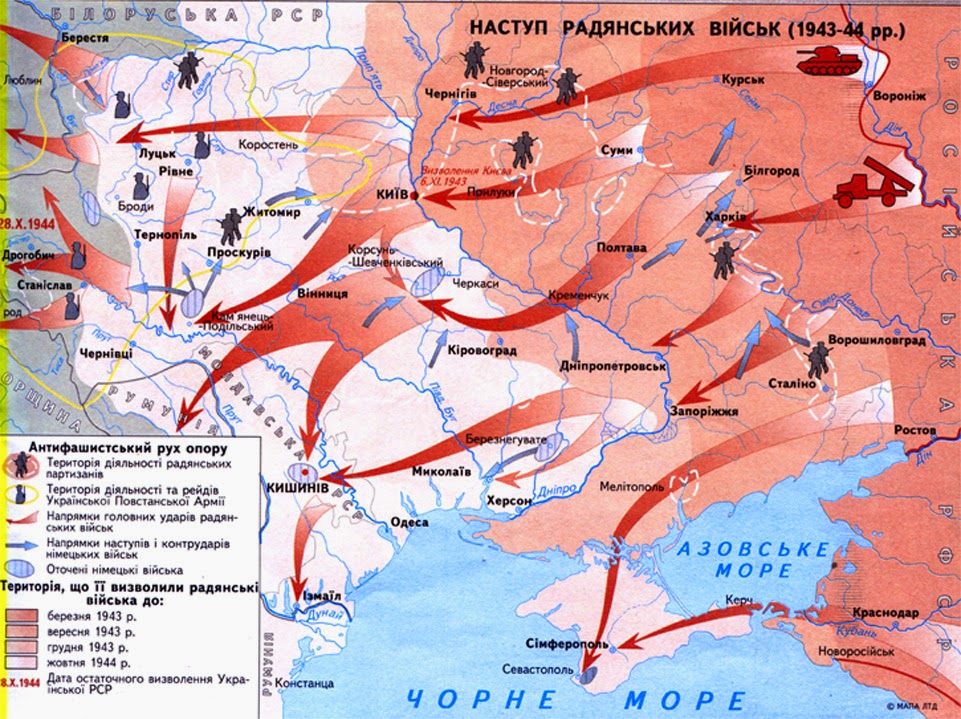 Було прийнято рішення про утворення чотирьох Українських фронтів:
Другий Український фронт під командуванням генерала 
І. Конєва сконцентрував свої сили нижче по Дніпру біля Черкас.
Перший Український фронт під командуванням генерала
М. Ватутіна спрямував свої удари проти ворога в районі Києва
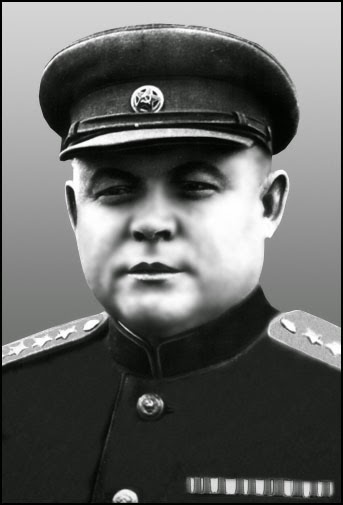 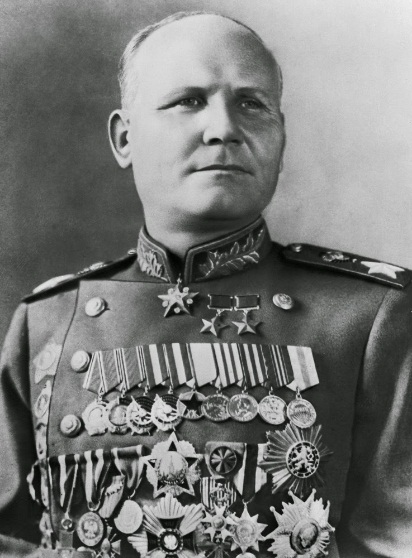 Третій Український фронт під командуванням 
Р. Малиновського зосереджував свої удари в районі м. Дніпра
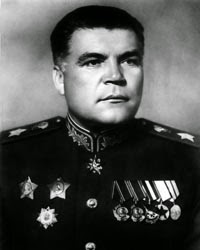 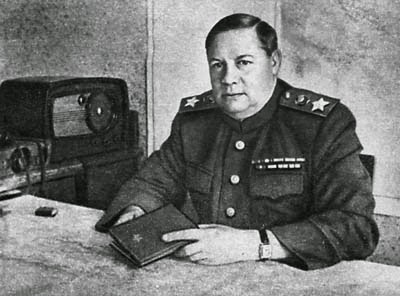 Четвертий Український фронт під командуванням генерала Ф. Толбухіна наступав у напрямку Кримського півострова.
Визволення Лівобережної України
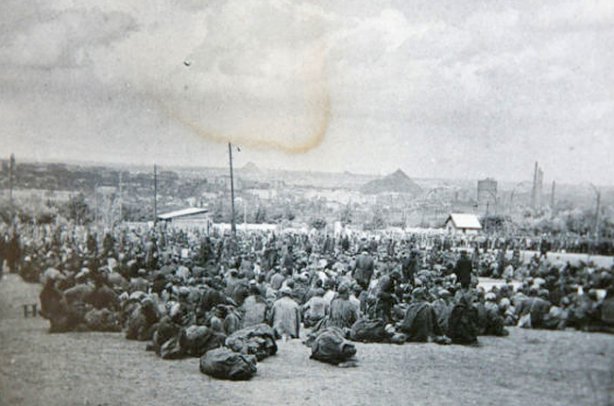 “Сірі піджаки”
поспіхом мобілізовані і непідготовлені радянські новобранці
“ Не забуду, поки й житиму, одну атаку взимку сорок третього… Німці засіли за цегляними мурами одного металургійного комбінату, понад водосховищем, і полковник та його комісар не придумали нічого кращого, як кинути в атаку кількасот новобранців, яких не встигли ще й обмундирувати та озброїти. Вони висипали на лід водосховища величезним натовпом, і ворог, підпустивши їх майже впритул, викосив до ноги. Уся крига стала криваво-чорною від трупів ”.
Письменник А.Дімаров
Визволення Лівобережної України
Політика “спаленої землі”
”…Необхідно добитися того, 
щоб при відході  з районів України не  
залишилося  жодної людини, жодної 
голови худоби, жодного  центнеру зерна,
жодної рейки; щоб не зберігся жоден дім, 
жодна шахта, яка б не була виведена з 
ладу на довгі роки; щоб не лишилося 
жодного колодязя, який би не був 
отруєний. Противник повинен знайти 
дійсно повністю спалену і 
зруйновану країну… ”

                       З розпорядження 
рейхскомісара України
            Е.Коха представникам 
німецької адміністрації 
    від 6 вересня 1943 р.
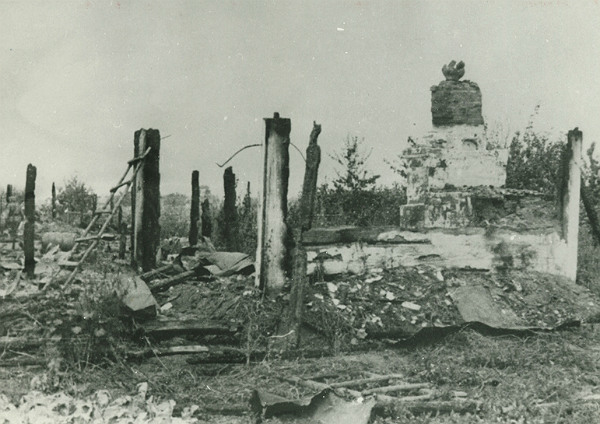 Село Корюківка на Чернігівщині після каральної операції нацистів
Визволення Лівобережної України
Битва за Дніпро ( осінь 1943 року)
Суть:
подолання радянськими військами “ Східного валу”.

“ Східний вал” – система німецьких укріплень по Дніпру
”Швидше Дніпро потече назад, ніж росіяни зможуть його взяти ”.         А.Гітлер:
Форсування Дніпра
Наслідок – створення протягом вересня 21 плацдарму на правому березі
Початок – 
21 вересня 1943 року
Радянські солдати готують плоти для форсування Дніпра
Таку потужну водну перешкоду передові частини радянських військ форсували з ходу, на підручних засобах
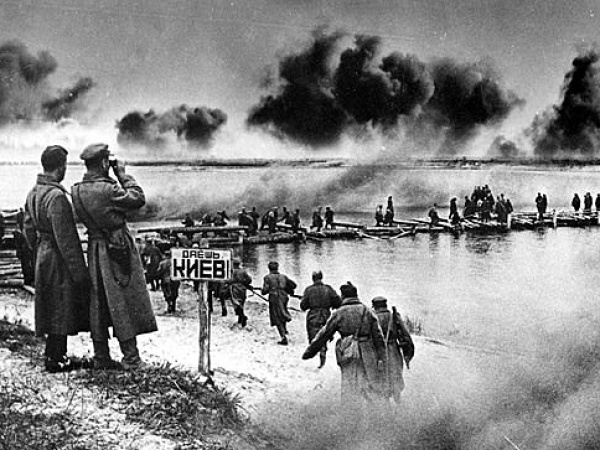 6 листопада 1943 р.
Битва за Київ
Взяття Києва
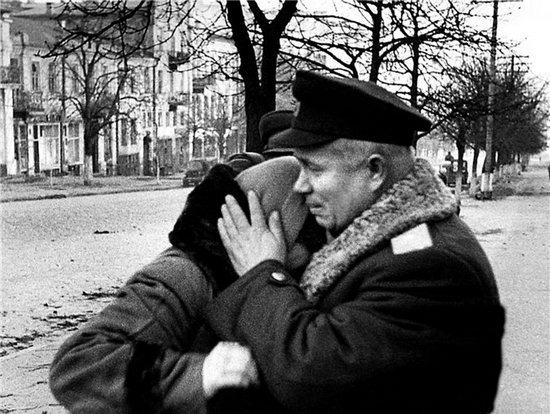 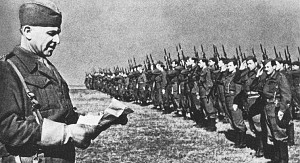 Людвік Свобода
Хрущов утішає жінку на вулиці Києва у листопаді 1943 р.
Визволення частинами  Українського фронту;
 першими до міста увійшли частини танкової армії П.Рибалка;
 участь у визволенні міста 1-ої окремої чехословацької бригади
( очолював Л.Свобода);
 втрати – близько 480 тис., з них – 260 тис. вбитих.
Звільнення Правобережної України
Внаслідок форсування Дніпра склалися сприятливі умови для визволення Правобережжя.
Житомирсько-Бердичівська операція (24 грудня 1943 р.-- 14 січня 1944 р.  )
Війська 1-го Українського фронту до середини січня 1944 р. завдали поразки військам групи армій «Південь» і створили передумови для оточення ворожих військ у районі Корсунь-Шевченківського виступу.
У ході операції військами фронту були визволені території Житомирської області, значна частина Київської, частина Вінницької та Рівненської областей.
Звільнення Правобережної України
Корсунь-Шевченківська операція ( 24 січня – 17 лютого 1944 р. )
Наступальна операція здійснювалася військами 1-го і 2-го Українських фронтів з 24 січня по 17 лютого 1944 р. 
Військам Червоної армії вдалось оточити і розгромити 10 німецьких дивізій.
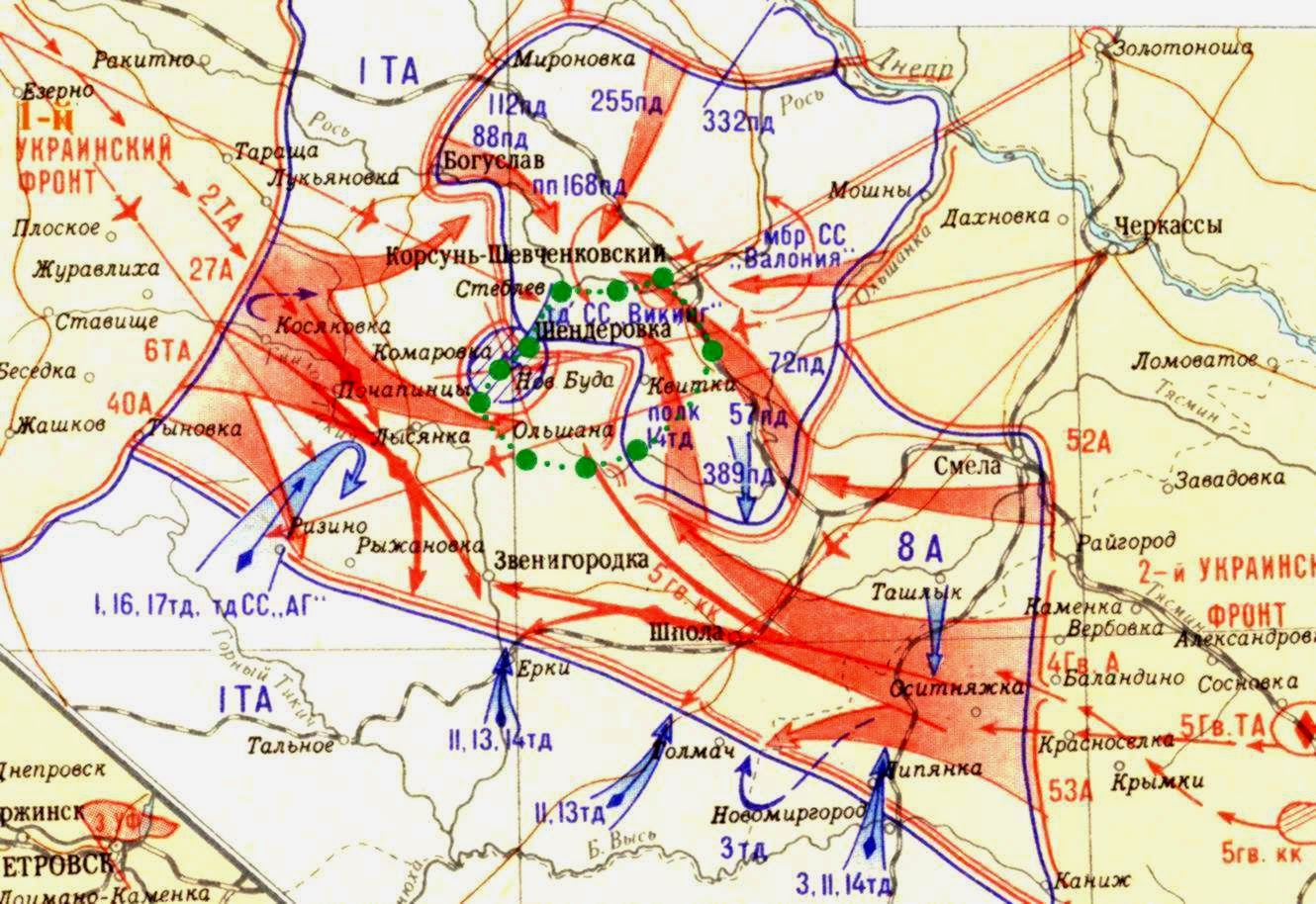 Супротивник втратив убитими і пораненими 55 тис. солдатів і офіцерів, близько 18 тис. гітлерівців потрапили в полон. На честь «нового Сталінграда», як називали Корсунь-Шевченківську операцію, Москва салютувала бійцям Українських фронтів 20 залпами з 224 знарядь.
Звільнення Правобережної України
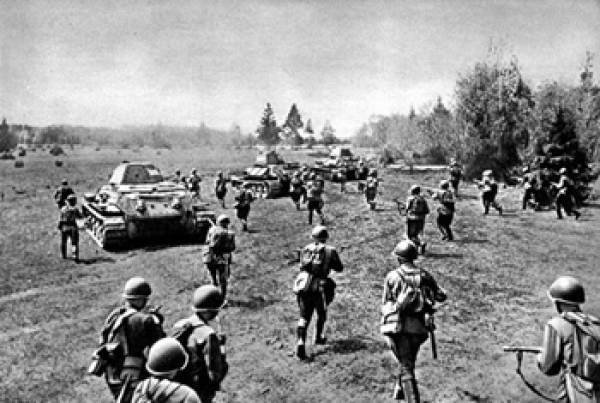 Майже водночас із Корсунь-Шевченківською операцією війська 1-го Українського фронту розпочали наступ на Рівненсько-Луцькому напрямку. Були звільнені від окупантів Луцьк і Рівне, а в результаті подальшого наступу — Проскурів, Тернопіль, Вінниця.
Наприкінці січня 1944 р. війська 3-го і 4-го Українських фронтів розгорнули наступ на Нікопольсько-Криворізькому напрямку.  Війська 3-го і 4-го Українських під командуванням генералів Р. Маліновського і Ф. Толбухіна раптовими ударами прорвали оборону гітлерівців і, переслідуючи відступаючі частини вермахту, звільнили Нікополь (8 лютого) і Кривий Ріг (22 лютого).
Звільнення Правобережної України
Проскурівсько-Чернівецька операція (4 березня – 17 квітня 1944 р. )
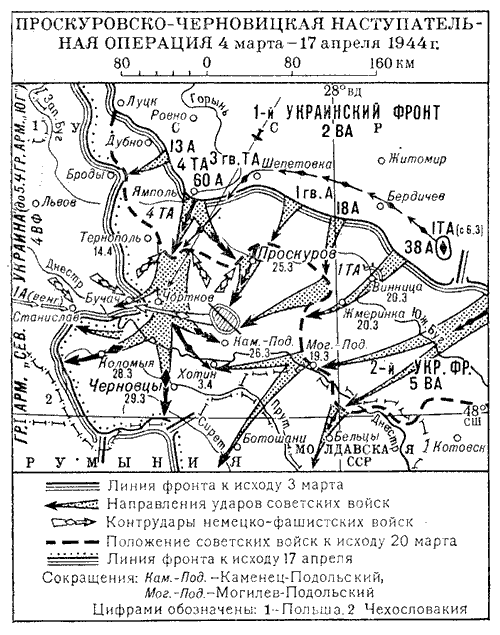 Війська 1-го Українського фронту з 4 березня по 17 квітня 1944 р. здійснили Проскурівсько-Чернівецьку операцію, у результаті якої вороже угруповання було розколоте на дві частини. 

У ході операції були звільнені міста Проскурів, Кам’янєць-Подільський, Чернівці. Радянські війська вийшли до передгір’ їв Карпат.
Звільнення Південної України
30 січня –
29 лютого 1944 р.
Нікопольсько-Криворізька операція
Суть: звільнено райони, багаті марганцевими та залізними рудами.
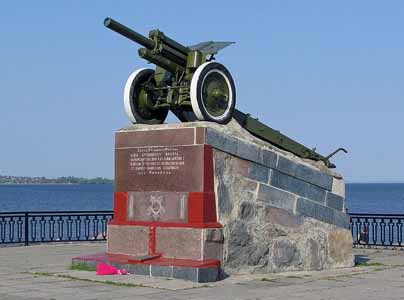 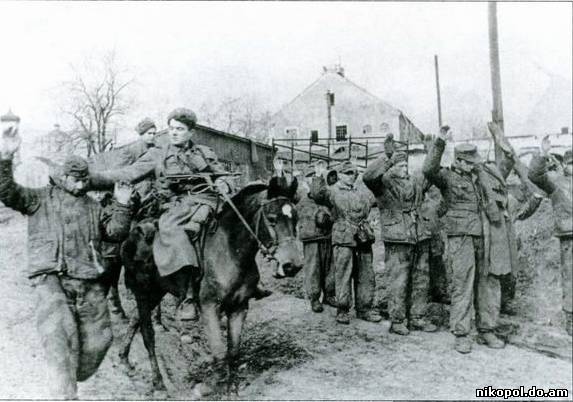 Місто Нікополь. Гармата-пам'ятник воїнам визволителям
Полонені вороги
Звільнення Південної України
Умансько-Ботошанська операція ( 5 березня – 17 квітня 1944 р. )
5 березня — 17 квітня 1944 р. війська 2-го Українського фронту розгромили 8-му німецьку армію і 26 березня 1944 р. вийшли до державного кордону СРСР, перенесли бойові дії на територію Румунії — держави-сателіта нацистської Німеччини.
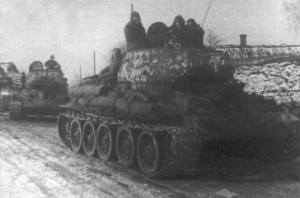 Вихід на державний кордон СРСР
26 березня 1944 р.
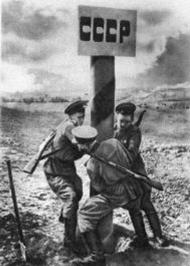 В ході Умансько-Ботошанської операції війська 2 Українського фронту маршала І.Конєва стрімко форсували ріку Дністер та 26 березня 1944 р. вийшли на річку Прут – державний кордон СРСР і Румунії. 
Звільнену ділянку державного кордону по Пруту прийняв під охорону 24-й прикордонний полк полковника Капустіна. Підрозділи цього полку вступили тут у нерівний та жорстокий бій з ворогом на початку війни.
Державний кордон відновлено.
26 березня 1944 р.
[Speaker Notes: Барикади на вулицях Одеси.]
Звільнення Південної України
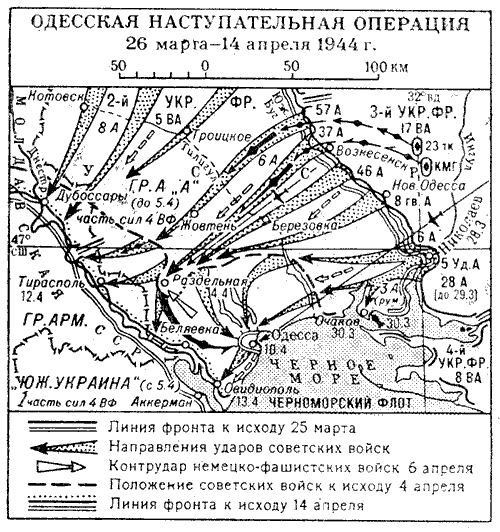 Одеська операція 
(26 березня – 14 квітеня 1944 р. )
Війська 3-го Українського фронту за підтримки сил Чорноморського флоту успішно здійснили Одеську операцію, у ході якої були визволені Херсон (13 березня), Миколаїв (28 березня), Одеса — (10 квітня).
Звільнення Південної України
Визволення Криму ( 8 квітня – 12 травня 1944 р. )
8 квітня 1944 р. почалися кровопролитні бої за Крим. 
11 квітня була визволена Керч, 
13 квітня — Сімферополь. 
9 травня 1944 р. від загарбників був звільнений Севастополь. 
12 травня 1944р. - Крим був повністю від німецько- фашистських  військ.
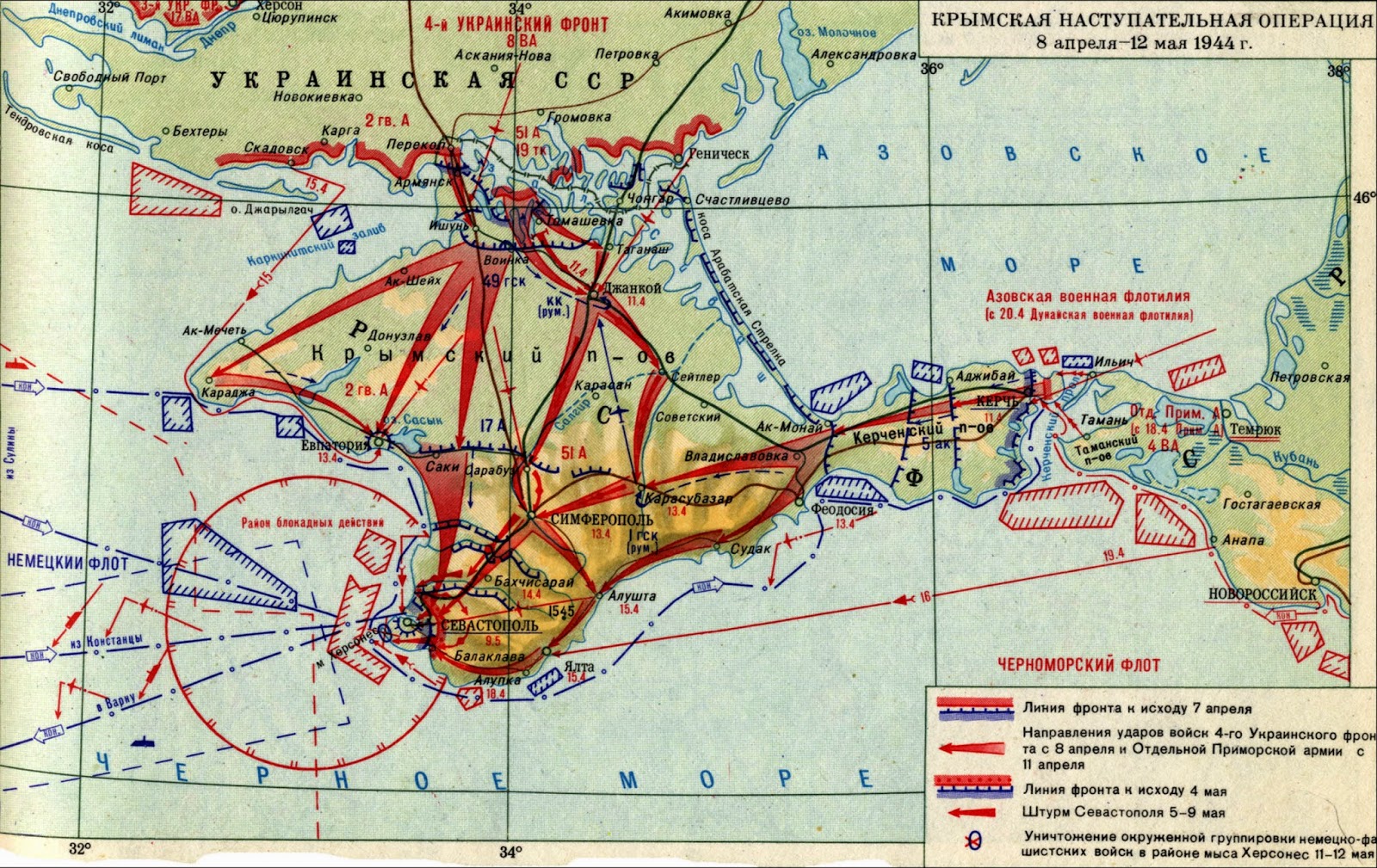 Депортація кримських татар
“Депортація” – вигнання, примусове переміщення окремих осіб, груп чи цілих народів за межі держави чи певного регіону.
18 – 20 травня 1944 р.
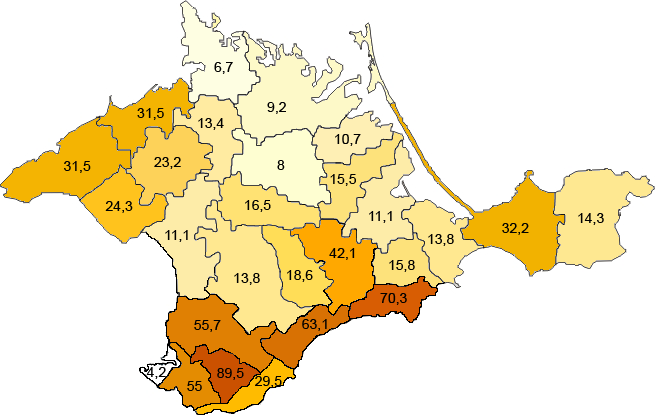 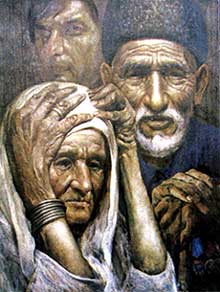 Частка кримських
татар на 1939 рік
Депортація кримських татар
Території, до яких відбулася депортація:
Основна причина:
- звинувачення в співпраці з нацистськими окупантами.
Узбекистан;
Казахстан;
Марійська АРСР;
Урал.
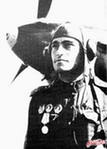 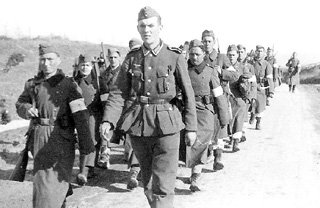 Амет-Хан Султан - військовий льотчик-винищувач, двічі Герой Радянського Союзу
Загін кримськотатарських поліцаїв
під командуванням німецького унтер-офіцера.
Крим. 1942 р.
Доля інших народів Криму
Червень – липень 1944 р.
Депортовані народи:
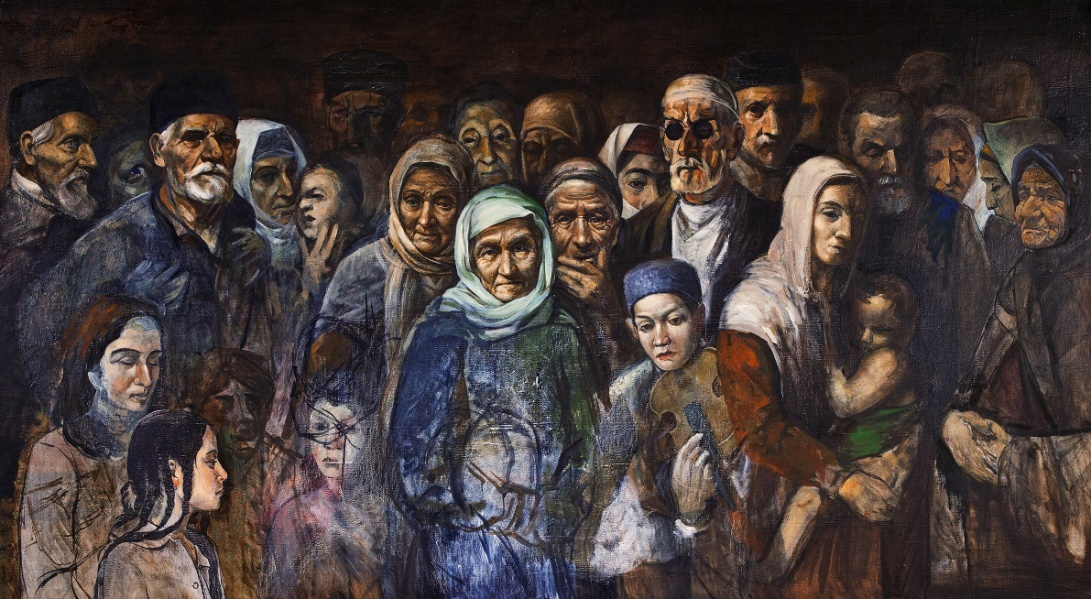 греки;
болгари;
вірмени.
Львівсько-Сандомирська операція (13 липня — 29 серпня 1944 р..) Червона армія зайняла західні області України (27 липня 1944 р. було визволено м. Львів) і вступила на територію Польщі.
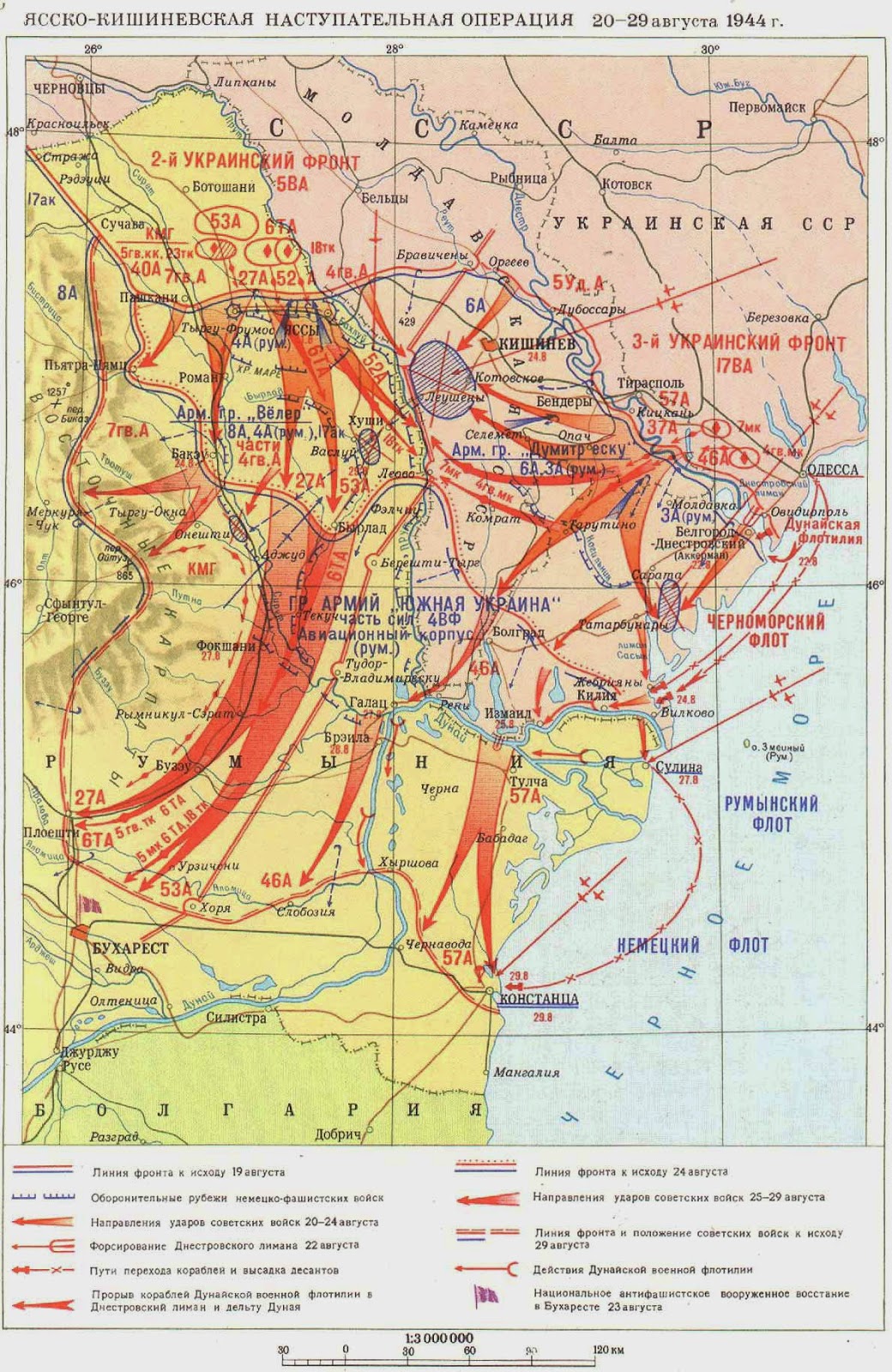 Яссько-Кишинівська операція (20 — 29 серпня 1944 р. ) Операція 2-го і 3-го Українських фронтів. Було визволено Ізмаїльську область України та Молдавію. 

Карпатсько-Ужгородська операція (8 вересня — 28 жовтня 1944 р.)

Останній населений пункт УРСР с. Лавочне Дрогобицької області визволили від гітлерівців 8 жовтня 1944 р. 


Війська 4-го Українського фронту визволили Закарпатську Україну від гітлерівців 28 жовтня 1944 р.
Участь України в завершальних операціях Другої світової війни
Легендарне фото - символ зустрічі на Ельбі. Праворуч - уродженець Черкащини лейтенант Олександр Сильвашко (Перший Український фронт), який першим зустрів американських союзників. 25 квітня 1945 року
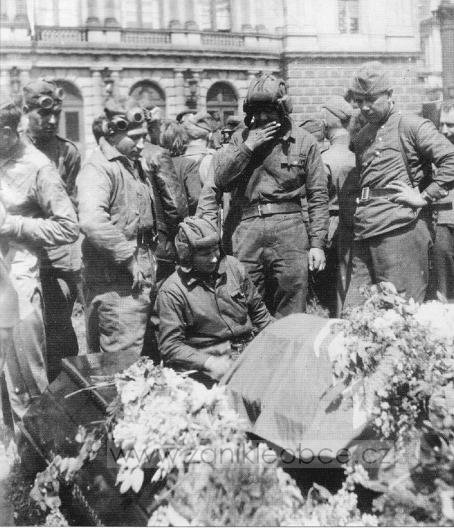 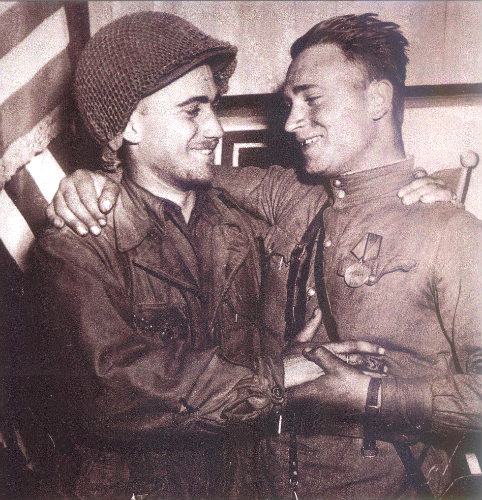 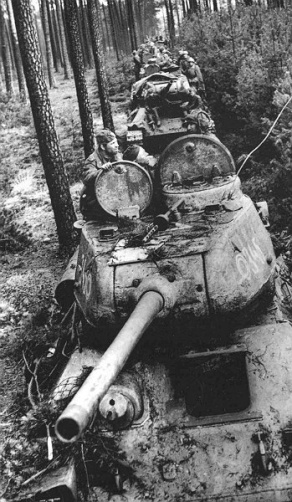 Похорон бійця Першого Українського, сумчанина Івана Гончаренка, танк якого першим увірвався у Прагу. 9 травня 1945 року
Танки Т-34 Першого Українського фронту в лісі під Берліном. Квітень 1945 року
Участь України в завершальних операціях Другої світової війни
2-й, 3-й, 4-й Українські фронти
2-й Український фронт
Звільнення   Румунії, Угорщини, Болгарії, Югославії, Австрії, Чехословаччини
Розгром Квантунської армії мілітаристської Японії на Далекому Сході
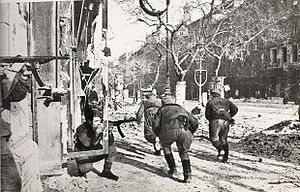 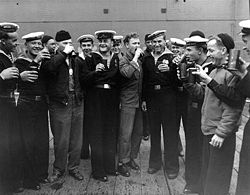 Радянські і американські моряки святкують капітуляцію Японії (Аляска, США)
Вуличні бої в Будапешті. 
Будапештська операція. 1945 р.
Перемога над Німеччиною
Поразка Німеччини
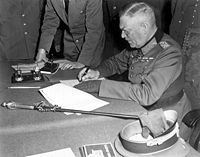 8 травня 1945 року – акт про беззастережну капітуляцію

9 травня 1945 року – День перемоги
Кейтель підписує капітуляцію в Карлсхорсті
Червоний прапор над рейхстагом
Олексій Берест – один з трьох солдат, що першими встановили прапор Перемоги
Завершення Другої світової війни
2 вересня 1945 року
підписання Акту капітуляції Японії.
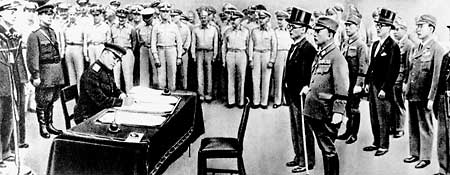 Представник СРСР К. М. Дерев'янко ставить свій підпис під Актом про капітуляцію Японії
Генерал-лейтенант Кузьма Дерев’янко. Від імені СРСР підписав Акт капітуляції Японії. Цей українець був єдиним серед радянського генералітету, що знав англійську і японську мови
Воїни-українці на фронтах
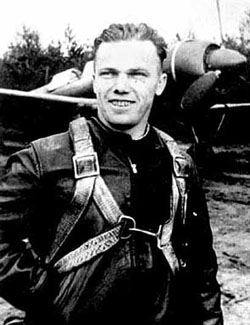 Іван Кожедуб
Іван Кожедуб - тричі Герой Радянського Союзу, кавалер двох орденів Леніна, кавалер семи орденів Червоного Прапора, кавалер ордена Олександра Невського
льотчик-винищувач;
здійснив 330 бойових вильотів;
у 120 повітряних боях збив 64 літаки противника;
останній бій, в якому збив 2 FW-190, провів в небі Берліна;
за всю війну жодного разу не був збитий.
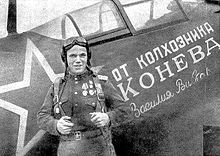 Іван Микитович Кожедуб на фоні Ла-5ФН (бортовий № 14)
Воїни-українці на фронтах
Тегеранська  конференція
(28 листопада - 1 грудня 1943 р.)
Це була перша конференція “Великої Трійки” (СРСР, США, Великобританія) під час Другої світової війни, яка відбулася у Тегерані
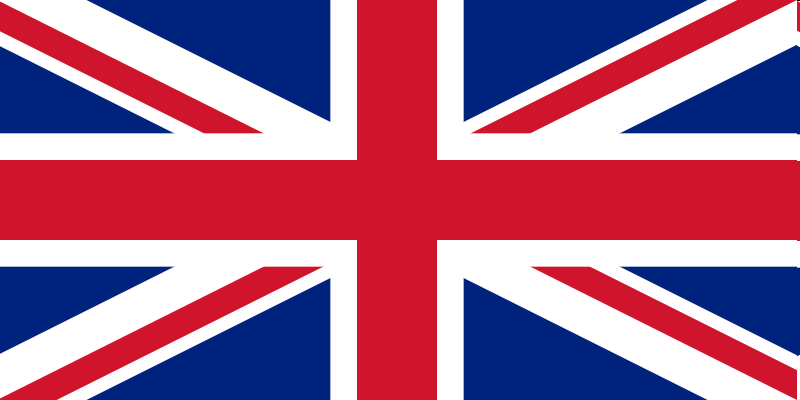 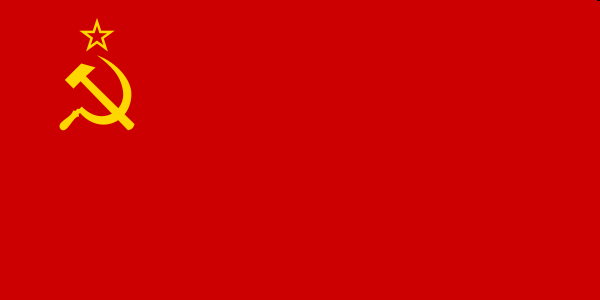 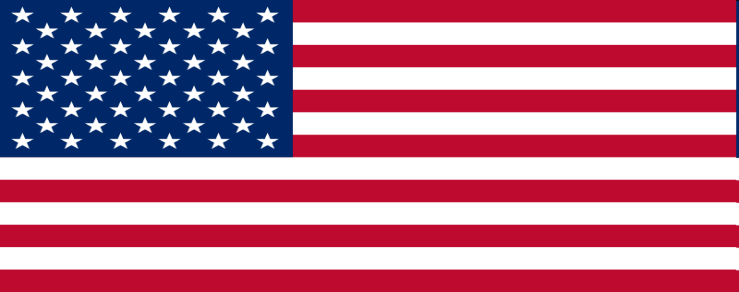 З наближенням кінця війни перед лідерами антигітлерівської коаліції все гостріше поставало питання післявоєнного врегулювання. Перше серйозне його обговорення відбулося на Московській конференції міністрів закордонних справ СРСР, США та Англії, що проходила з 19 по 30 жовтня 1943 р. 

Головним завданням конференції була підготовка зустрічі глав держав та урядів СРСР, США та Англії — "Великої трійки".

Вона увійшла в історію під назвою "Тегеранська конференція" (28 листопада — 1 грудня 1943 p.), оскільки відбувалась у столиці Ірану Тегерані. 

Під час зустрічі обговорювались питання подальшого ведення війни та повоєнного устрою світу.
Тегеранська конференція(28 листопада – 1 грудня 1943 р.)
Кримська (Ялтинська) конференція
4 – 11 лютого 1945 р. в Лівадійському палаці відбулася нова зустріч “великої трійки”. В її роботі взяли участь Й. Сталін, Ф. Рузвельт, В. Черчілль.
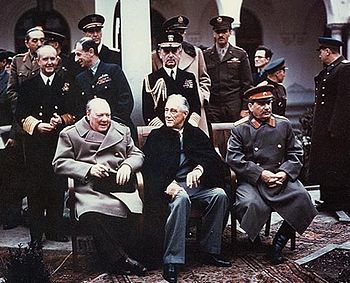 Президенти “великої трійці” на конференції
Ялтинська конференція 4-11 лютого 1945 р
Українське питання на Тегеранській, Ялтинській і Потсдамській конференціях
На Тегеранській конференції у 1943 р. Й. Сталін заявив, що східний радянсько-польський кордон має проходити по лінії, встановленій у вересні 1939 року
На Ялтинській конференції у 1945 році було погоджено радянську пропозицію про прийняття УРСР і Білоруській РСР до ООН як її членів-засновників, а також визначено, що «східний кордон Польщі має проходити вздовж «Лінії Керзона» з відхиленням від неї у деяких районах від п’яти до восьми кілометрів на користь Польщі»
На Потсдамській конференції у 1945 р. (вже після капітуляції нацистської Німеччини) було підтверджено кордони СРСР станом на 22 червня 1941 р. (частиною СРСР стали українські землі – Східна Галичина, Західна Волинь, Бессарабія, Північна Буковина і Закарпаття)
Освіта в Україні
Друга світова війна вкрай негативно відобразилася на становищі української культури, ще раніше знекровленої комуністичним режимом. 
Під час німецької окупації України українські культурні установи, визначні представники наукової, технічної і творчої інтелігенції, музейні цінності 1 тощо в обов'язковому порядку мали бути евакуйовані на схід. Те, що залишилося в архівах, бібліотеках, картинних Галереях, музеях, наукових установах, дограбовували нацисти. Загалом до Німеччини було вивезено не менше 330 тис. Експонатів.
Першими з Другою світовою війною зіткнулося населення західних областей, приєднаних у 1939 р. до України. У місцеві школи прийшла рідна мова, освіту було оголошено безкоштовною, запроваджено радянські навчальні плани. Проте перебудова шкільництва на радянський лад супроводжувалась русифікацією. Обов'язковим стало атеїстичне виховання.
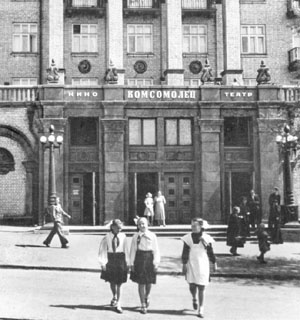 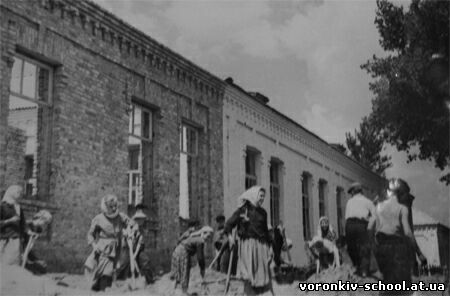 Значної шкоди українській школі заподіяли німецькі окупанти. Вони знищили 8 тис. і зруйнували 10 тис. шкільних приміщень, їхня освітня політика на загарбаних територіях передбачала онімечення населення та виховання в дусі покори німецькому режимові. Дещо поблажливіше ставились нацисти до населення Галичини. Тут вони-майже не нищили українських початкових шкіл, дозволялося навчання рідною мовою, у підручниках певною мірою відображалась українська культура.
Наука
З початком радянсько-німецької війни на службу фронту була поставлена наука. Так, фахівці Фізико-технічного інституту ЛН УРСР розробили прилади для військової авіації та наземної радіолокаційної системи. Інститут електрозварювання розробив метод автоматичного дугового зварювання під флюсом. Медичні наукові установи працювали над підвищенням ефективності лікування поранених і хворих. 
Інститути історії, економіки, археології, мовознавства і літературознавства були об'єднані в Інститут суспільних наук. Його фахівці проводили активну роботу серед червоноармійців, у тилу, виступаючи з лекціями, статтями в газетах і журналах, видаючи наукові праці.
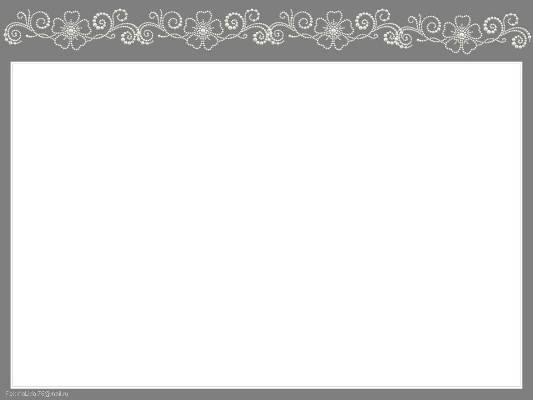 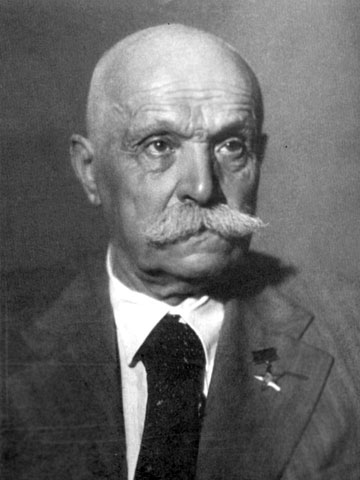 Військова наука. Науково-дослідні роботи проводила Академія наук УРСР. Фахівці фізико-технічного інституту АН УРСР реалізовували оборонну програму: вони розробили прилади для військової авіації, радіолокації, пеленгації. Інститут електрозварювання АН УРСР, очолюваний Є. Патоном, розробив метод автоматичного дугового зварювання під флюсом під час складання корпусів танків Т-34. Цей метод дозволив поліпшити міцність та якість бойових машин.
Євген Патон
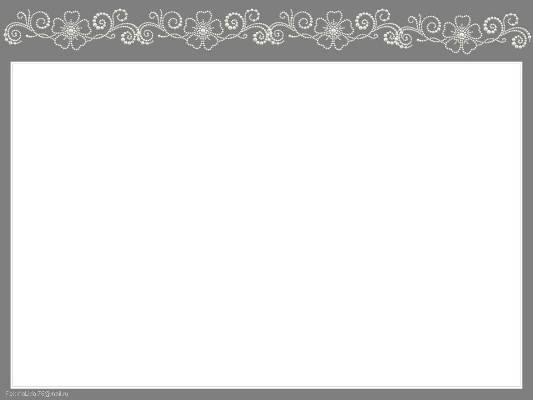 Медицина. Українські вчені розробили нові ефективні методи лікування поранених. Інститут клінічної фізіології на чолі з академіком О. Богомольцем створив препарати для лікування ран та переломів кісток. Співробітники Харківського інституту переливання крові організували пункти заготівлі та консервування крові, підготували спеціалістів для роботи в них та відправили пораненим бійцям кілька тонн консервованої крові. Інститут біохімії АН УРСР на чолі з академіком О. Палладіним створив препарат, що прискорював згортання крові. Відомий хірург-офтальмолог, академік АН УРСР В. Філатов удосконалив методи лікування хвороб ока та розробив ефективну пересадку рогівки пораненим.
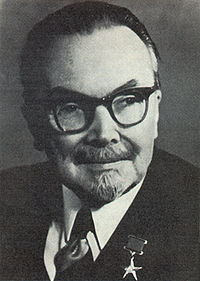 Олександр Палладін
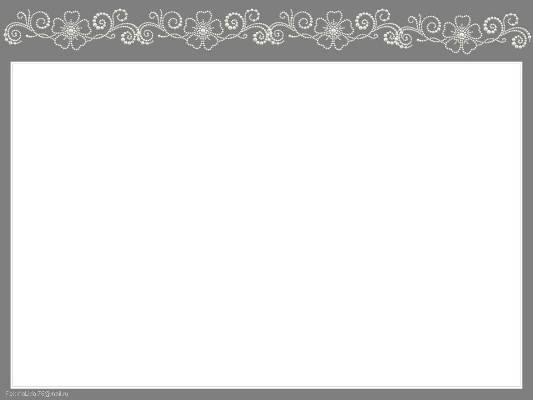 Український учений-патофізіолог. Основоположник української школи патологічної фізіології, ендокринології і геронтології, організатор української науки.
Очолював створені ним Інститут експериментальної біології та патології та Інститут клінічної фізіології АН УРСР. 
Опрацював ефективну методику впливу на сполучну тканину за допомогою винайденої ним антиретикулярної цитотоксичної сироватки, відомої у цілому світі як стимулятор функцій сполучної тканини.
Автор численних праць з ендокринології, порушення обміну речовин, імунітету та алергії, раку, старіння організму тощо.
Виготовлення сироватки для лікування ран
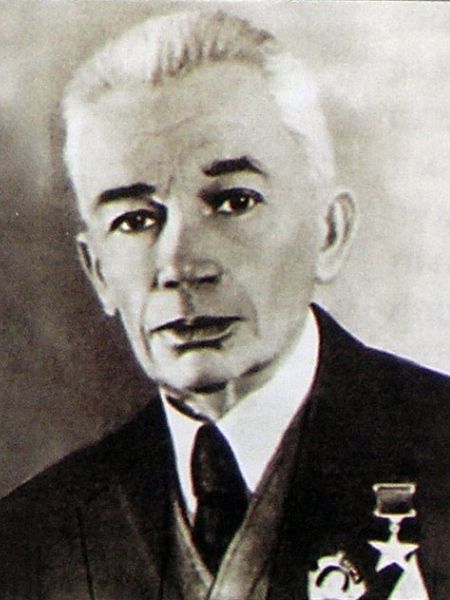 Олександр Богомолець
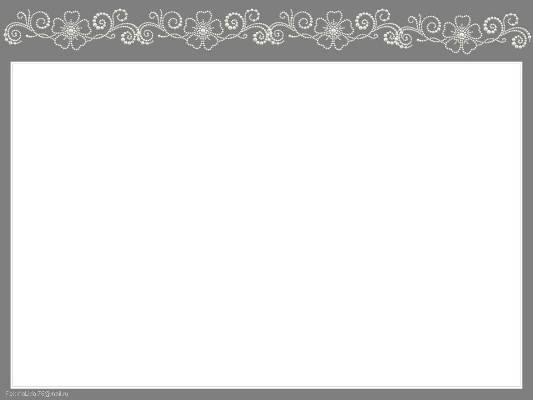 Микола Стражеско
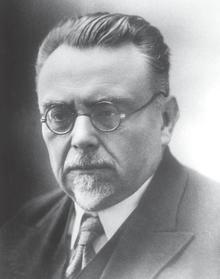 Консультант евакуаційних госпіталів, керівник дослідження Центрального госпіталя радянської армії. Дослідження інфекцій ран (сепсису). Удосконалення системи лікування (зниження рівня смертності серед поранених)
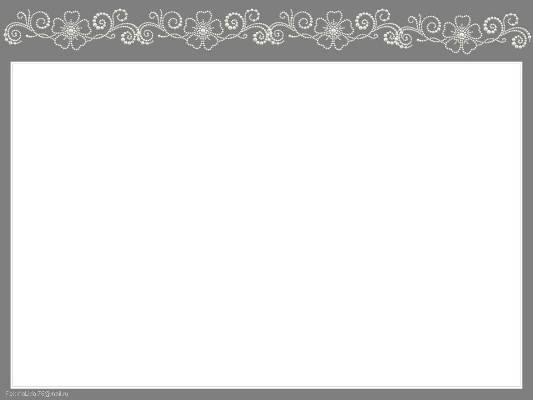 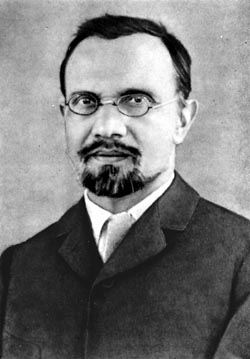 20 липня 1941 року Кримського заарештовано співробітниками НКВС, звинувачено в антирадянській націоналістичній діяльності й ув'язнено в одній із тюрем НКВС у Кустанаї, тоді Казахська РСР, СРСР 
 25 січня 1942 року Агатангел Кримський помер у лазареті Кустанайської загальної тюрми № 7.
Агатангел Кримський
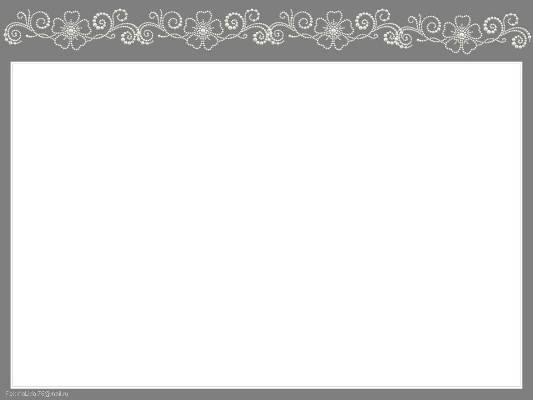 Наукові праці Францевича присвячені створенню матеріалів, що відзначаються високою вогнетривкістю електроерозійною стійкістю, міцністю та зносостійкістю, і призначених для праці в особливо складних умовах.
Іван Францевич
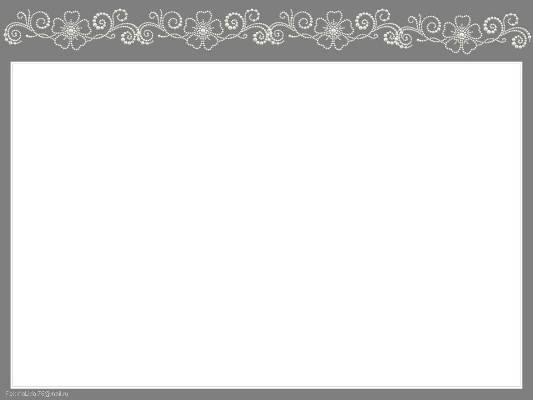 Основні праці присвячені питанням газифікації твердого палива, теорії і практики конструювання печей, технології виплавки і розливання сталі, теорії і конструювання газогенераторів, загальної теорії й конструкції мартенівських печей, поліпшення теплового режиму, термодинаміки і кінетики металургійних процесів, технології плавлення і виливання сталі.
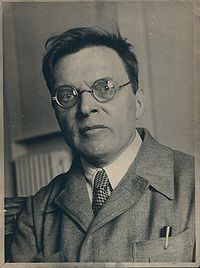 Микола Доброхотов
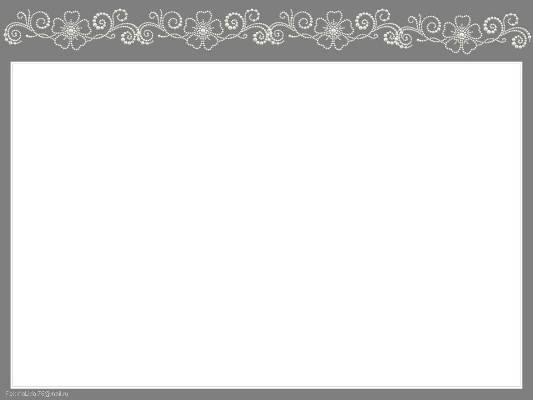 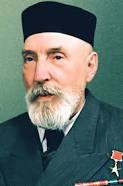 Керівник Інституту хвороби ока. Оперував на рогівці ока
Володимир Філатов
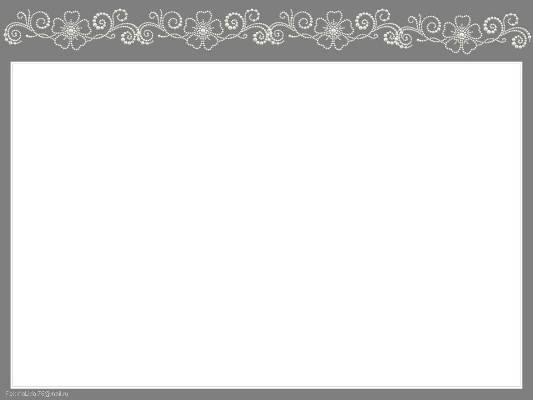 Напередодні війни був засуджений і перебував у концтаборі – «шаражці». Під час війни досліджував проблеми оснащення бойових літаків  реактивним прискорювачем на рідкому палеві, розробляв ідеї про необхідність розробки і будівництва твердопаливних балістичних і крилатих ракет далекого радіуса дії
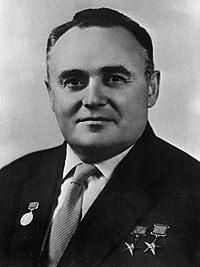 Сергій Корольов
Література та мистецтво
У боротьбі проти нацистів перебувала й література.  
У своїх творах письменники звеличували героїзм тих, хто боровся проти ворога на фронтах, самовіддану працю трудівників тилу, викривали людиноненависницьку ідеологію нацизму. 
Високим патріотичним пафосом сповнені рядки М. Бажана ("Клятва"), П. Тичини ("Похорон друга"), М. Рильського ("Слово про рідну матір"), В, Сосюри ("В години гніву"), А. Малишка ("Україно моя!"), О. Довженка ("Україна у вогні") та ін.
В, Сосюра
Музика
Близько 350 музичних творів, написали під час війни композитори України. Справжніми подіями в українській музиці стали симфонія "Україно моя", написана А. Штогаренком на слова А. Малишка та М. Рильського, кантата "Клятва" на слова М. Бажана, четверта сюїта для симфонічного оркестру Ю. Мейтуса. Чимало ансамблів української пісні й танцю давали концерти на фронті. 

У музичному житті республіки після війни найпомітнішими були поема 11 Дніпро" С. Людкевича, друга симфонія К. Данькевича, опера 10. Мейтуса "Молода Гвардія" та ін. Низку творів, переважно вокального жанру, написав В. Барвінський. Деякі з діячів музичного мистецтва, як К. Данькевич, Г. Жуковський, В. Барвінський, були засуджені під час боротьби проти "українського буржуазного націоналізму". Безпідставних нападок зазнали М. Вериківський, М. Колесса, Б. Лятошинський та ін.
Театр
Активною в роки війни була творча праця 42 евакуйованих з України театральних колективів, які діяли в радянському тилу. Працювали українські театри й на окупованих нацистами територіях, зокрема у Львові, Станіславі, Тернополі, Києві, Харкові, Херсоні. У фронтових концертах, які нерідко відбувалися просто неба, виступали видатні майстри театрального мистецтва 3. Гайдай, І. Паторжинський, М. Гришко та ін.
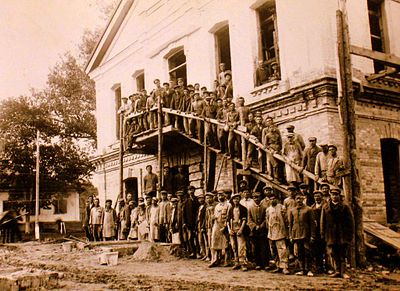 ТЕАТР НА КІРОВОГРАДЩИНІ
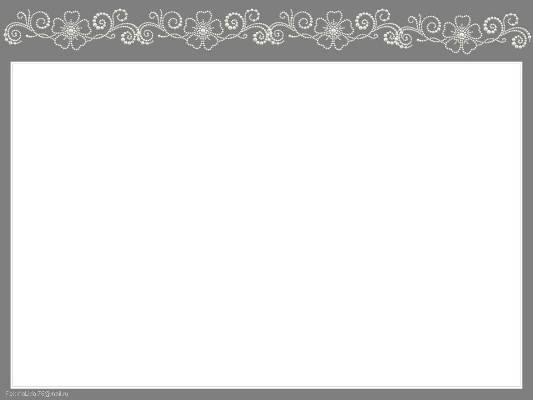 Особливої ваги набувала кінодокументалістика. У вересні 1941 р. Українська студія хронікального фільму випустила перший кінорепортаж «З фронтів Вітчизняної війни». Спеціальні групи кінооператорів готували кінозбірники про бойові події. Фронтові кінооператори зафіксували на плівці всі великі бойові операції. Кінооператор киянин В. Орлянкін пройшов з кінокамерою від Волги до гирла Дунаю. Велике значення мали документальні фільми О. Довженка «Битва за нашу Радянську Україну» (1943 р.) та «Перемога на Правобережній Україні» (1945 p.).

   Українські кіностудії було евакуйовано до Середньої Азії, де вони випускали патріотичні фільми. У 1943 р. режисер М. Донський за постановку фільму «Райдуга» отримав кінопремію «Оскар». Війна не припинила розвиток українського образотворчого мистецтва. Захист Вітчизни став головною темою праць українських художників. Створені ними плакати, листівки розповсюджувалися з перших днів війни, закликаючи до боротьби із загарбниками. Плідно працювали у воєнні роки українські скульптори. Так, К. Діденко створив серію скульптурних портретів С. Ковпака, О. Федорова, С. Руднева та інших партизанів України.
Кіно
Особливої ваги набувала кінодокументалістика. У вересні 1941 р. Українська студія хронікального фільму випустила перший кінорепортаж «З фронтів Вітчизняної війни». Спеціальні групи кінооператорів готували кінозбірники про бойові події. Фронтові кінооператори зафіксували на плівці всі великі бойові операції. Кінооператор киянин В. Орлянкін пройшов з кінокамерою від Волги до гирла Дунаю. Велике значення мали документальні фільми О. Довженка «Битва за нашу Радянську Україну» (1943 р.) та «Перемога на Правобережній Україні» (1945 p.).

   Українські кіностудії було евакуйовано до Середньої Азії, де вони випускали патріотичні фільми. У 1943 р. режисер М. Донський за постановку фільму «Райдуга» отримав кінопремію «Оскар». Війна не припинила розвиток українського образотворчого мистецтва. Захист Вітчизни став головною темою праць українських художників. Створені ними плакати, листівки розповсюджувалися з перших днів війни, закликаючи до боротьби із загарбниками. Плідно працювали у воєнні роки українські скульптори. Так, К. Діденко створив серію скульптурних портретів С. Ковпака, О. Федорова, С. Руднева та інших партизанів України.
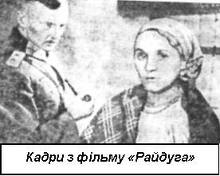 Кінематограф відігравав важливу роль у розвитку масової культури і в післявоєнний період. В УРСР працювали 3 кіностудії — Київська, Одеська і Ялтинська. Популярними стали кінокартини "Сільська вчителька", "Педагогічна поема", "Весна на Зарічній вулиці", "Тарас Шевченко" та ін.
Особливої ваги в роки війни набуває документальне кіно. Фронтові кінооператори, часто ризикуючи життям, фіксували на плівці безцінні свідчення про героїзм і трагедію Другої світової війни. Велику популярність здобули документальні фільми "Битва за нашу Радянську Україну" та "Перемога на Правобережній Україні ", створені О. Довженком.
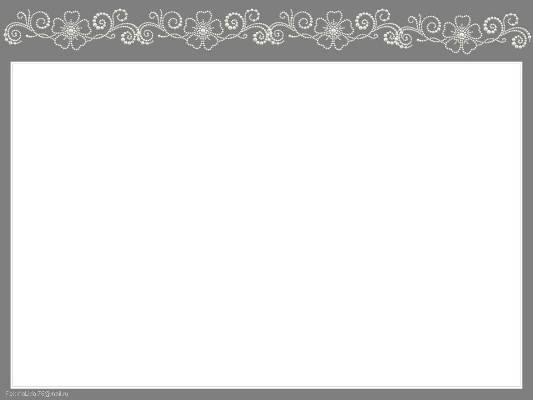 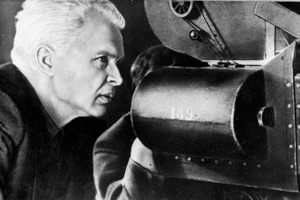 Воєнне фото Довженка.
Олександр Довженко за роботою.
Художники
Василь Касіян : Серія «Гнів Шевченка – зброя перемоги»
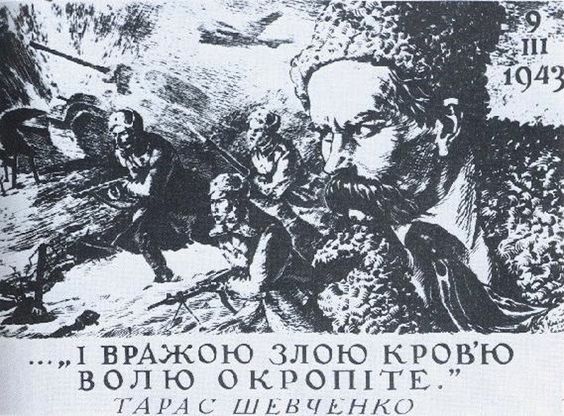 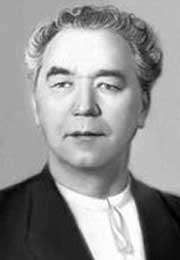 Ніл Хасевич: працював у журналів «До зброї». Автор ескізів усіх нагород УПА і УГВР. Ілюстрував журнали УПА
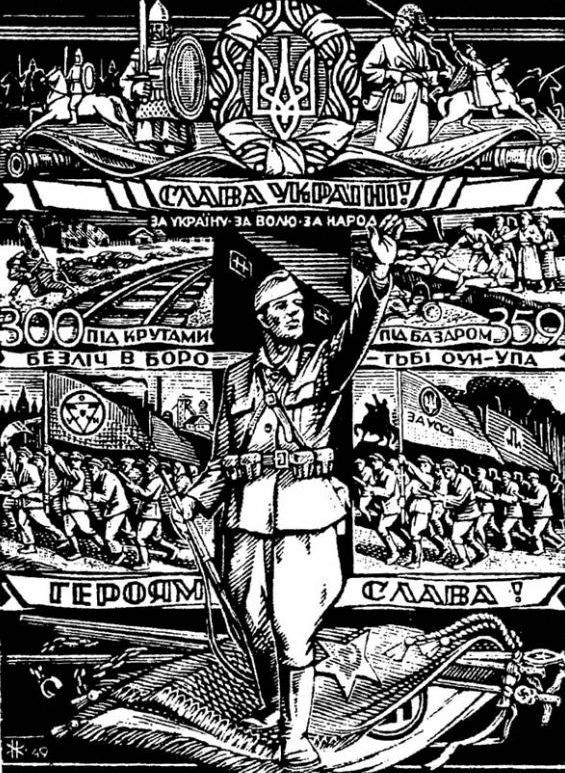 Поняття
Світова війна — глобальне протиборство коаліцій держав із застосуванням засобів збройного насильства, що охоплює велику частину країн світу.
Агресія —протиправне, застосування збройної сили однією державою проти суверенітету, територіальної цілісності чи політичної незалежності іншої держави.
Вермахт – назва збройних сил Третього Рейху (гітлерівської Німеччини в 1935 – 1945 рр.)

Бліцкриг – теорія ведення короткочасної війни, відповідно до якої перемога здобувається в короткі терміни.

План “Барбаросса” – кодова назва плану військової операції Німеччини проти СРСР.
Рух Опору – антифашистський національно – визвольний рух у роки ІІ світової війни проти німецьких, італійських і японських окупантів та їх союзників. 

Денацифікація – ліквідація нацистської партії, засудження нацистської ідеології.
Демілітаризація – роззброєння, ліквідація військової промисловості.
Декартелізація – демонополізація промисловості.
Антигітлерівська коаліція – воєнне та політичне об’єднання  держав та народів, які боролися проти нацистської Німеччини, фашистської Італії, мілітаристської Японії під час ІІ світової війни.

Ленд – ліз – система передання в оренду або позику зброї, боєприпасів, сировини, продовольства тощо. 

Евакуація – виведення з місцевості, що перебувала під загрозою нападу ворога, у тил населення, поранених, а також матеріальні цінності. 

“Новий порядок” – жорстокий режим, установлений німецько – фашистськими загарбниками на окупованих територіях, що супроводжувався масовими розстрілами та депортацією місцевого населення. 

Голокост – кампанія систематичного расового геноциду євреїв, яку проводила гітлерівська Німеччина протягом ІІ світової війни. 

Колабораціонізм – співпраця місцевого населення з окупаційною владою.